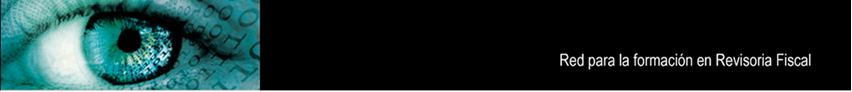 XVII ENCUENTRO DE PROFESORES DE REVISORÍA FISCAL
Retos Actuales de la Enseñanza y el Ejercicio de la Revisoría Fiscal: Una aproximación desde la mirada de la Academia, la empresa y el Estado.
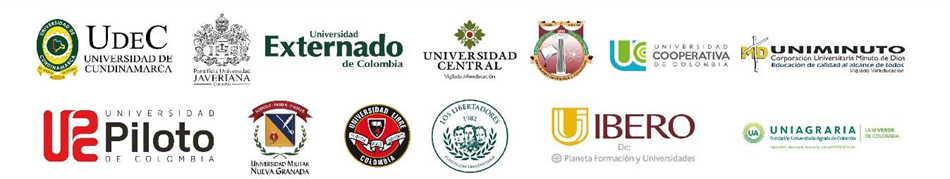 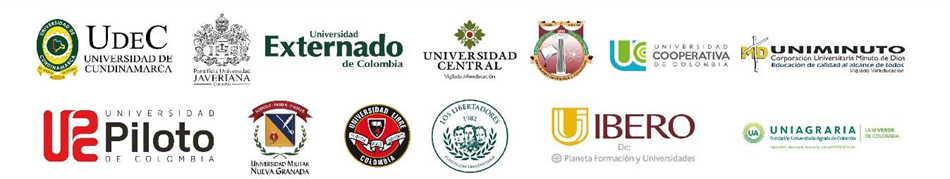 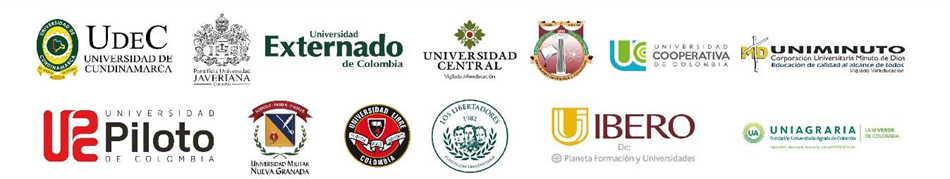 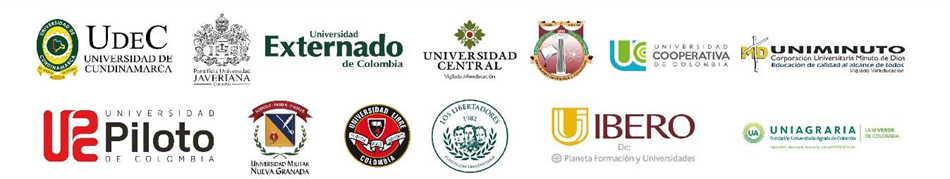 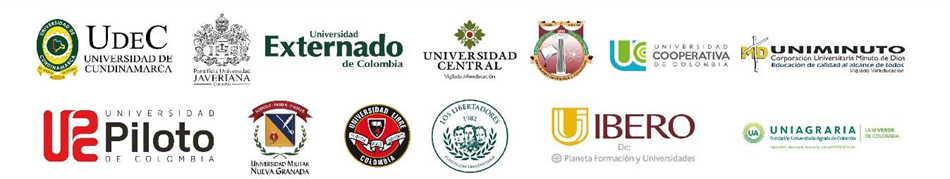 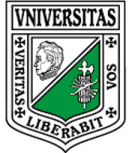 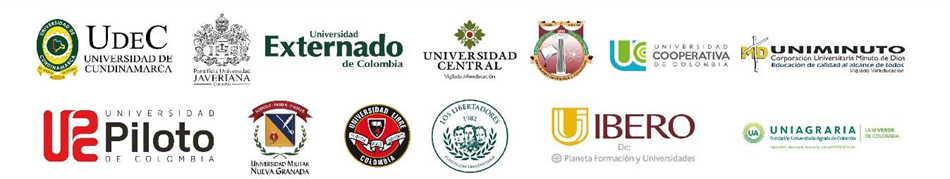 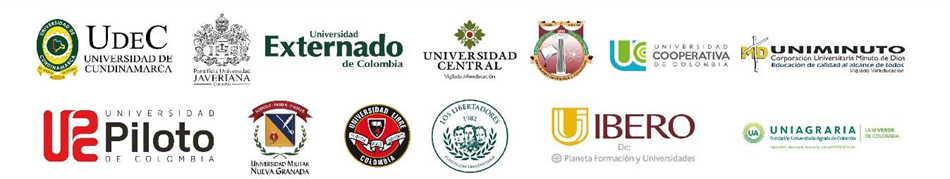 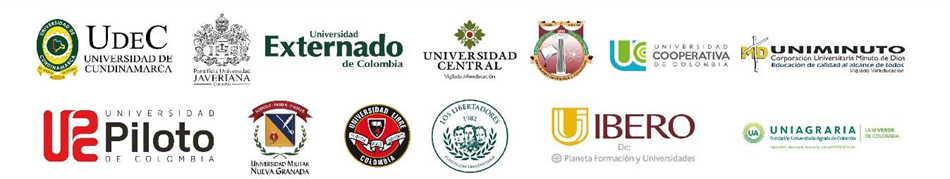 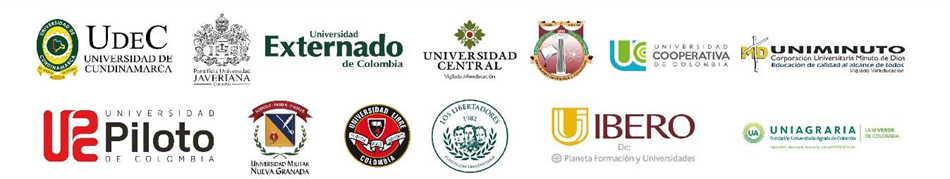 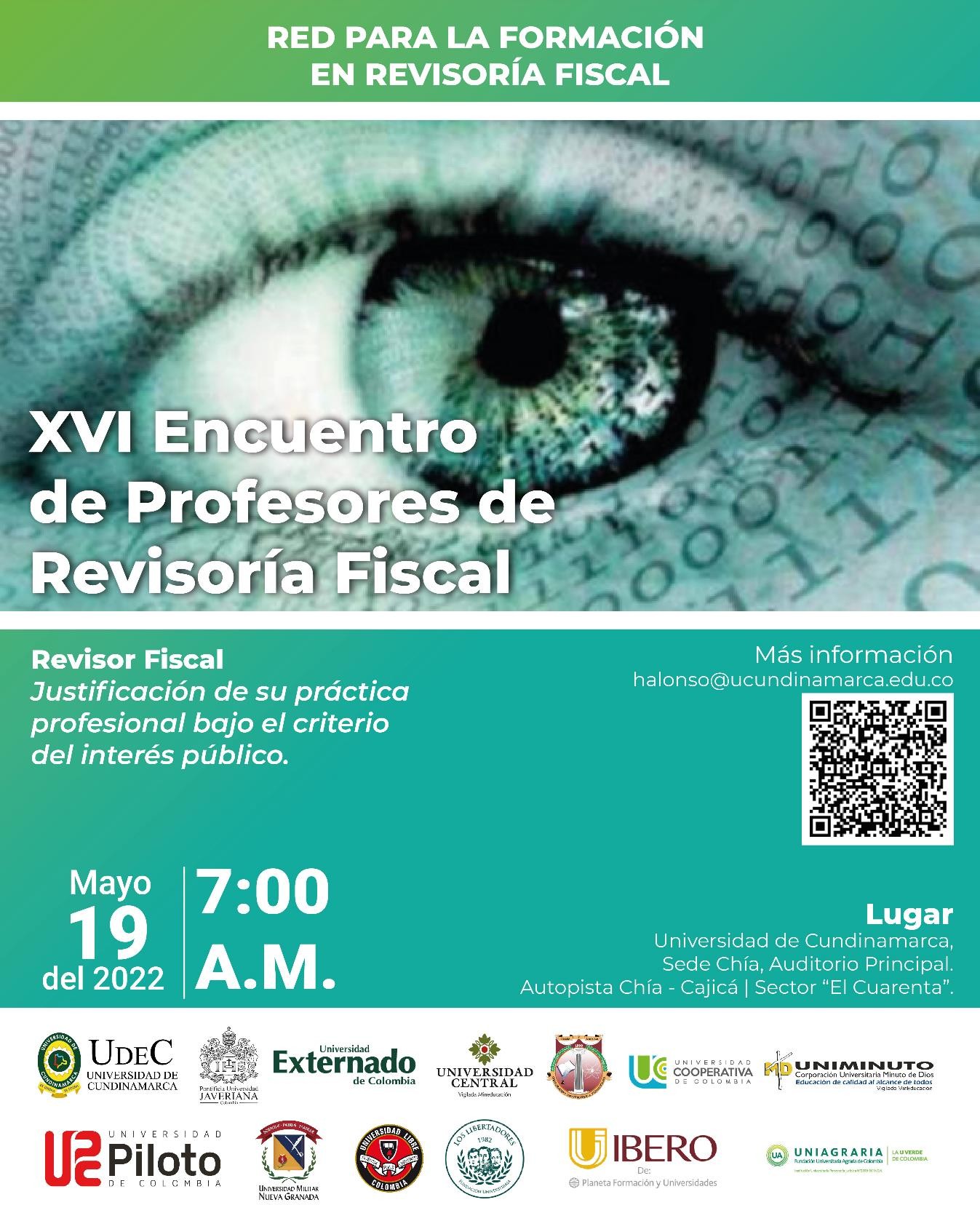 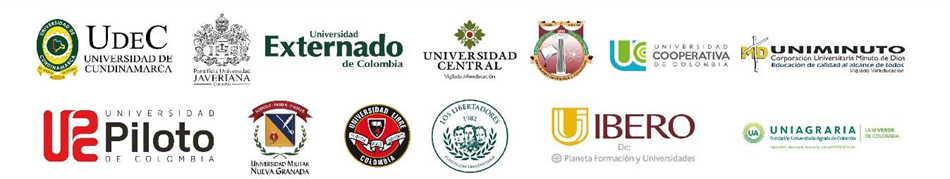 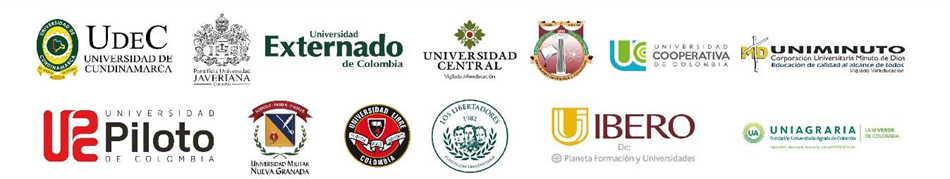 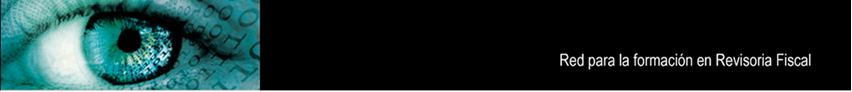 XVII ENCUENTRO DE PROFESORES DE REVISORÍA FISCAL
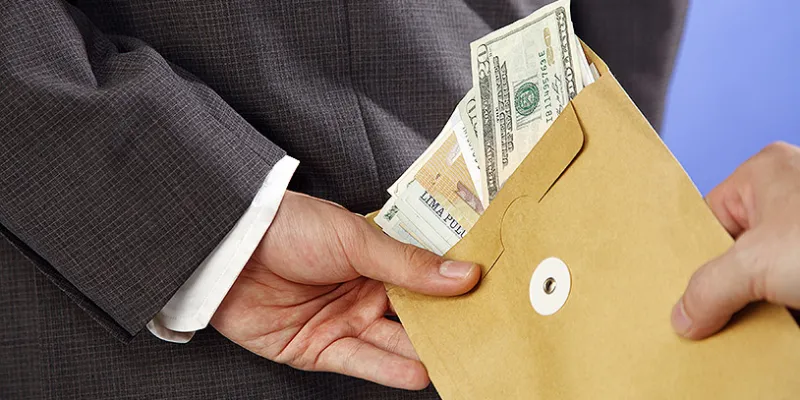 Identificar el Soborno Transnacional, Lavado de Activos y el Financiamiento del Terrorismo, en el alcance de la Revisoría Fiscal
Docente: Miguel Antonio Naranjo Prieto
Universidad Libre- Seccional Bogotá
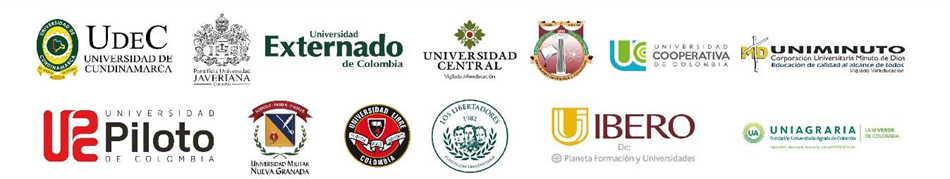 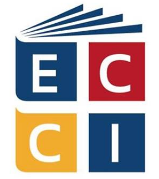 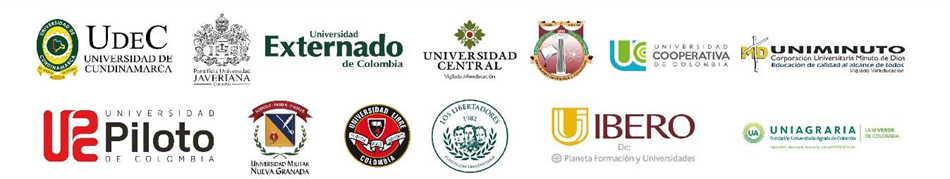 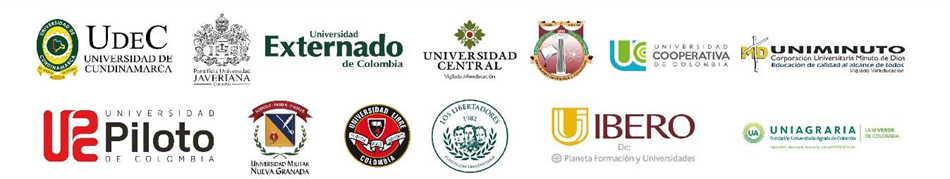 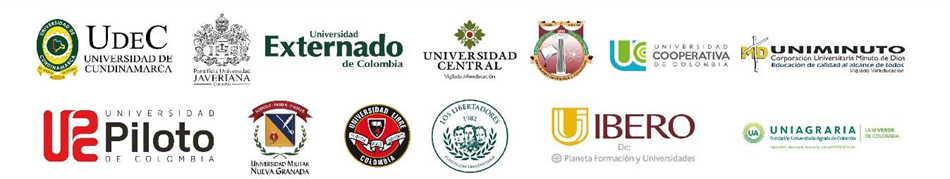 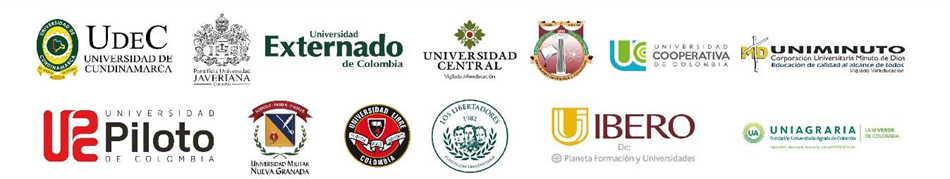 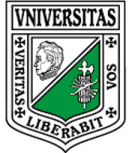 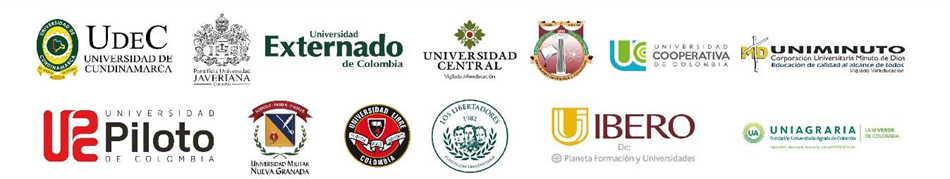 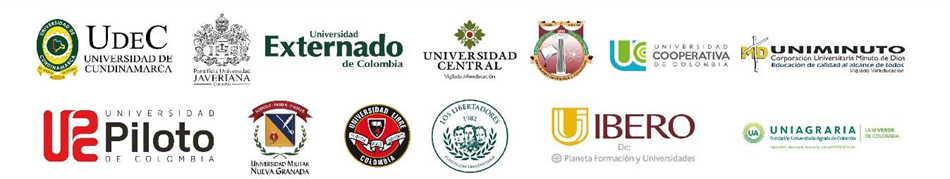 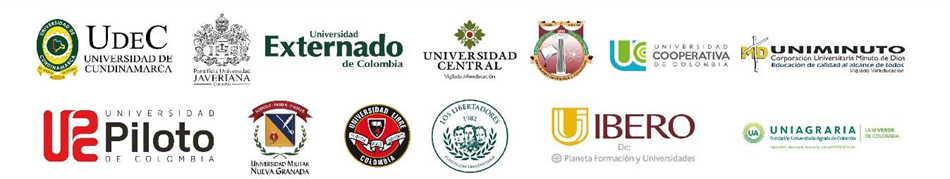 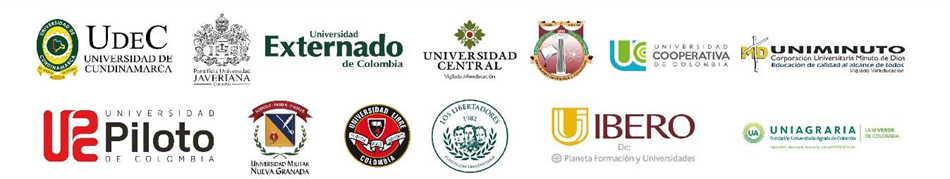 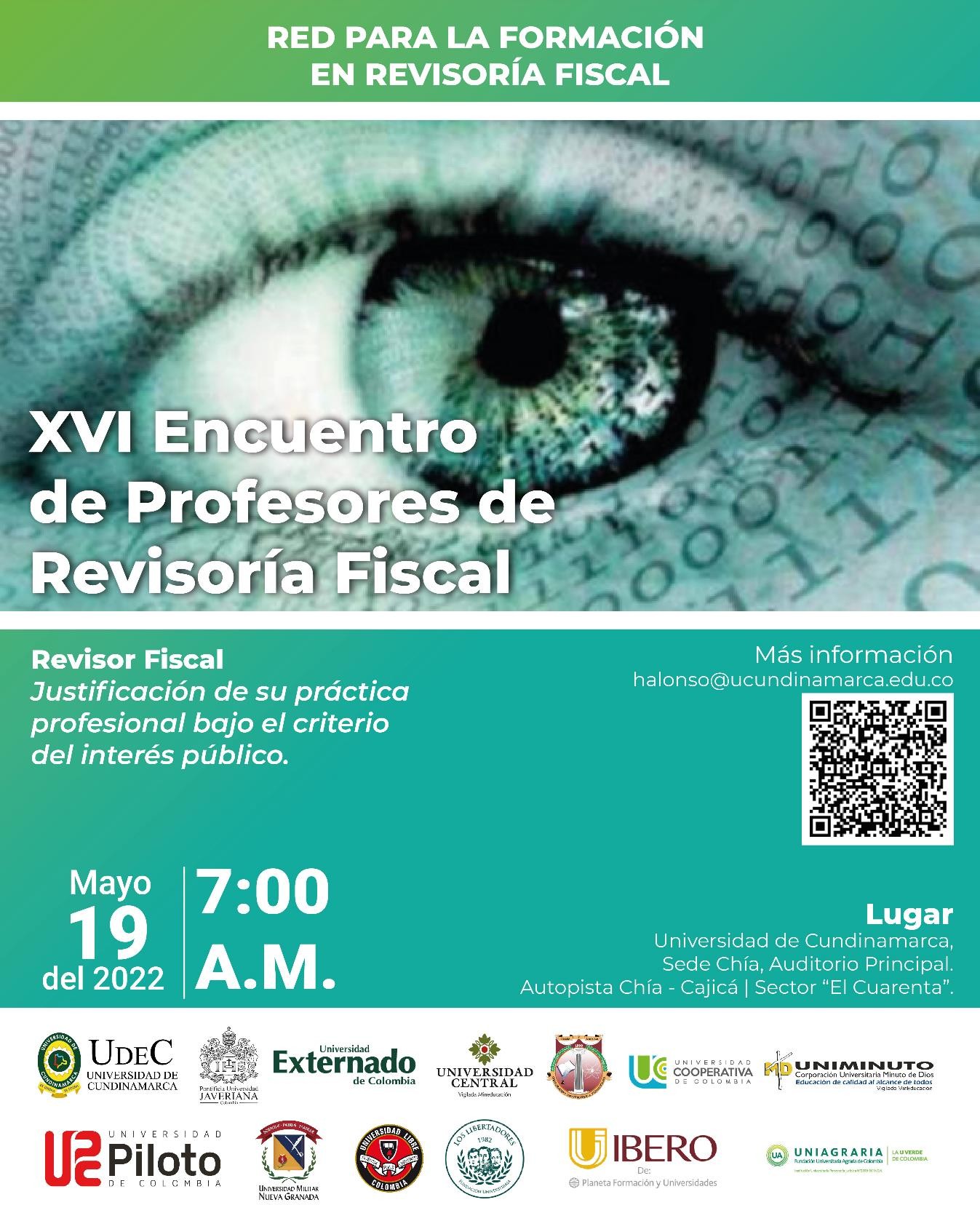 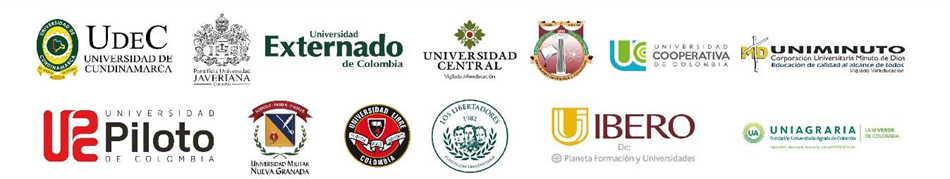 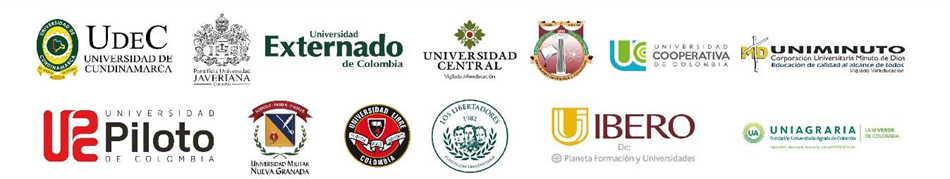 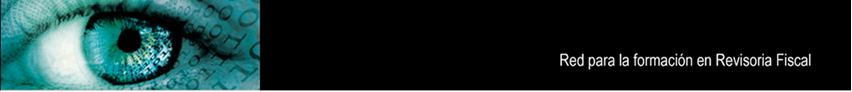 XVII ENCUENTRO DE PROFESORES DE REVISORÍA FISCAL
Contenido
Objetivo General
Objetivos específicos
Metodología
Desarrollo
Conclusiones
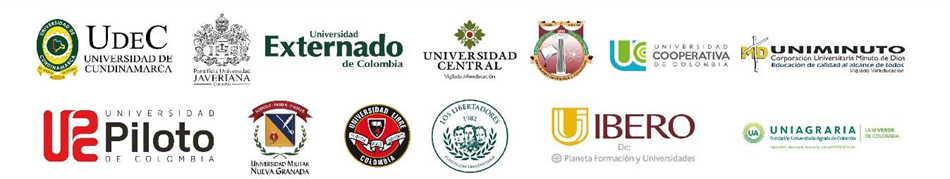 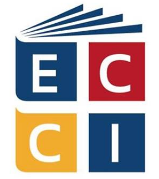 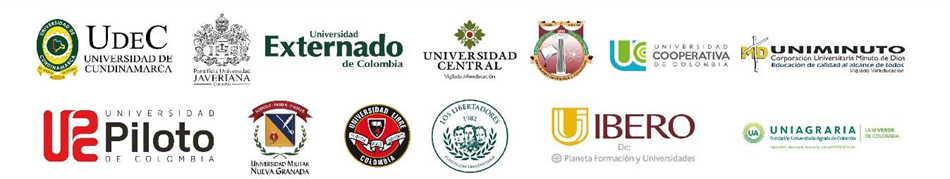 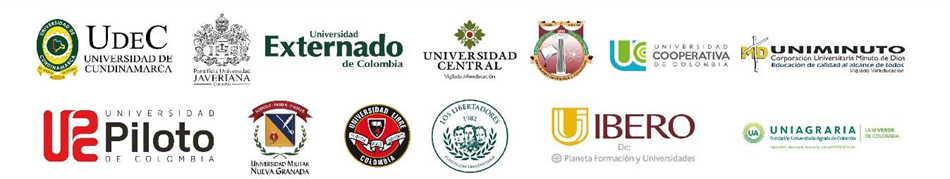 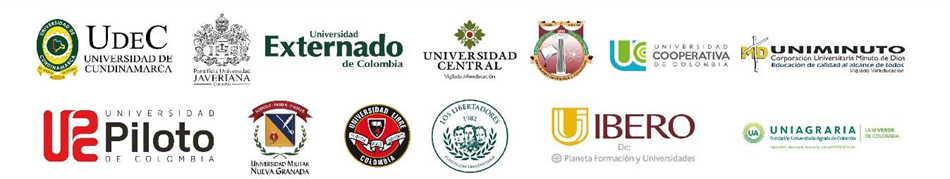 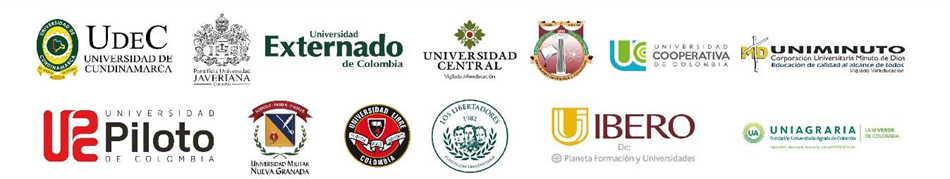 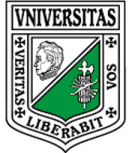 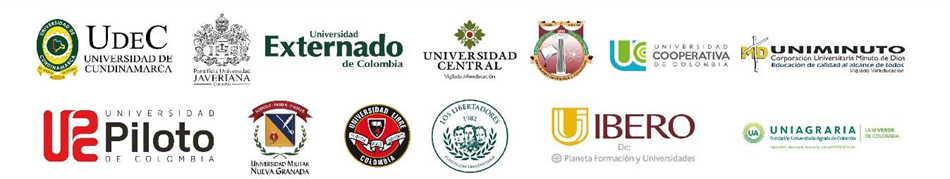 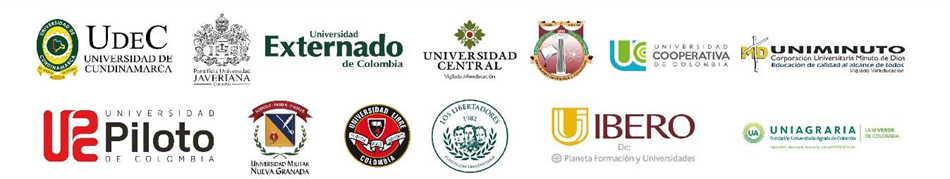 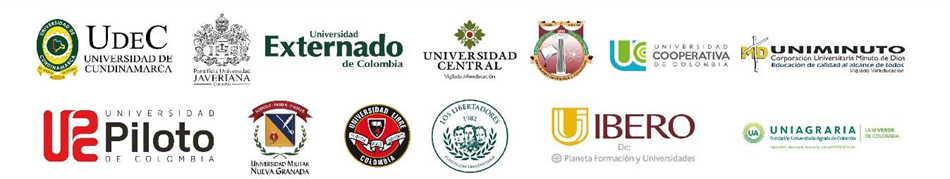 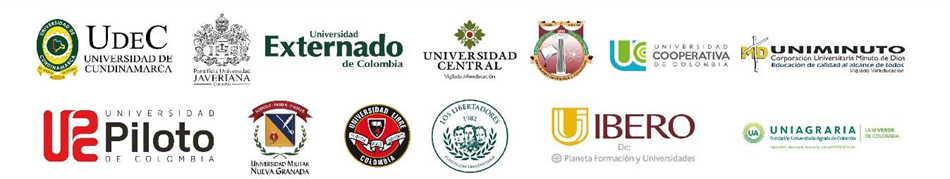 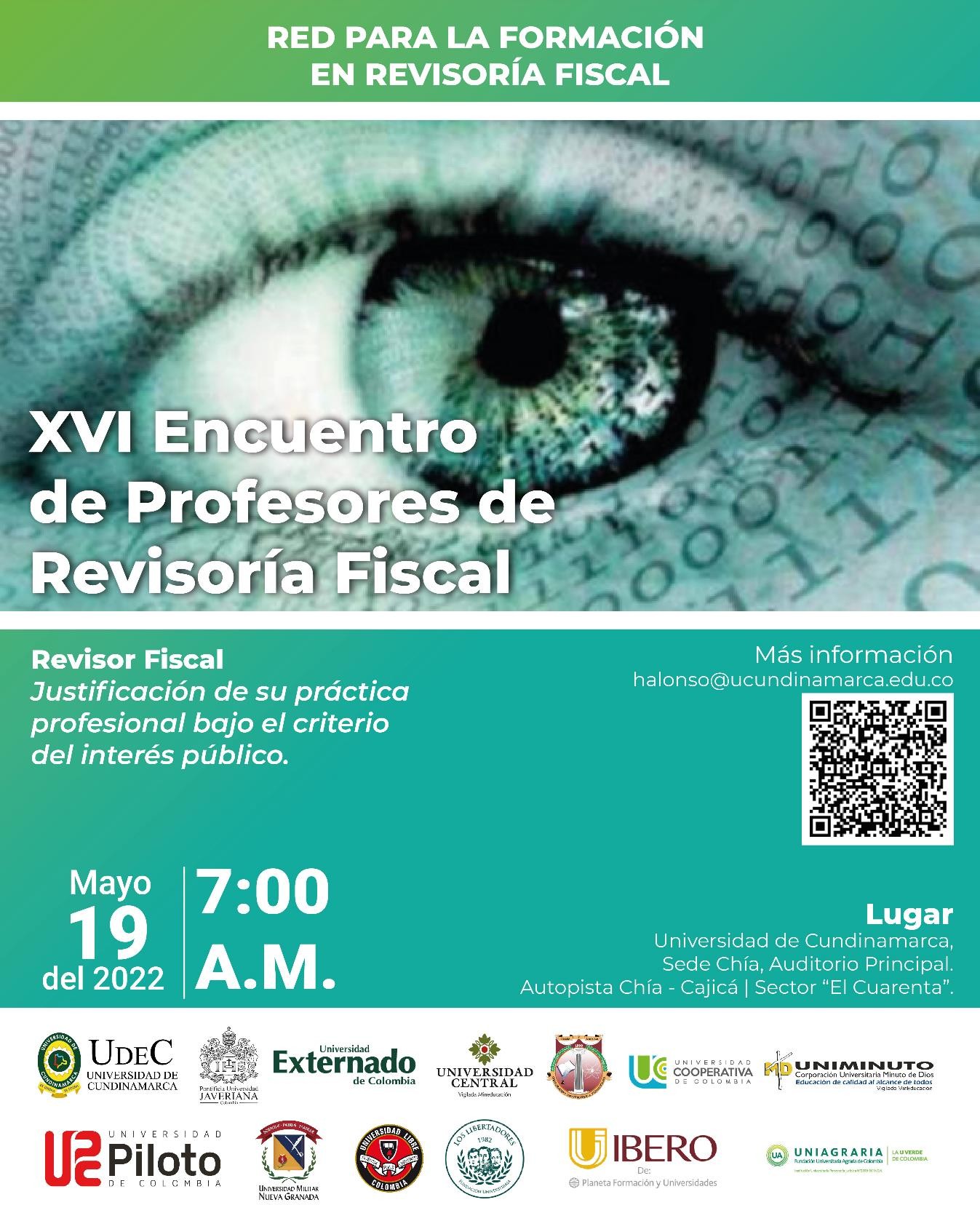 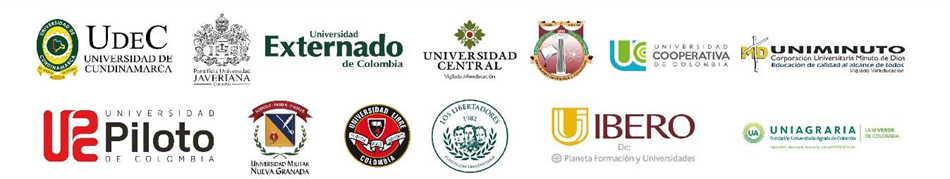 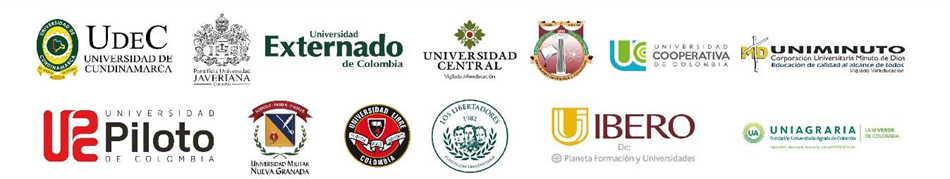 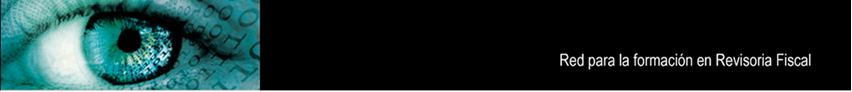 XVII ENCUENTRO DE PROFESORES DE REVISORÍA FISCAL
Objetivo general
Analizar los delitos económicos financieros, como el Soborno Transnacional, Lavado de Activos y Financiamiento del Terrorismo, que generan consecuencias negativas para la economía del país y para las empresas del sector real, donde el Revisor Fiscal, cumple funciones de denunciar reporte de operaciones inusuales y sospechosas ante la Unidad de Información y Análisis Financiero (UIAF), entre otros
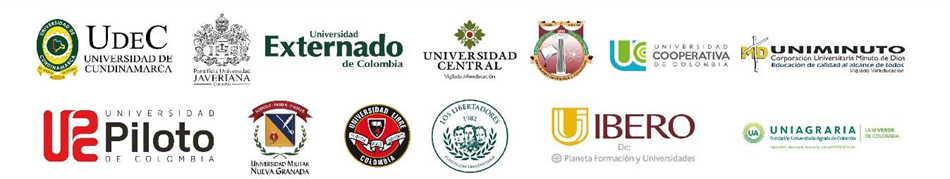 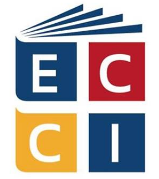 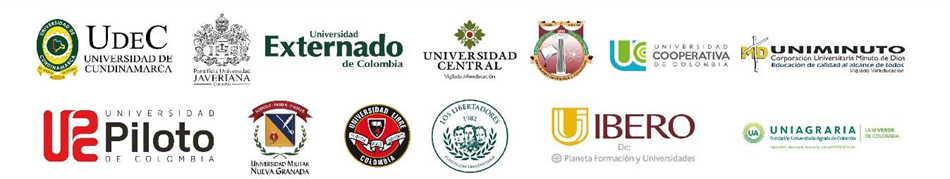 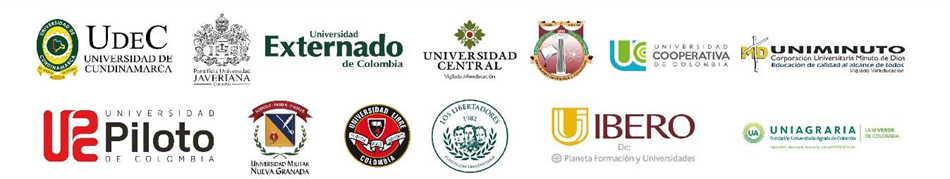 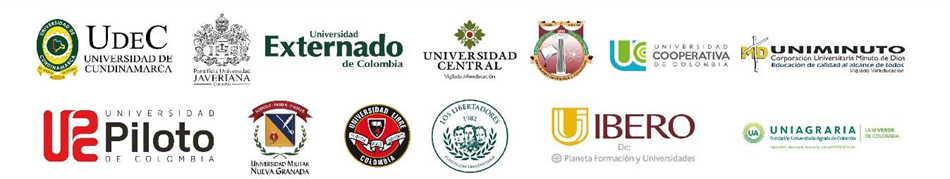 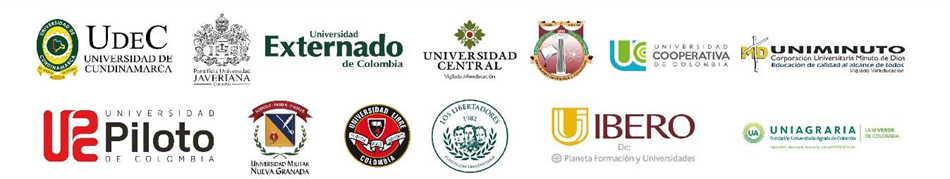 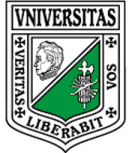 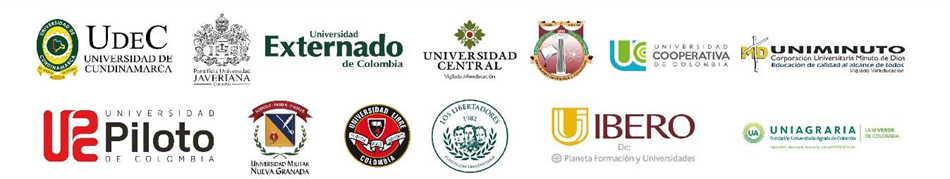 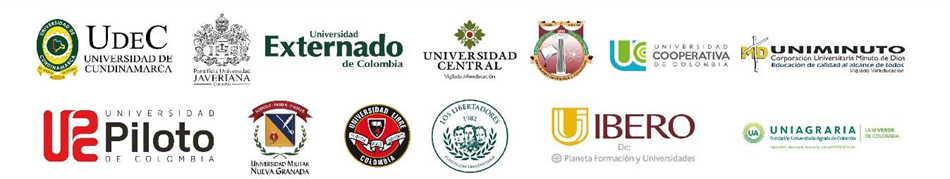 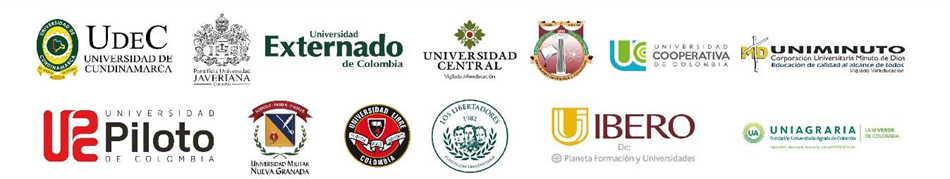 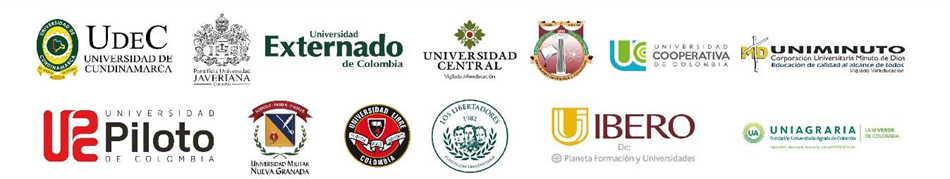 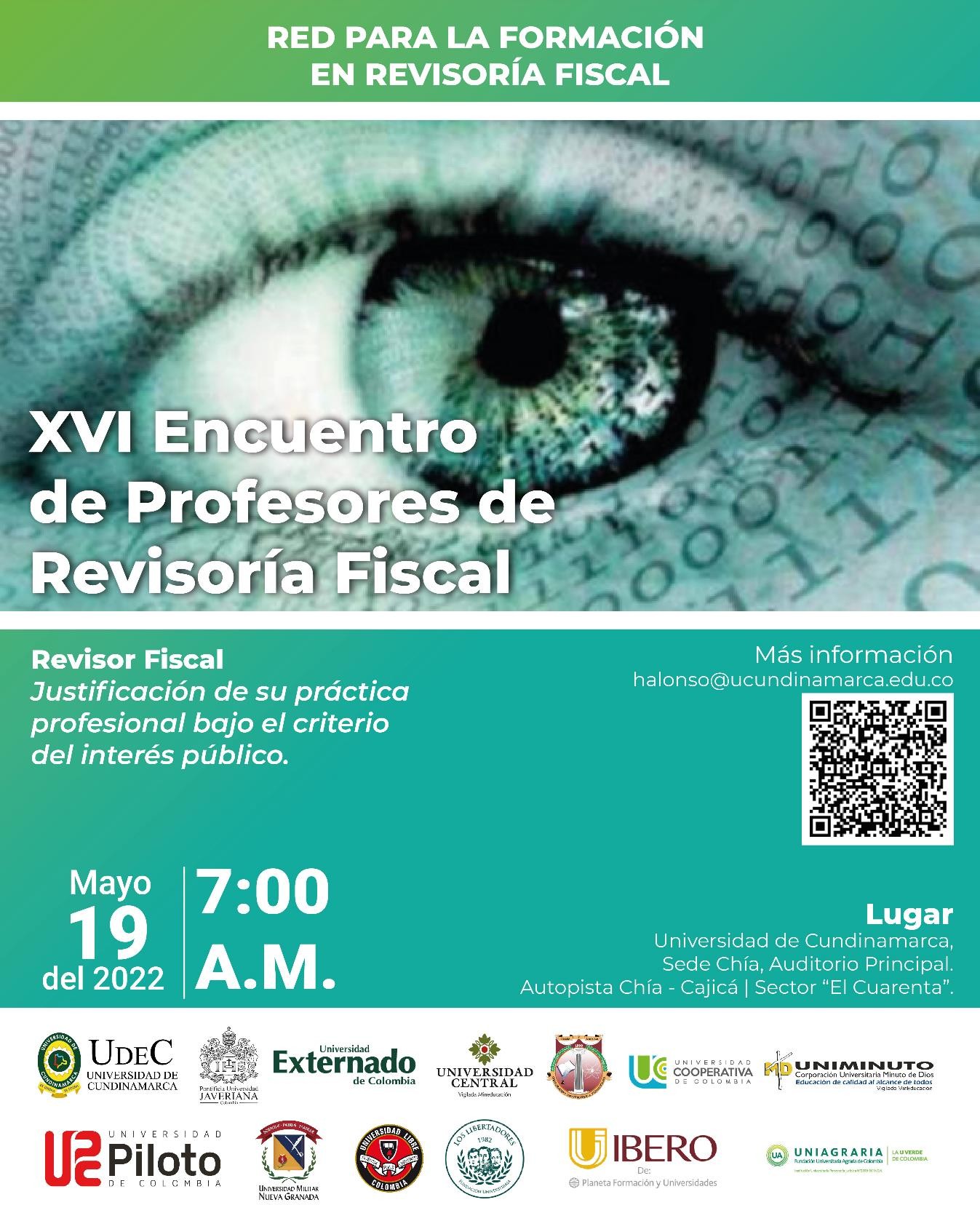 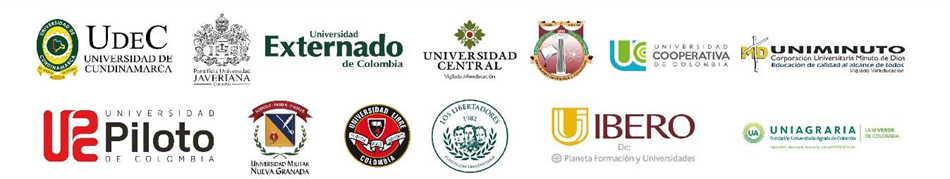 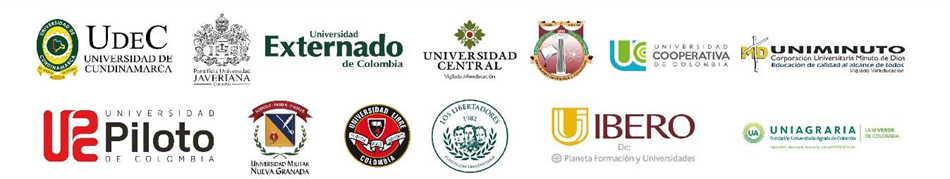 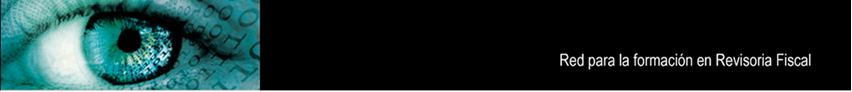 XVII ENCUENTRO DE PROFESORES DE REVISORÍA FISCAL
Objetivos específicos
Identificar los hechos tipificados como delitos punibles en nuestro sistema penal colombiano, en el ejercicio de la Revisoría Fiscal

Analizar las Normas Internacionales de Auditoria (NIA) que debe aplicar el Revisor Fiscal, en el Soborno Transnacional, Lavado de Activos y Financiamiento del Terrorismo
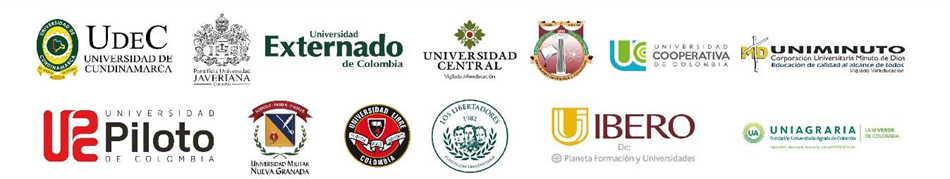 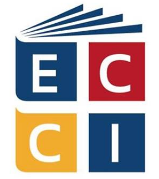 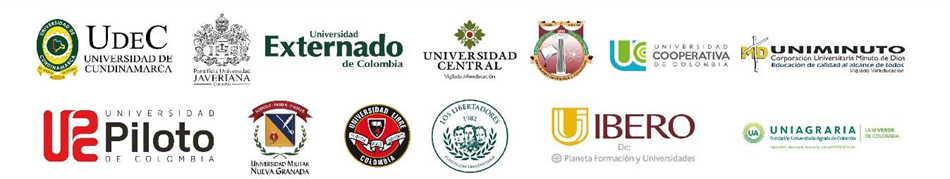 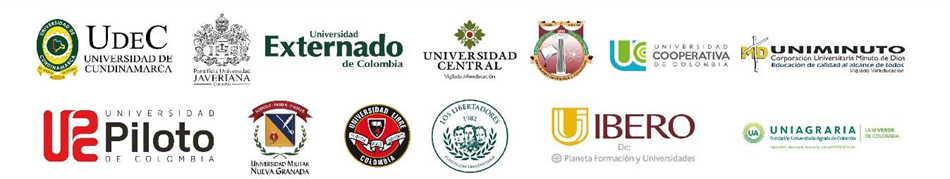 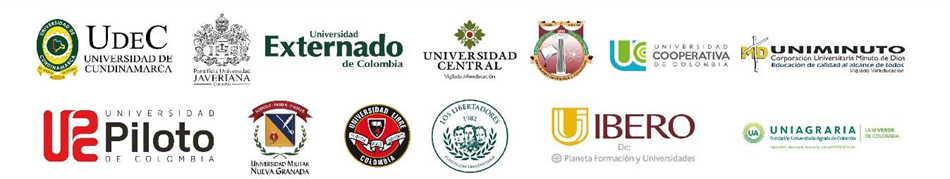 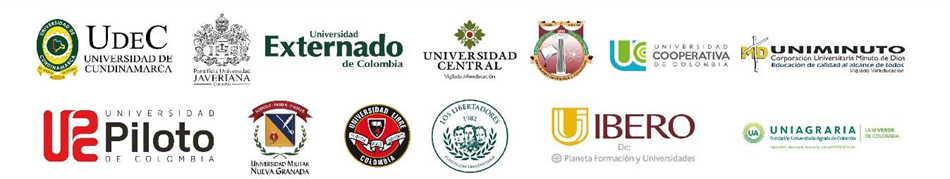 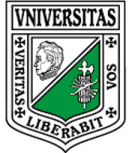 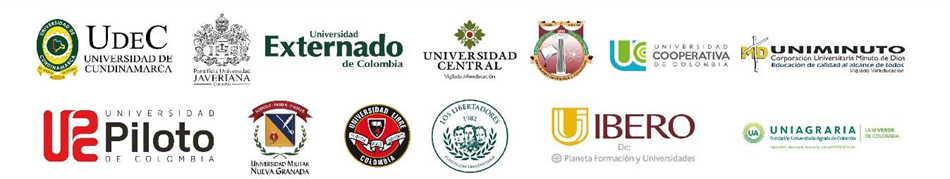 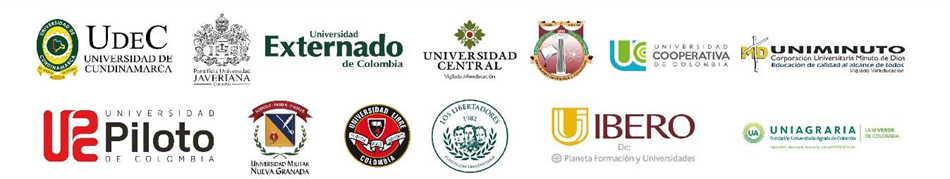 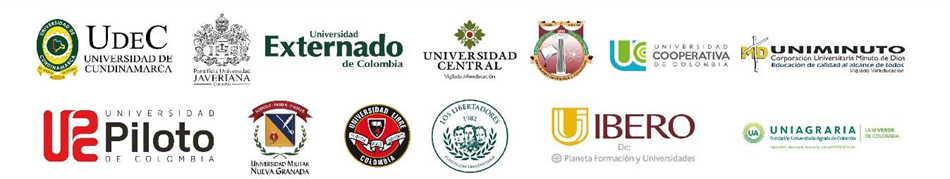 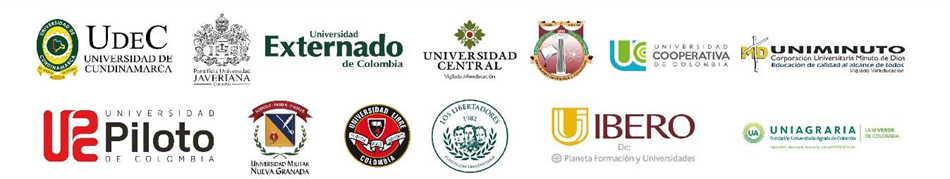 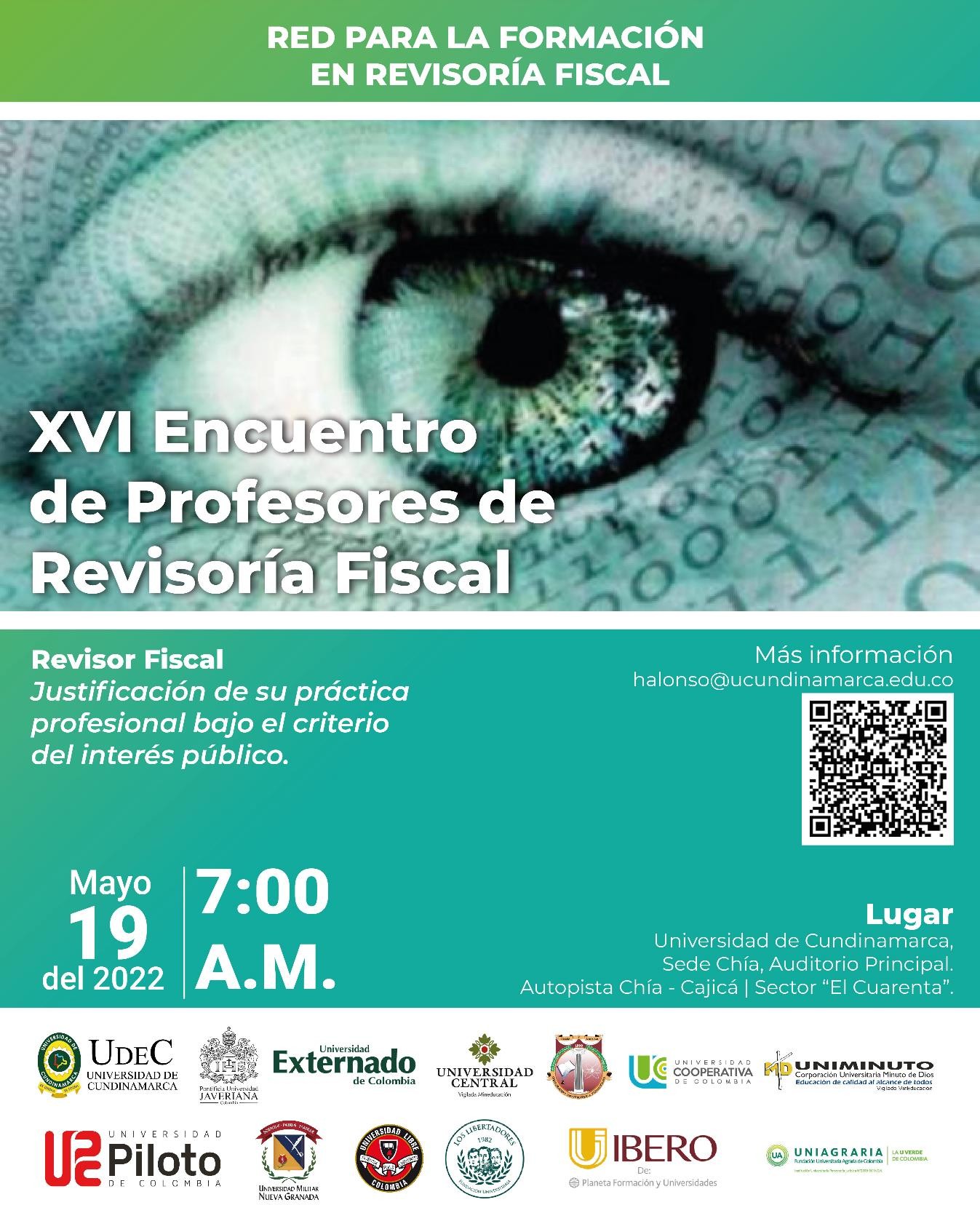 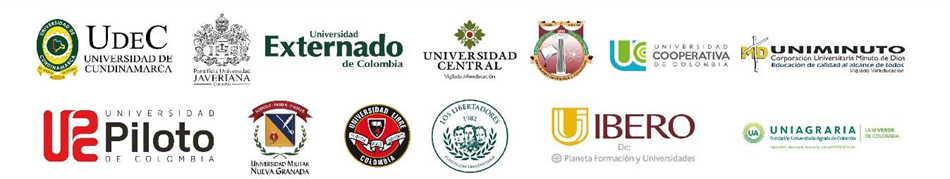 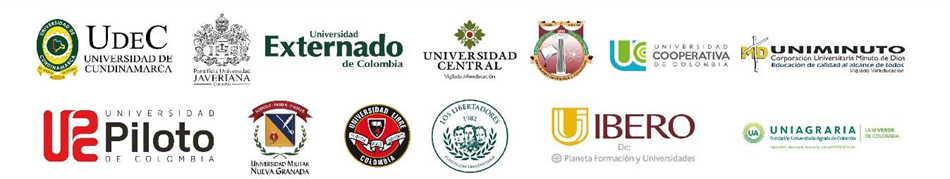 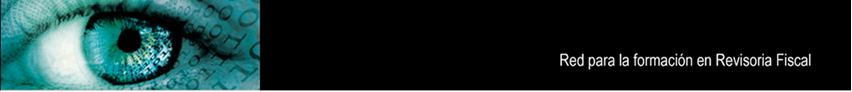 XVII ENCUENTRO DE PROFESORES DE REVISORÍA FISCAL
Metodología
Producto de la practica en el ejercicio profesional de la Revisoría Fiscal
Consulta de bibliografía referente al tema, y los estudios de distintos autores
Posición reflexiva frente a la regulación y al actuar profesional ante el Soborno Transnacional, Lavado de Activos y Financiamiento del Terrorismo.
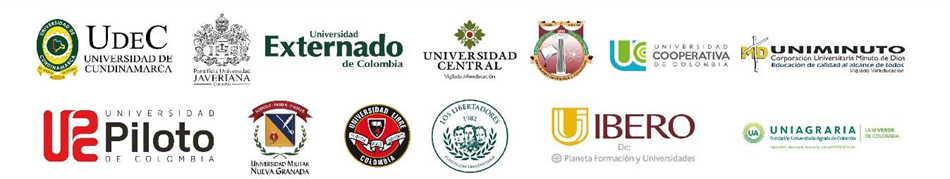 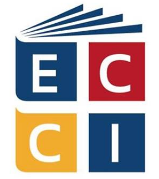 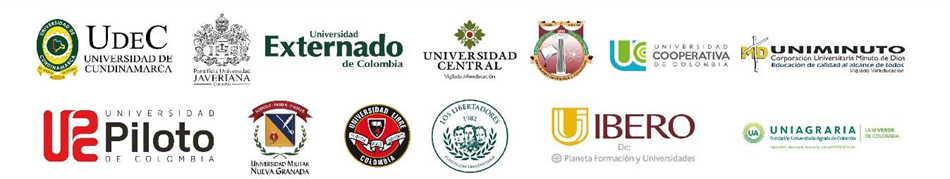 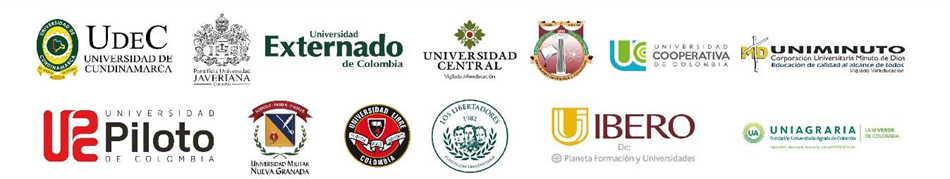 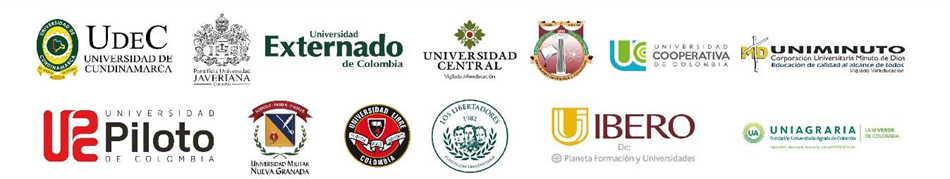 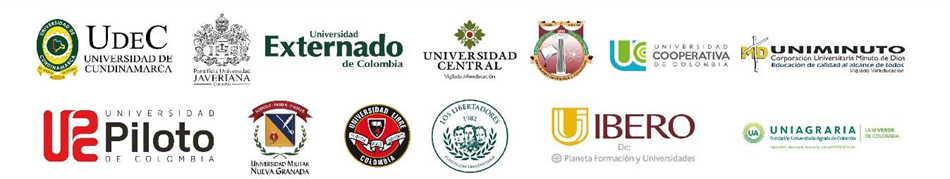 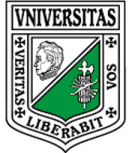 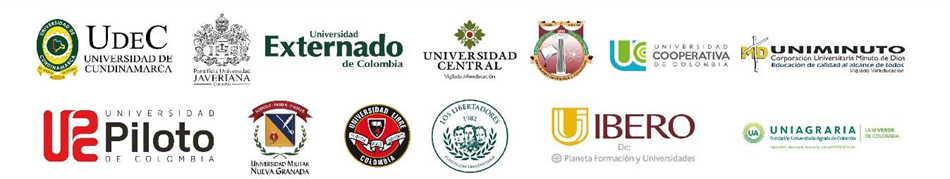 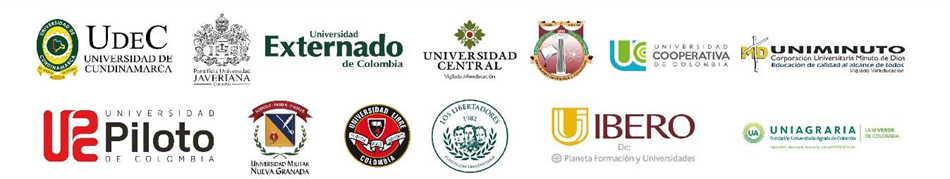 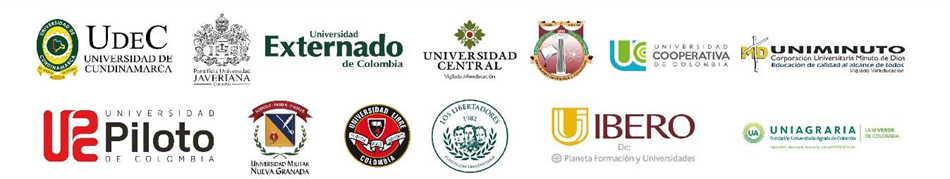 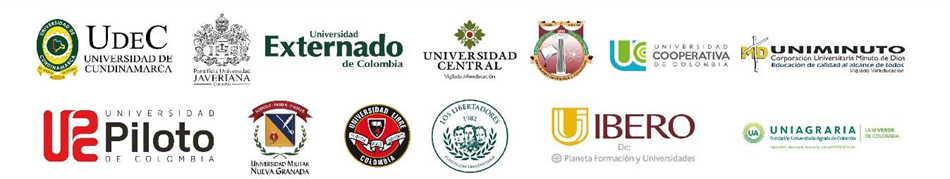 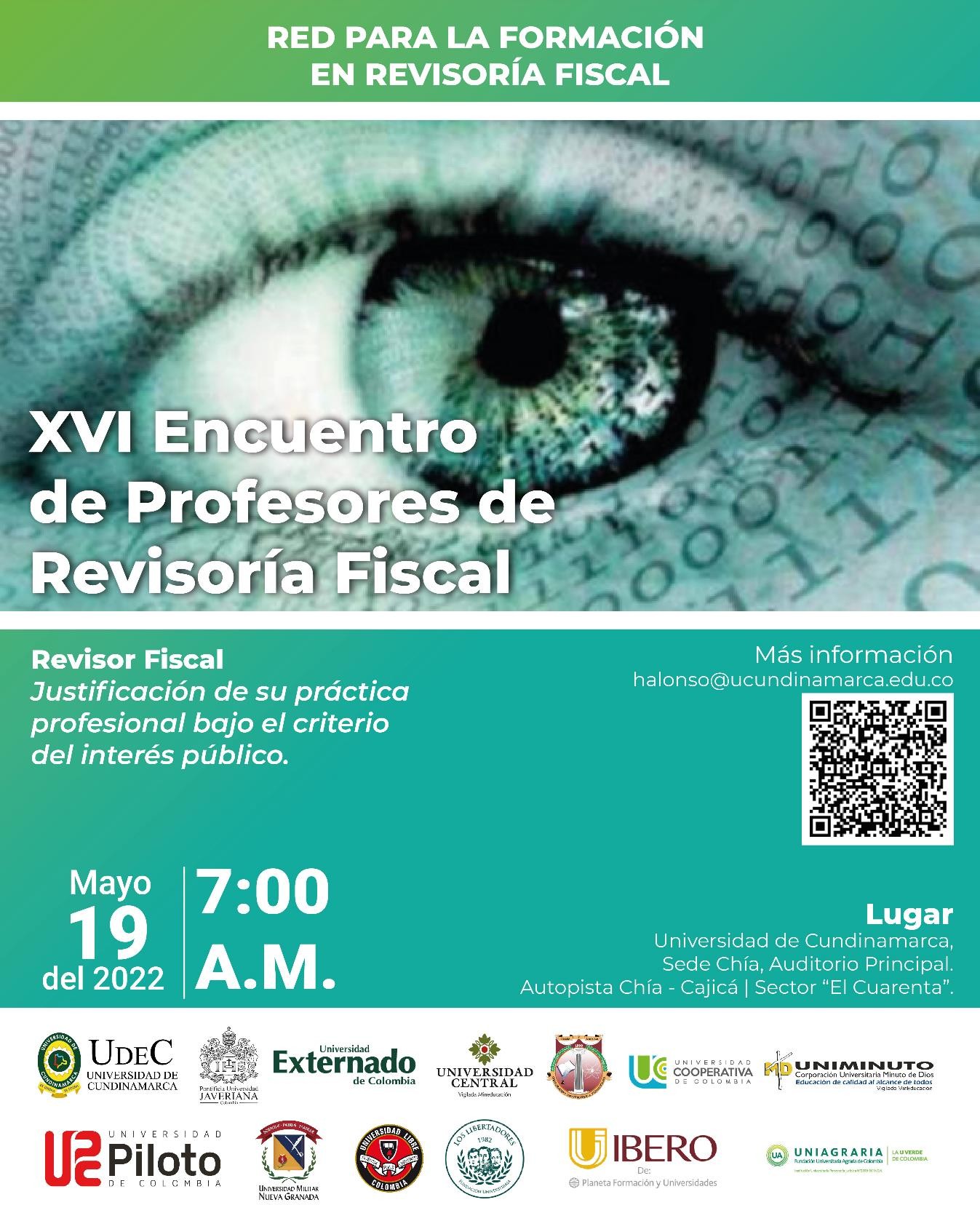 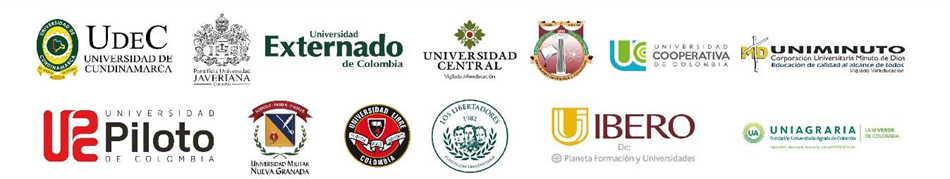 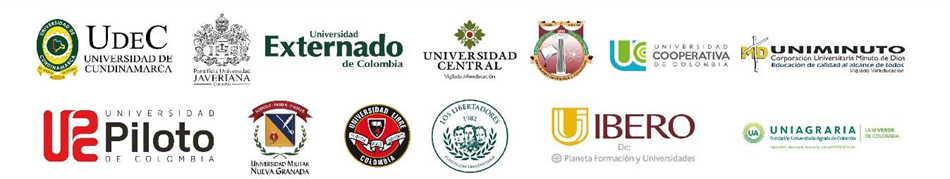 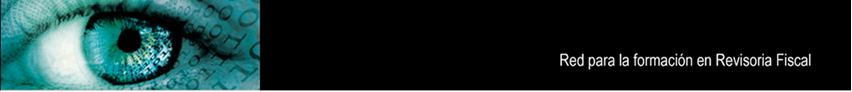 XVII ENCUENTRO DE PROFESORES DE REVISORÍA FISCAL
1. Identificar los hechos tipificados como delitos punibles en nuestro sistema penal colombiano que tenga que ver con el Soborno Trasnacional, Lavado de Activos y Financiamiento del Terrorismo en el ejercicio de la Revisoría Fiscal
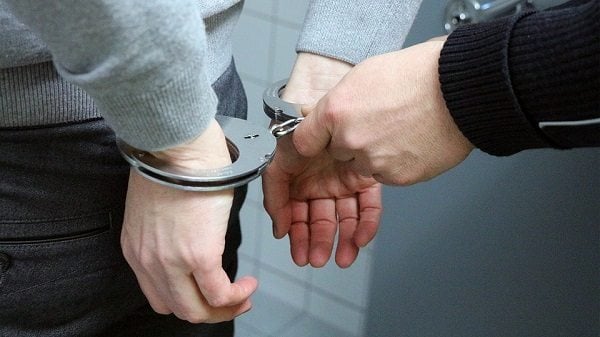 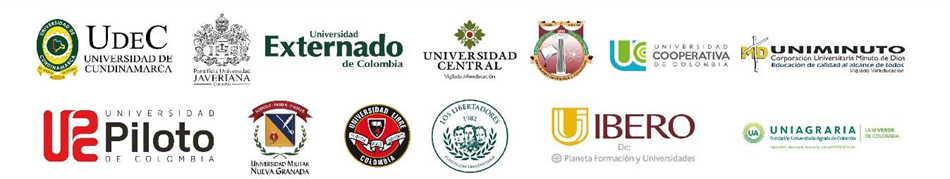 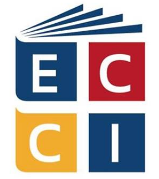 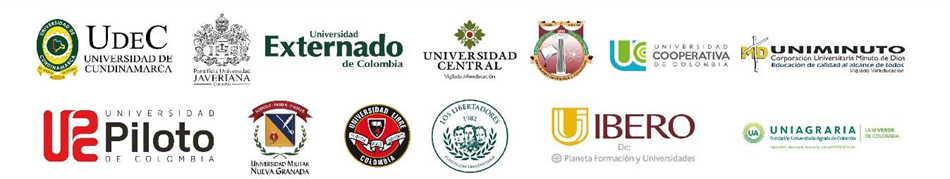 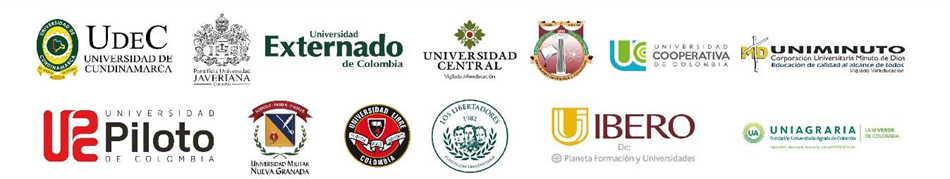 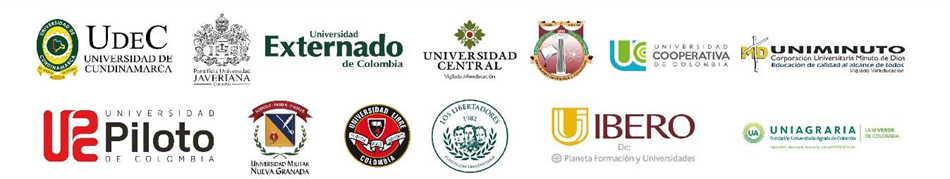 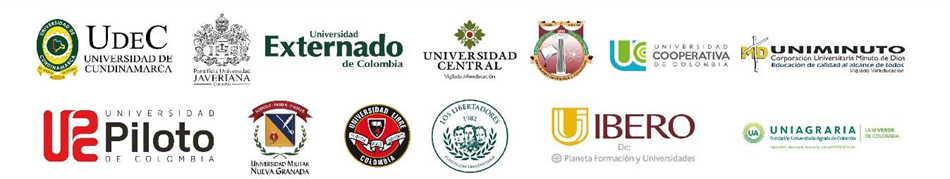 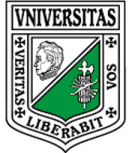 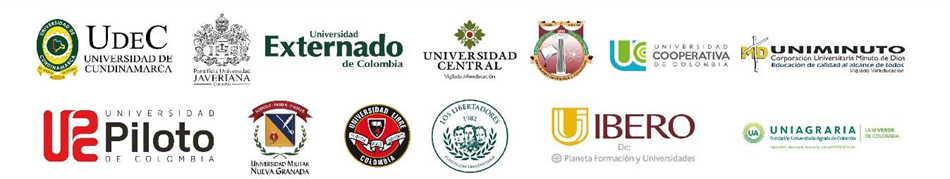 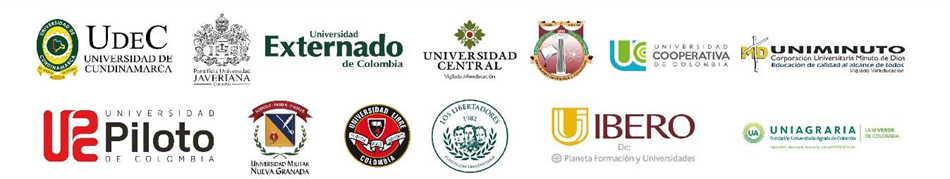 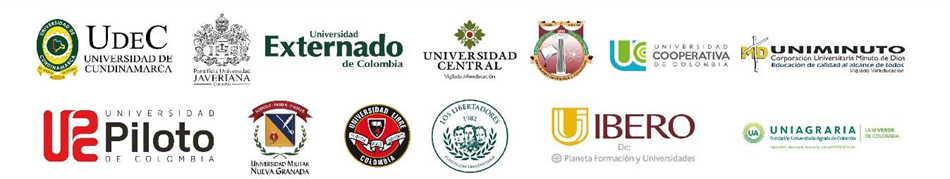 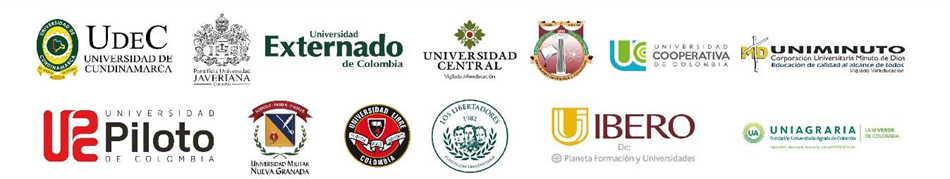 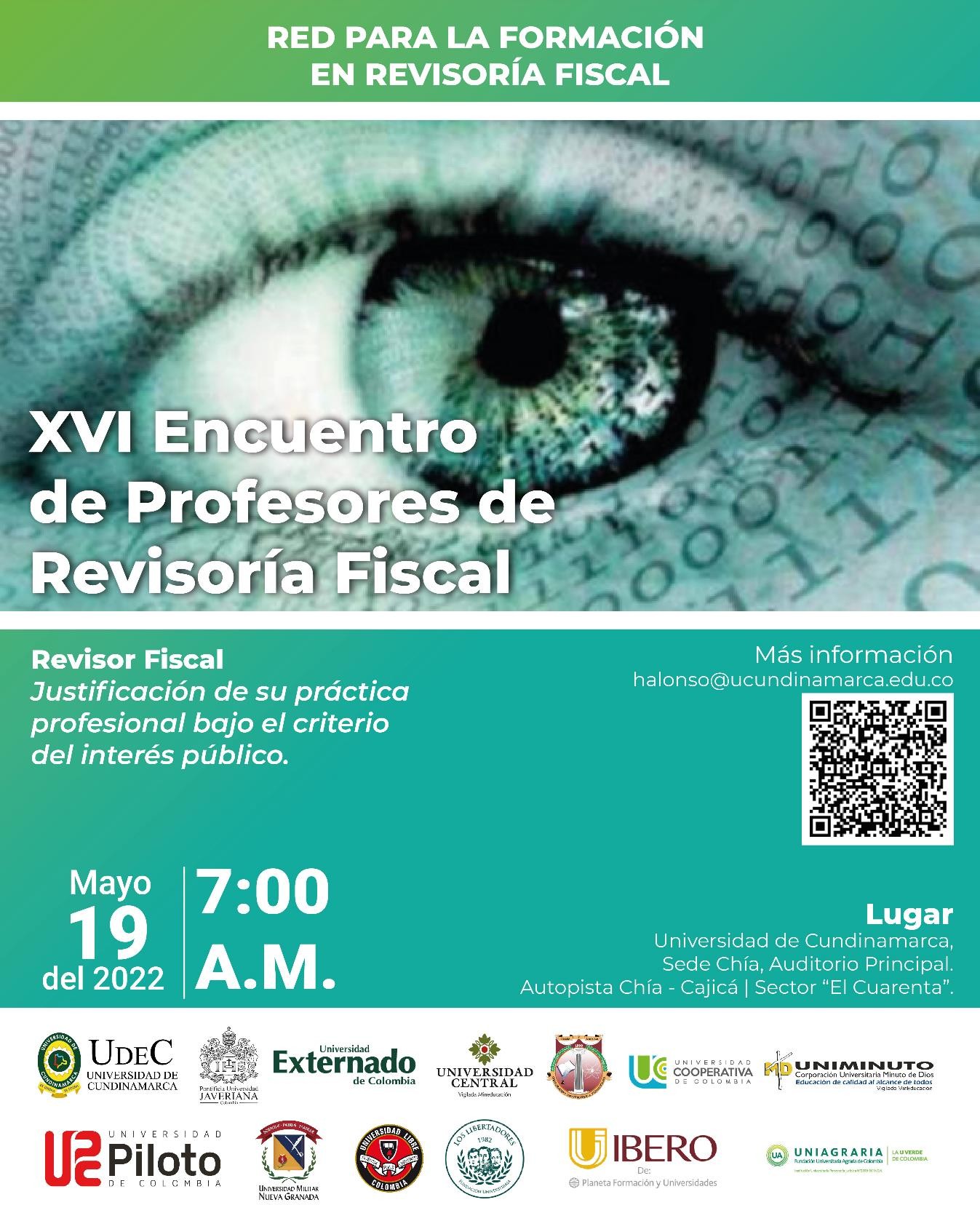 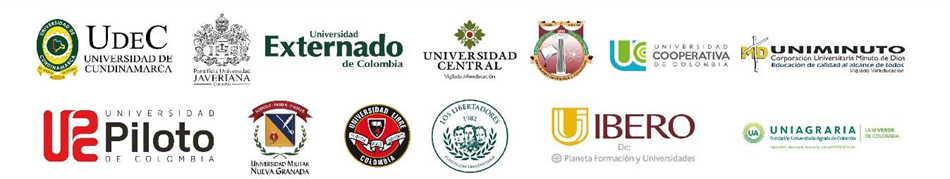 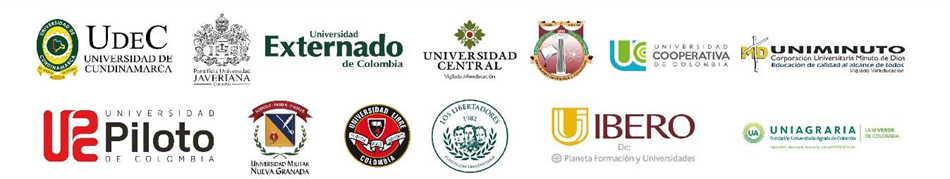 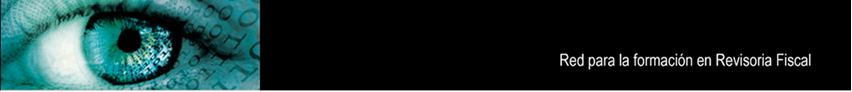 XVII ENCUENTRO DE PROFESORES DE REVISORÍA FISCAL
¿Qué es el Lavado de Activo?
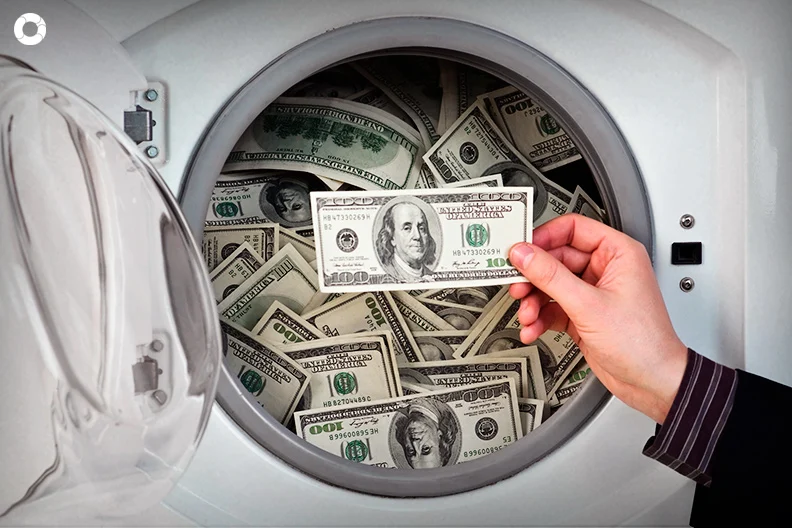 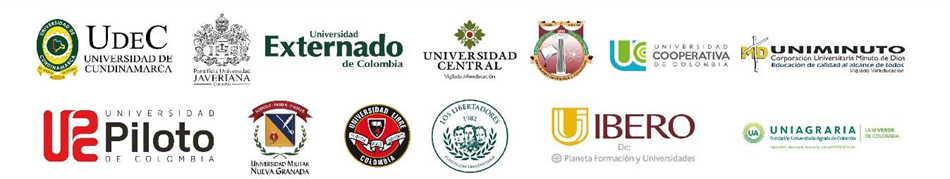 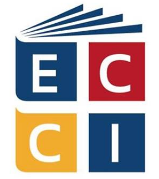 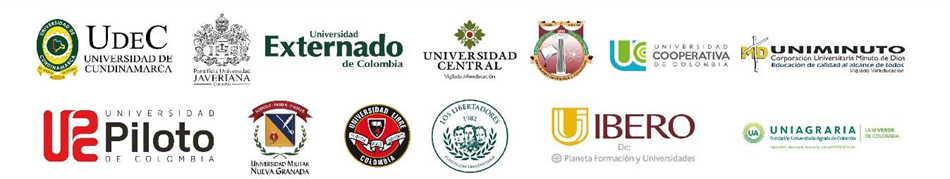 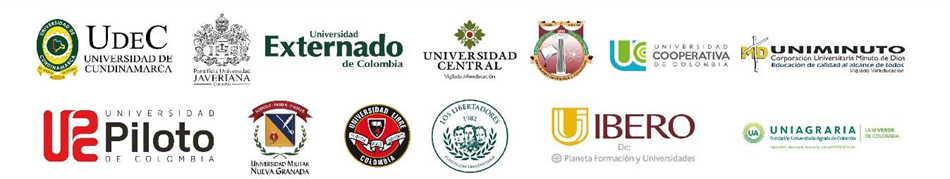 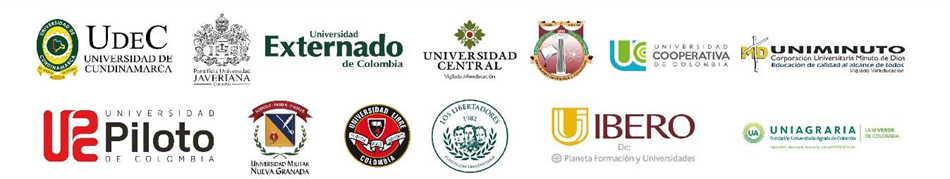 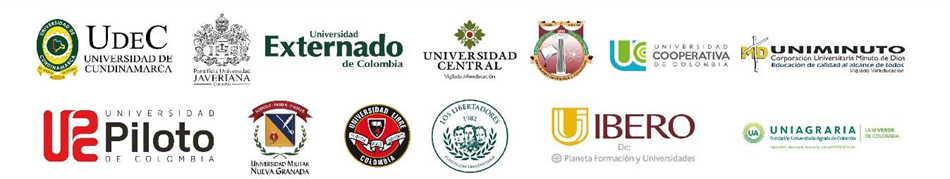 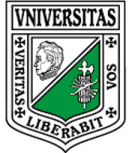 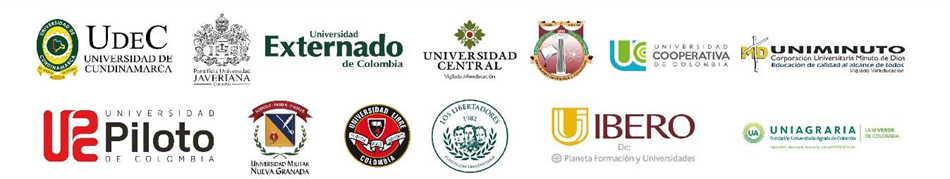 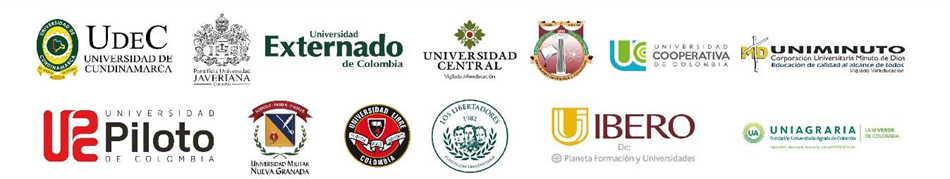 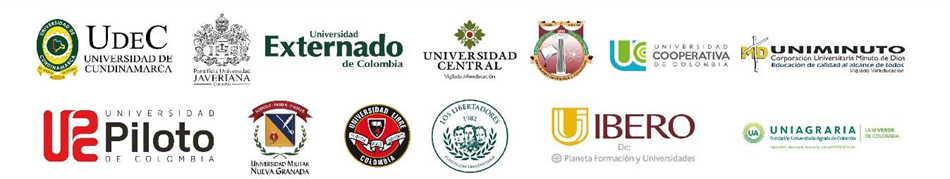 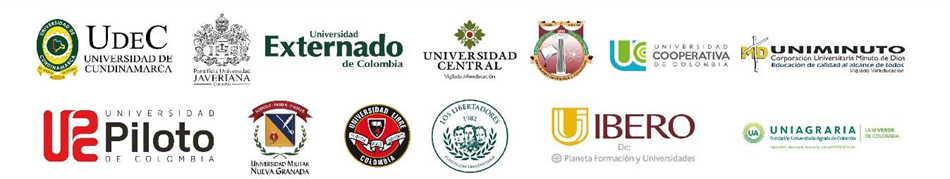 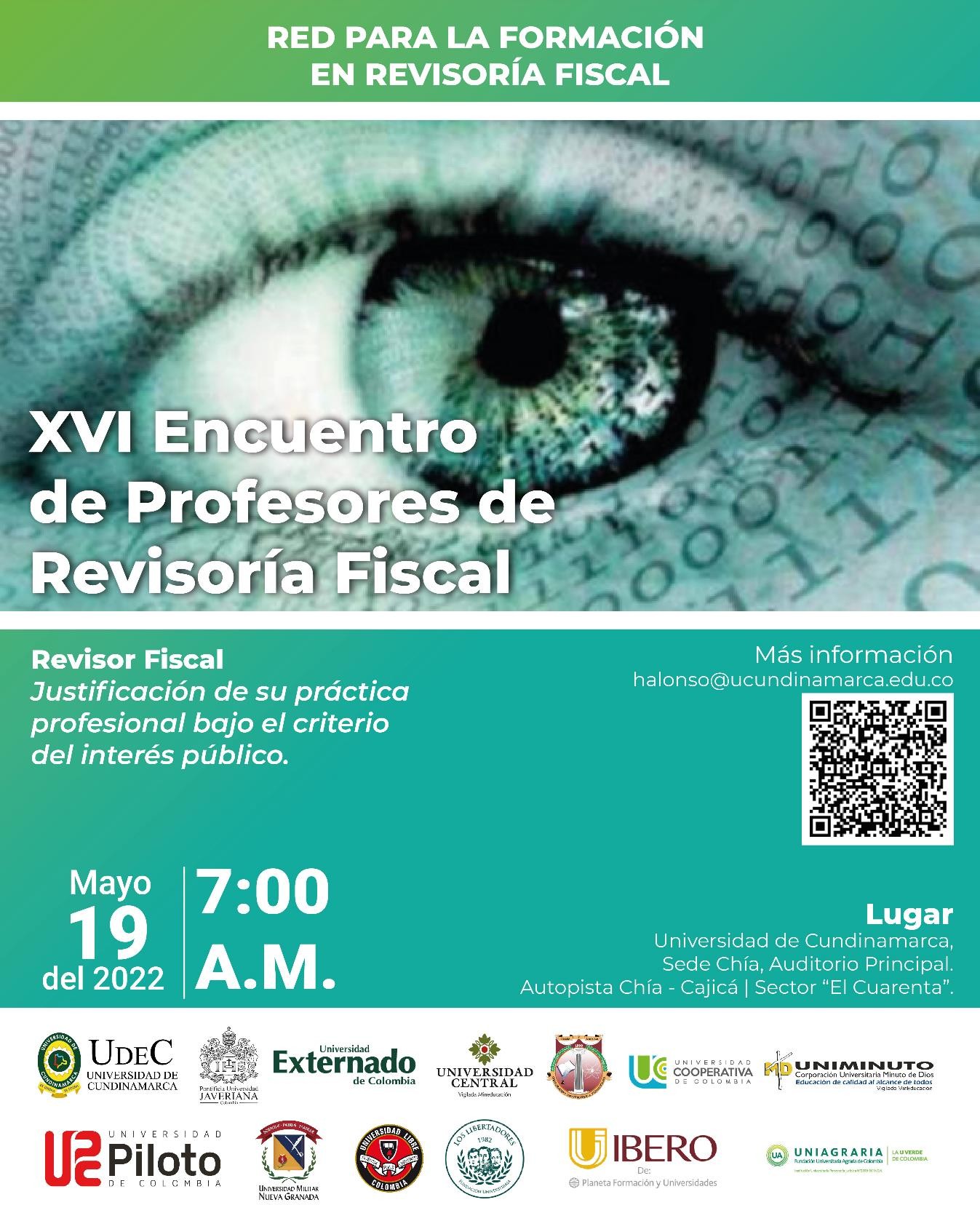 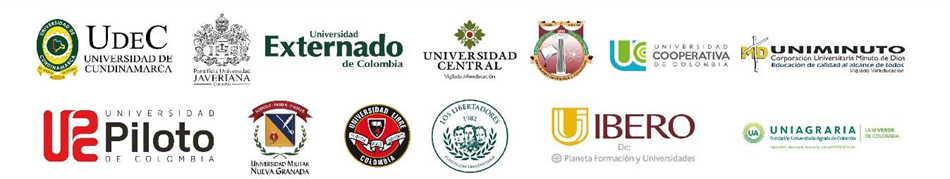 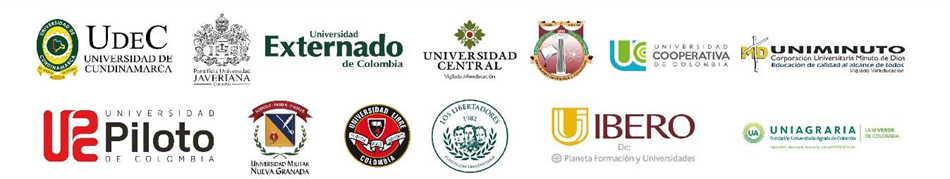 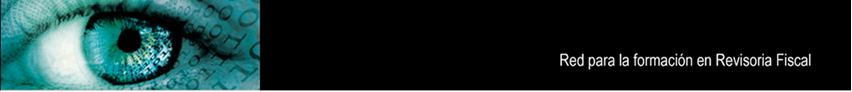 XVII ENCUENTRO DE PROFESORES DE REVISORÍA FISCAL
¿Qué es la Financiación del Terrorismo?
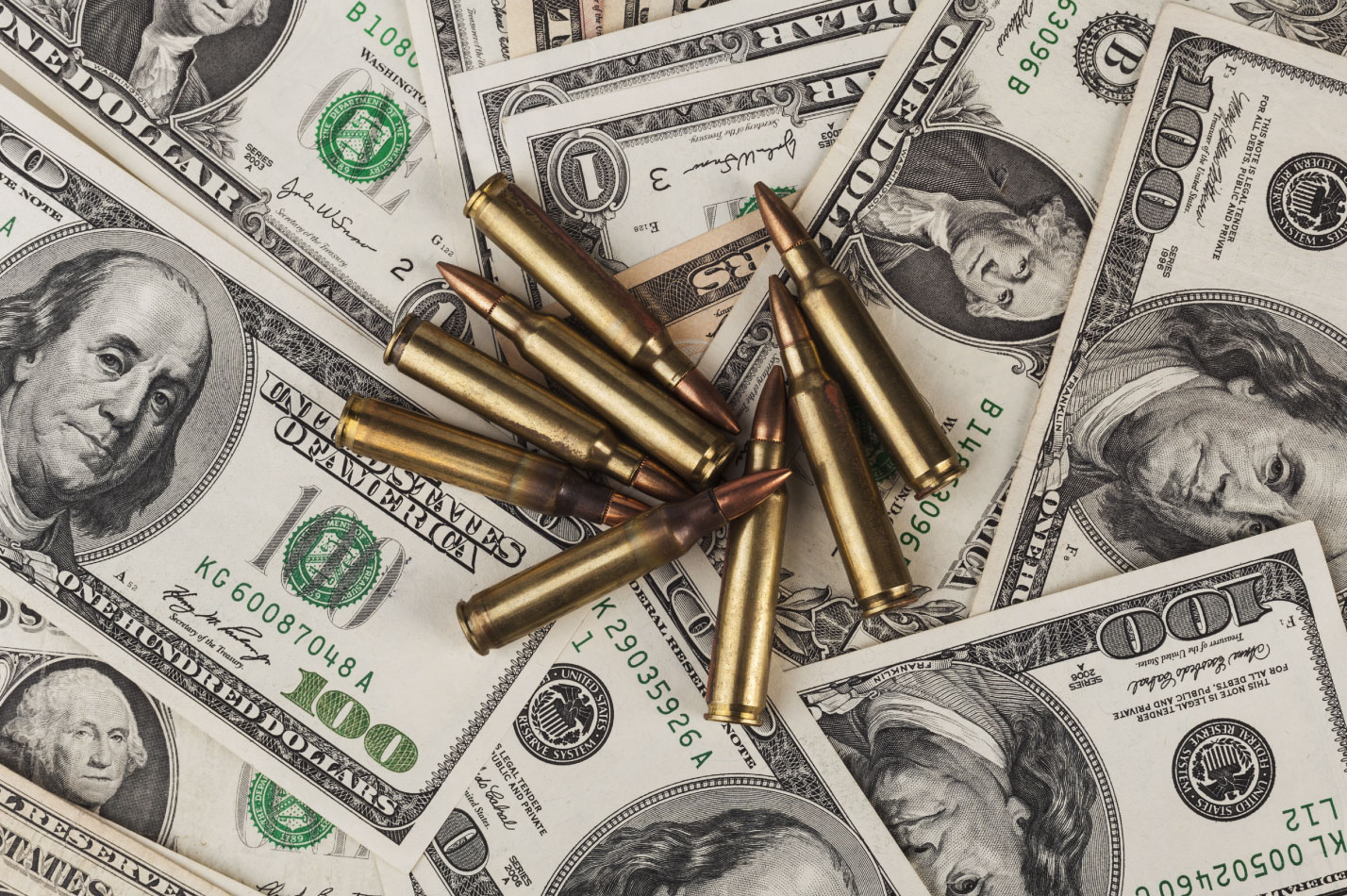 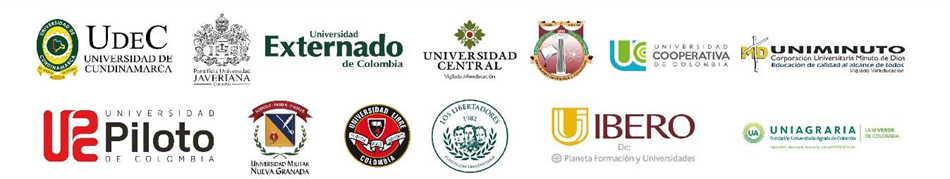 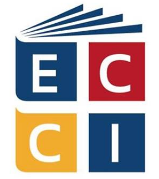 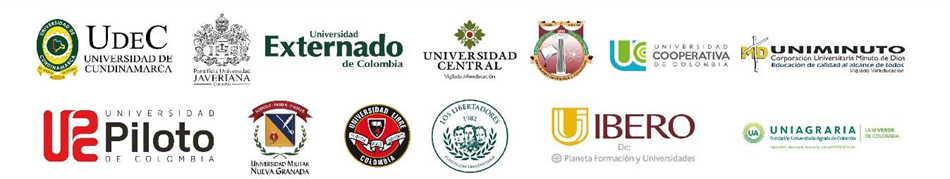 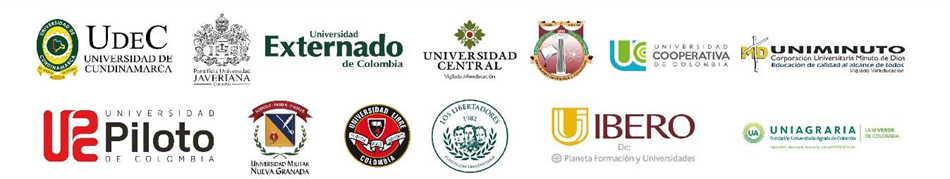 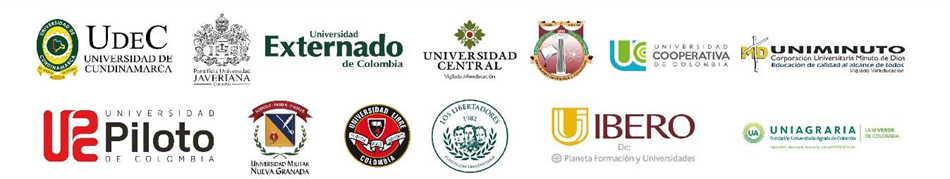 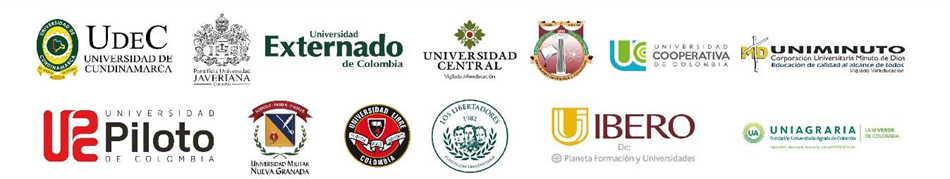 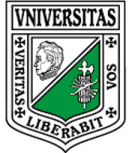 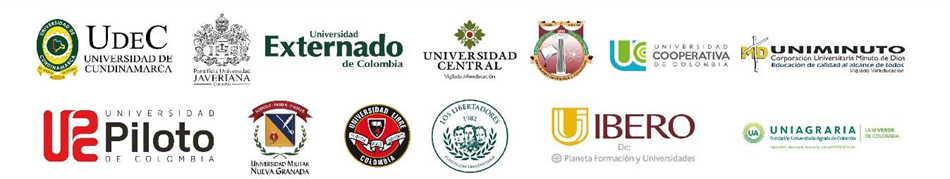 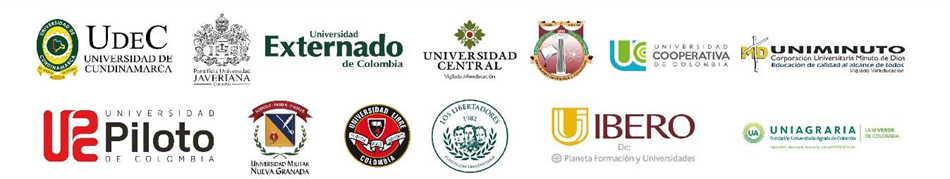 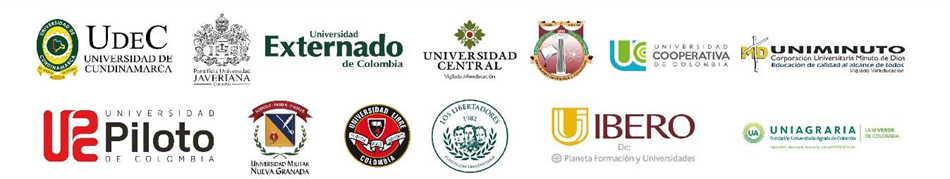 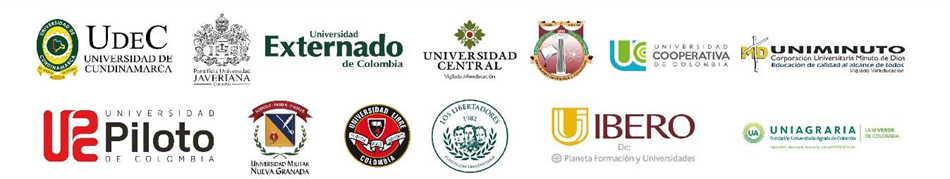 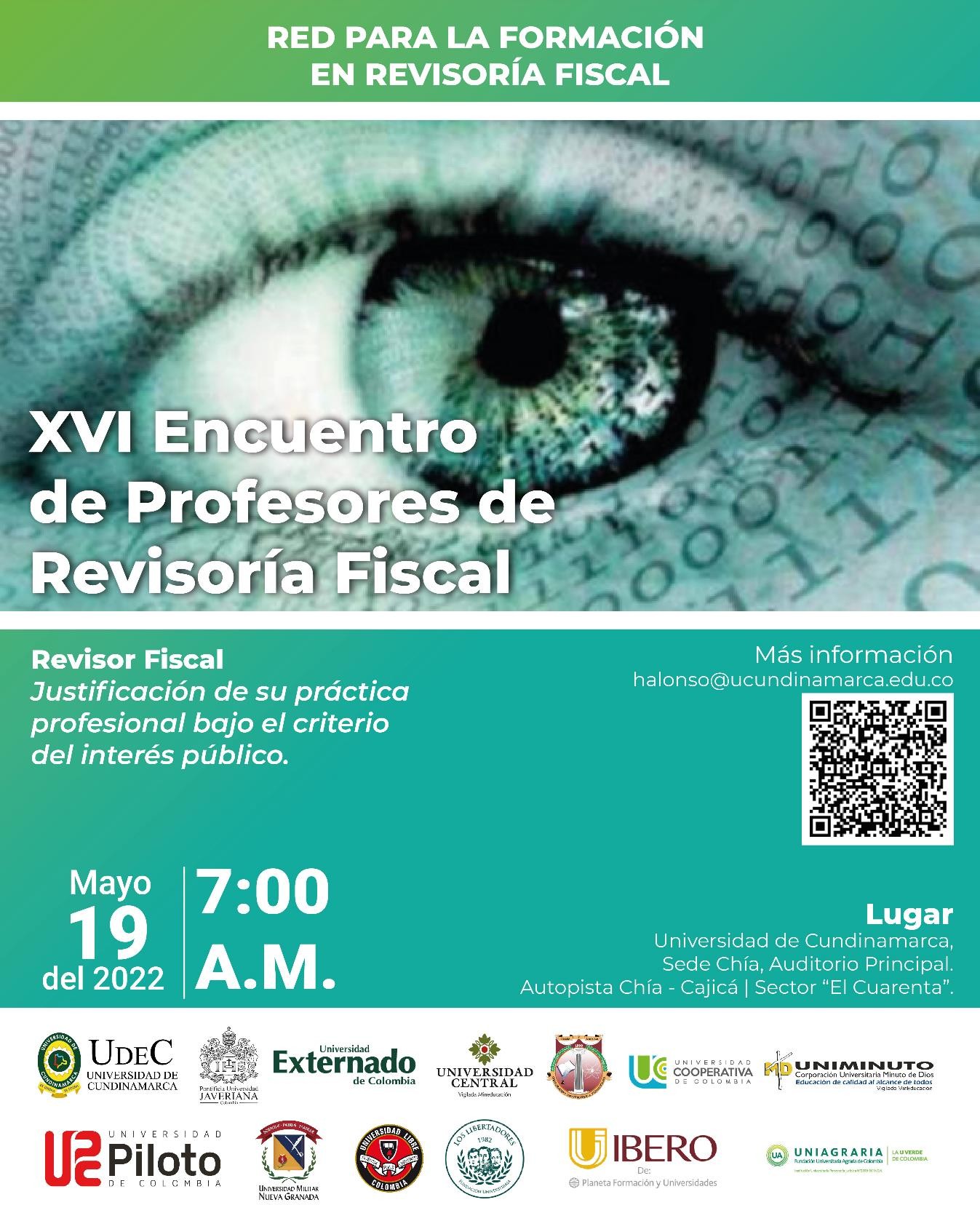 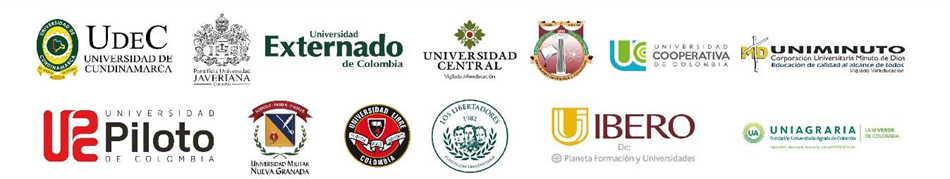 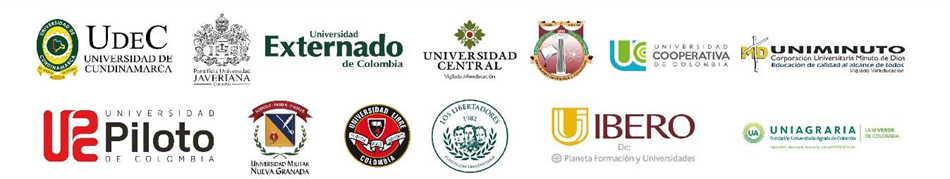 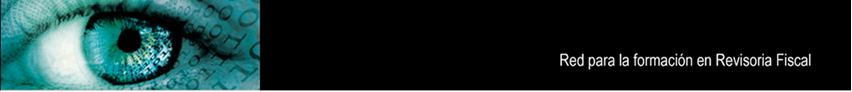 XVII ENCUENTRO DE PROFESORES DE REVISORÍA FISCAL
¿Qué es Financiamiento de armas de proliferación masiva?
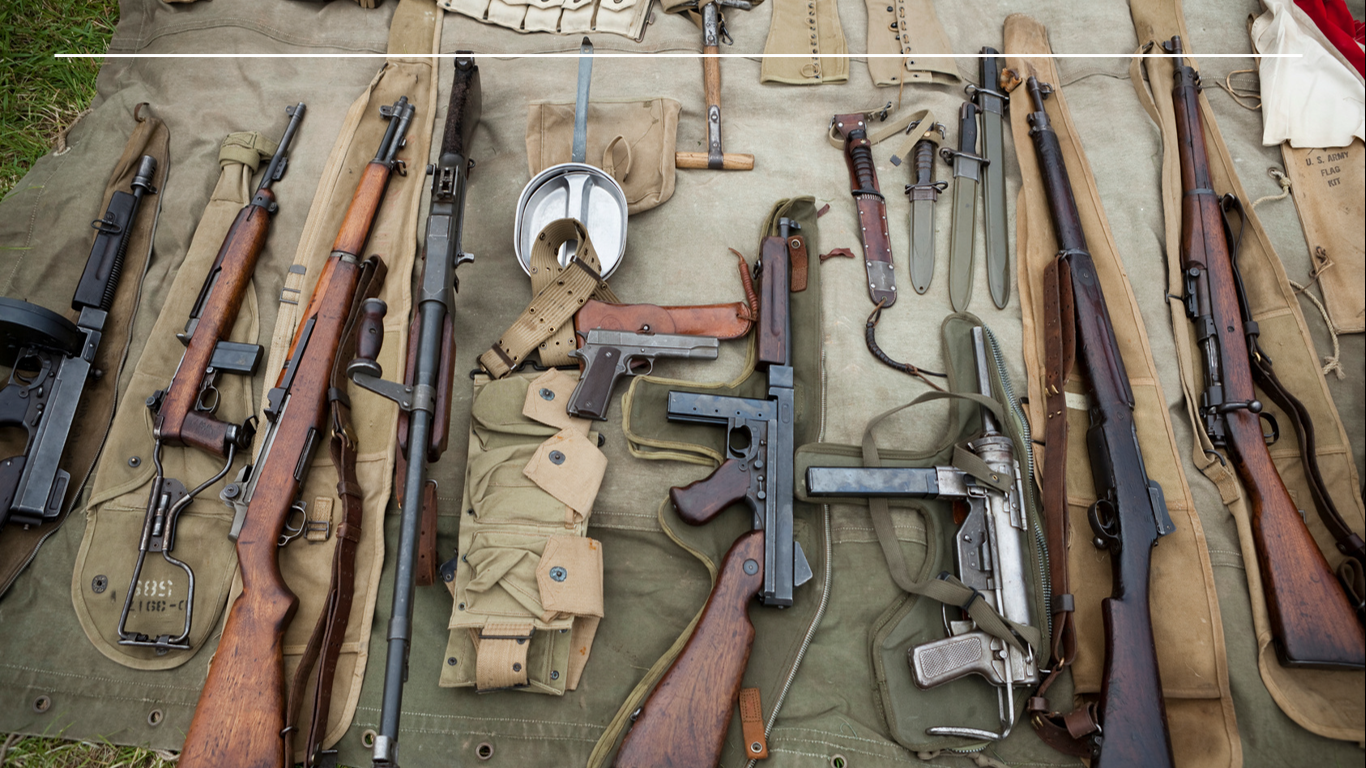 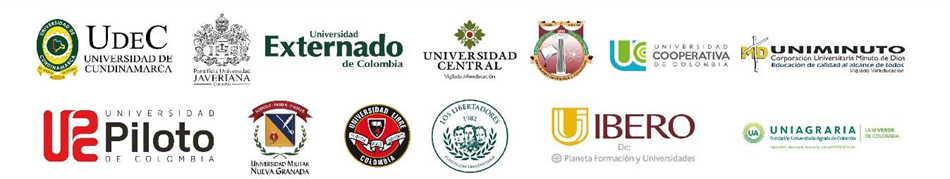 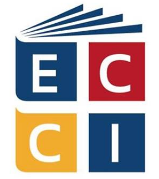 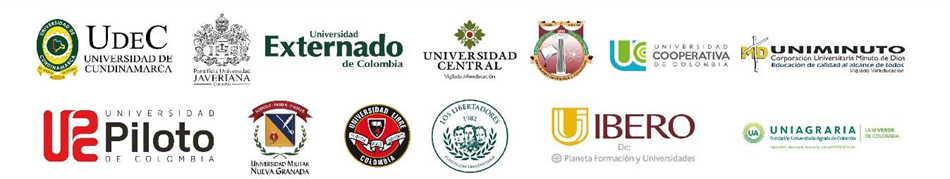 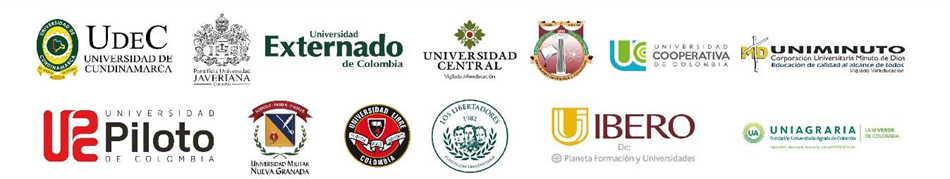 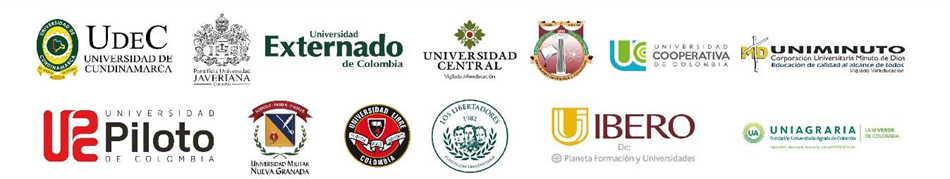 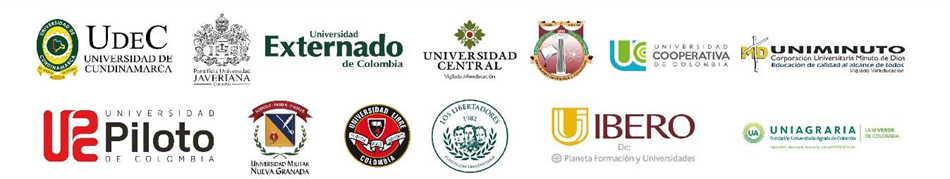 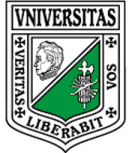 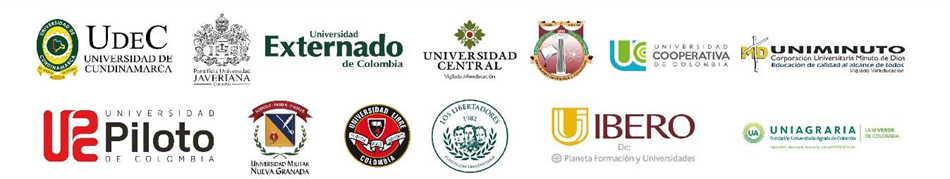 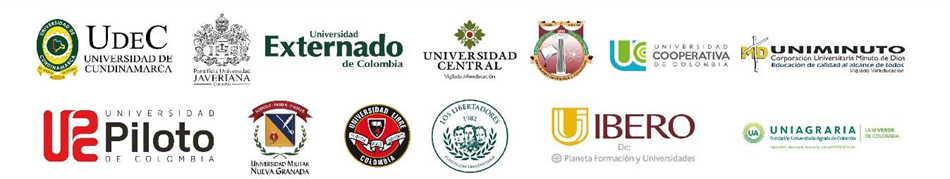 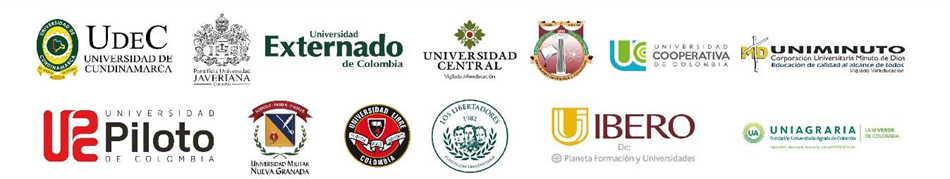 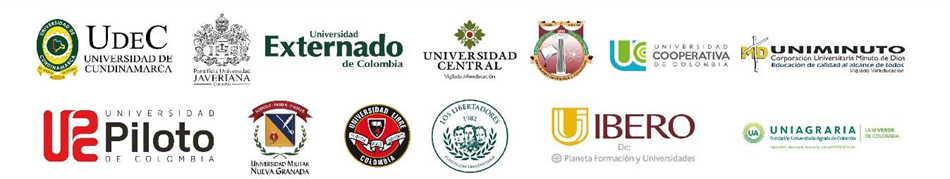 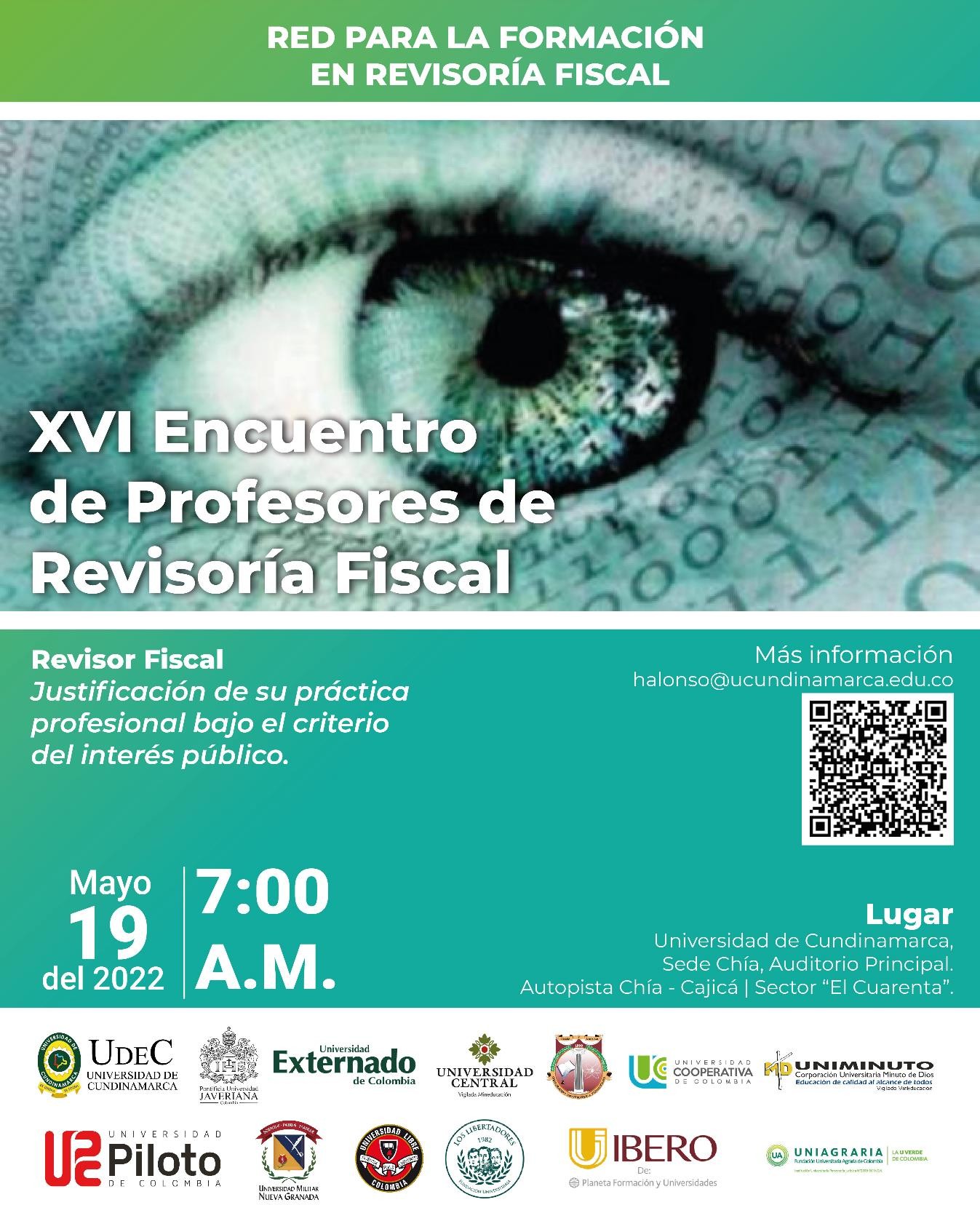 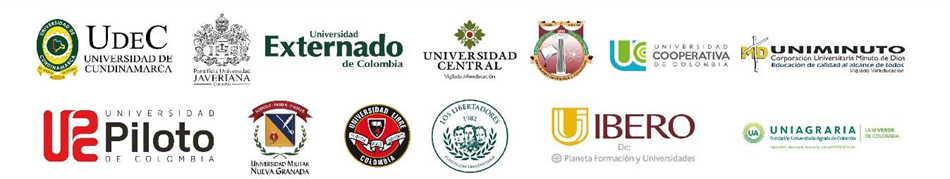 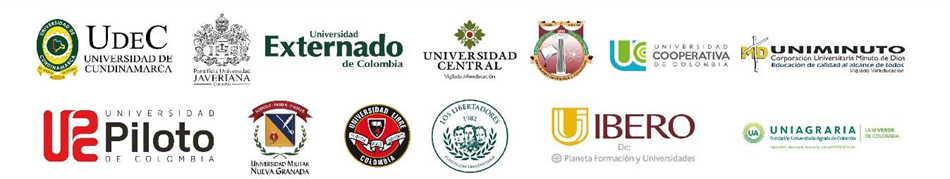 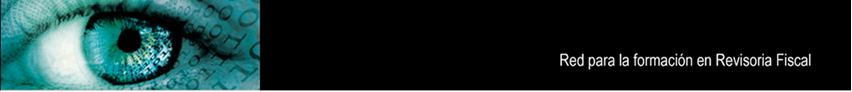 XVII ENCUENTRO DE PROFESORES DE REVISORÍA FISCAL
:
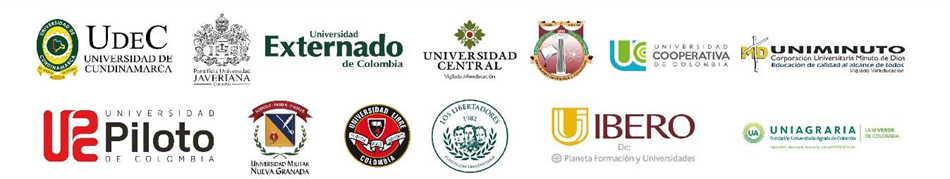 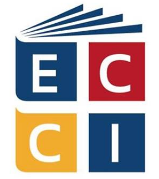 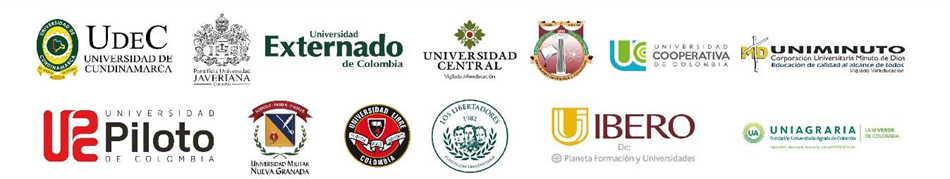 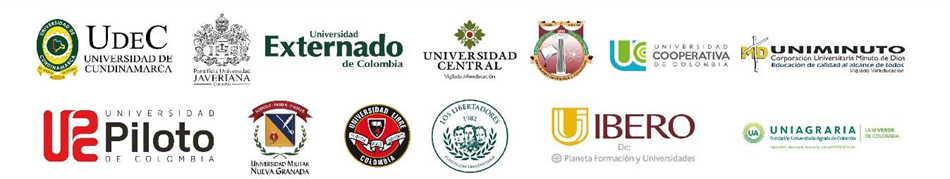 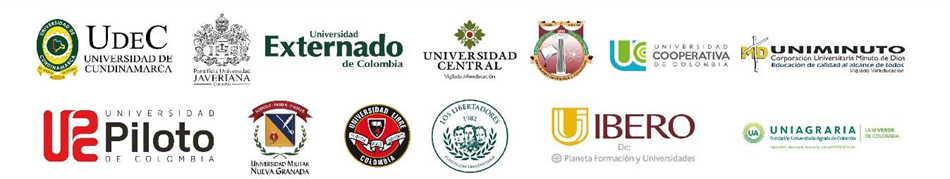 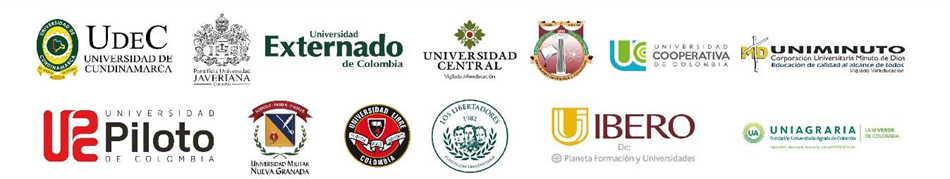 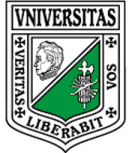 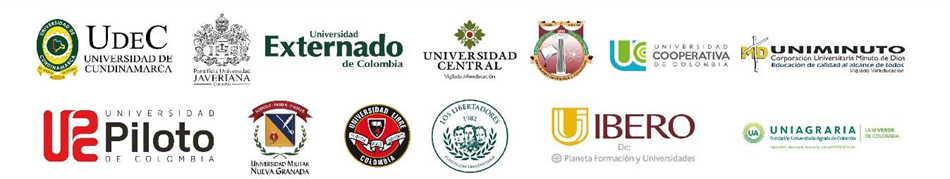 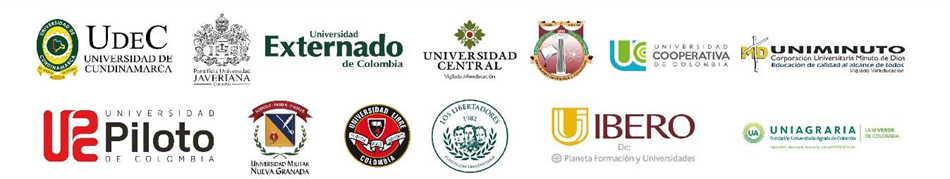 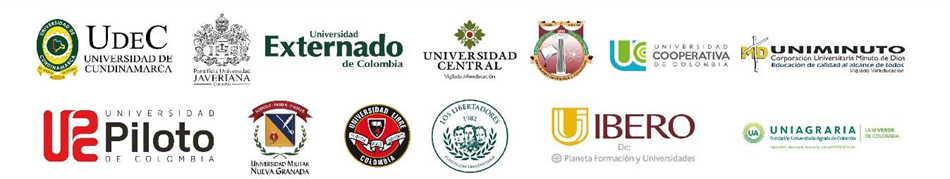 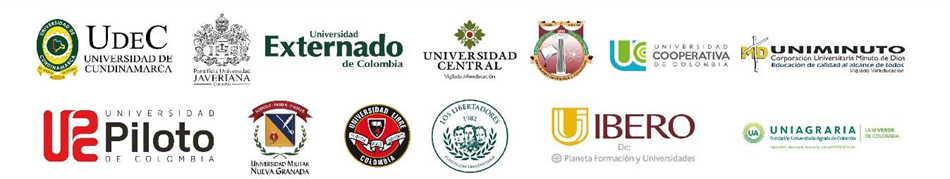 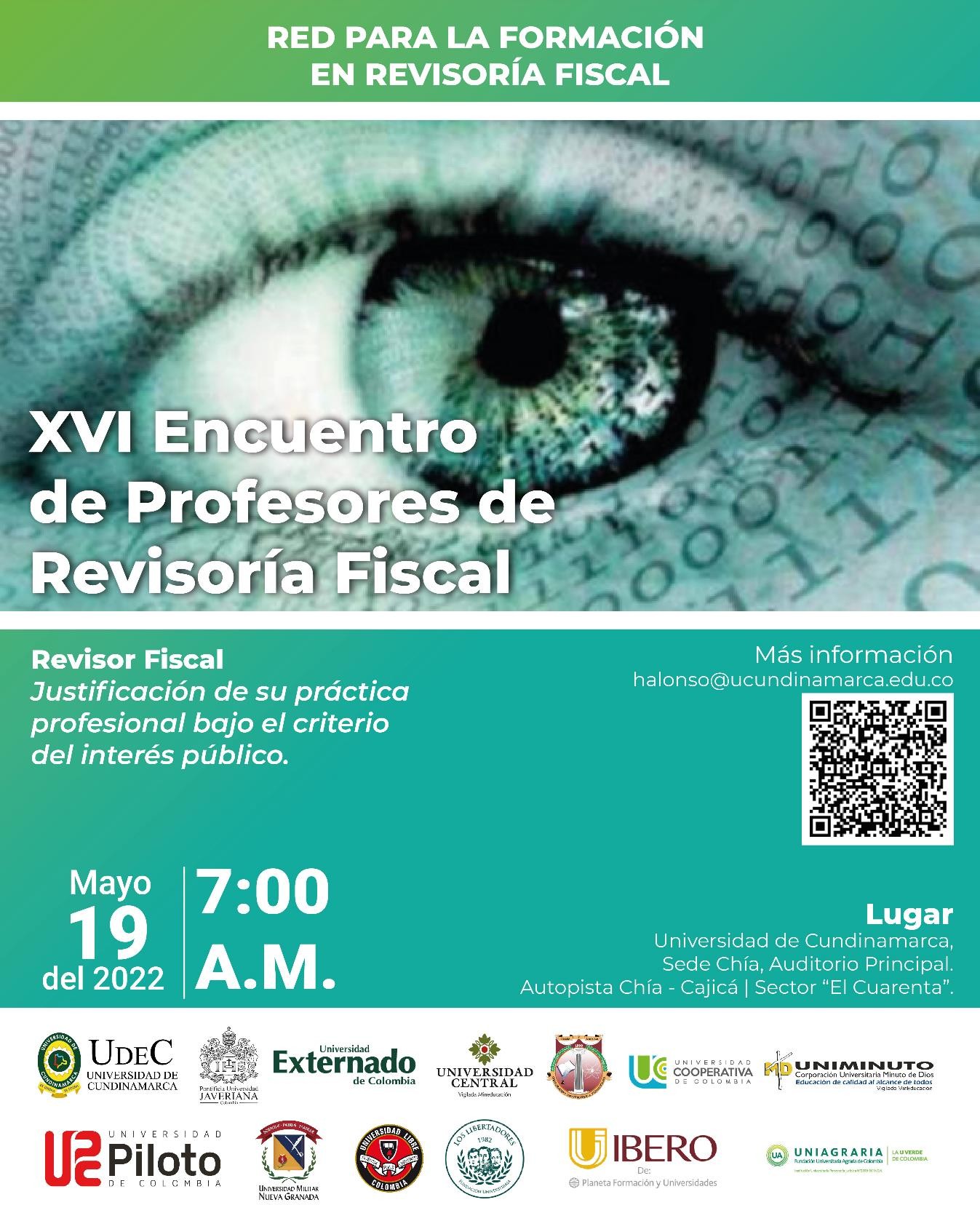 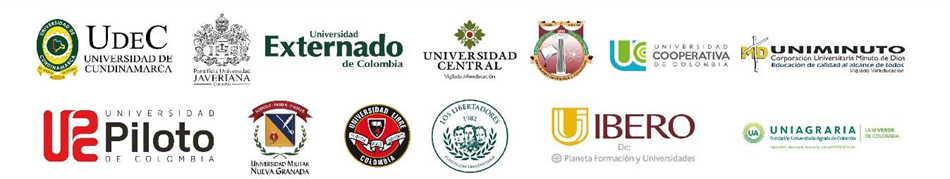 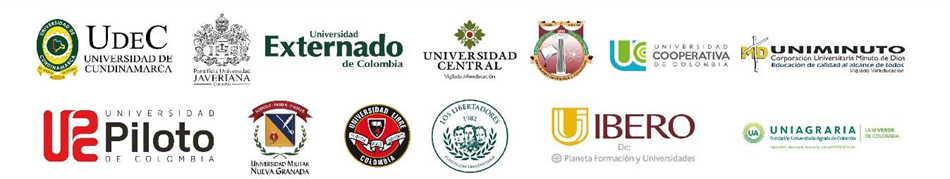 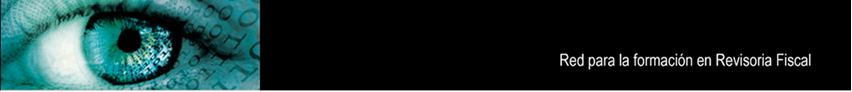 XVII ENCUENTRO DE PROFESORES DE REVISORÍA FISCAL
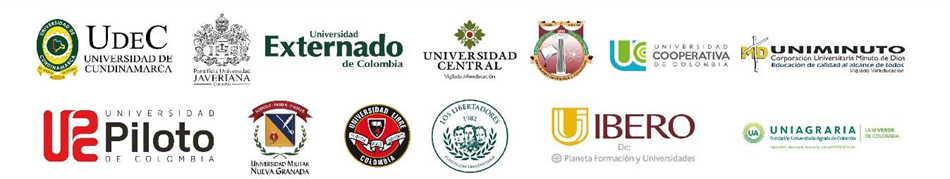 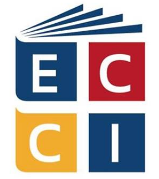 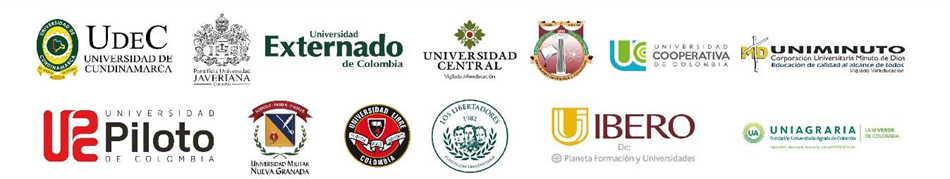 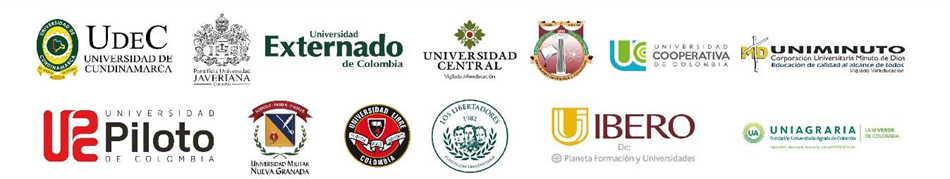 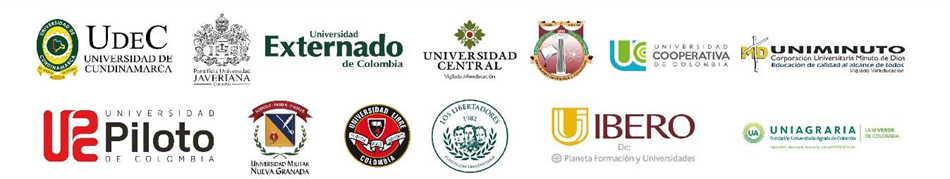 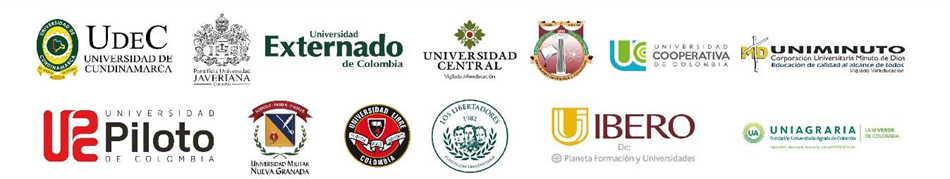 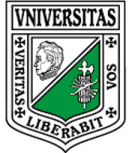 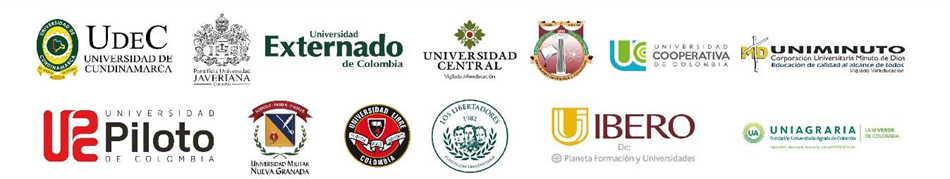 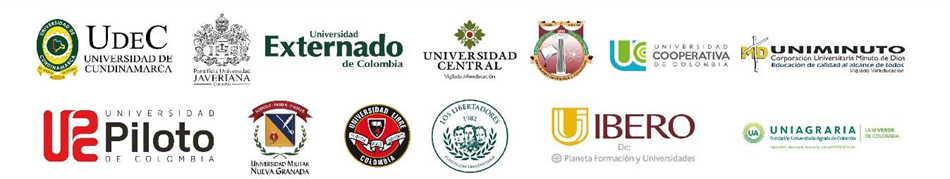 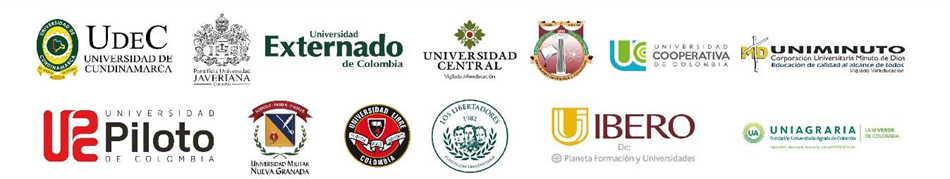 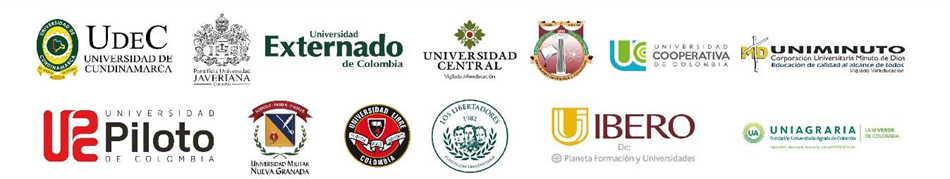 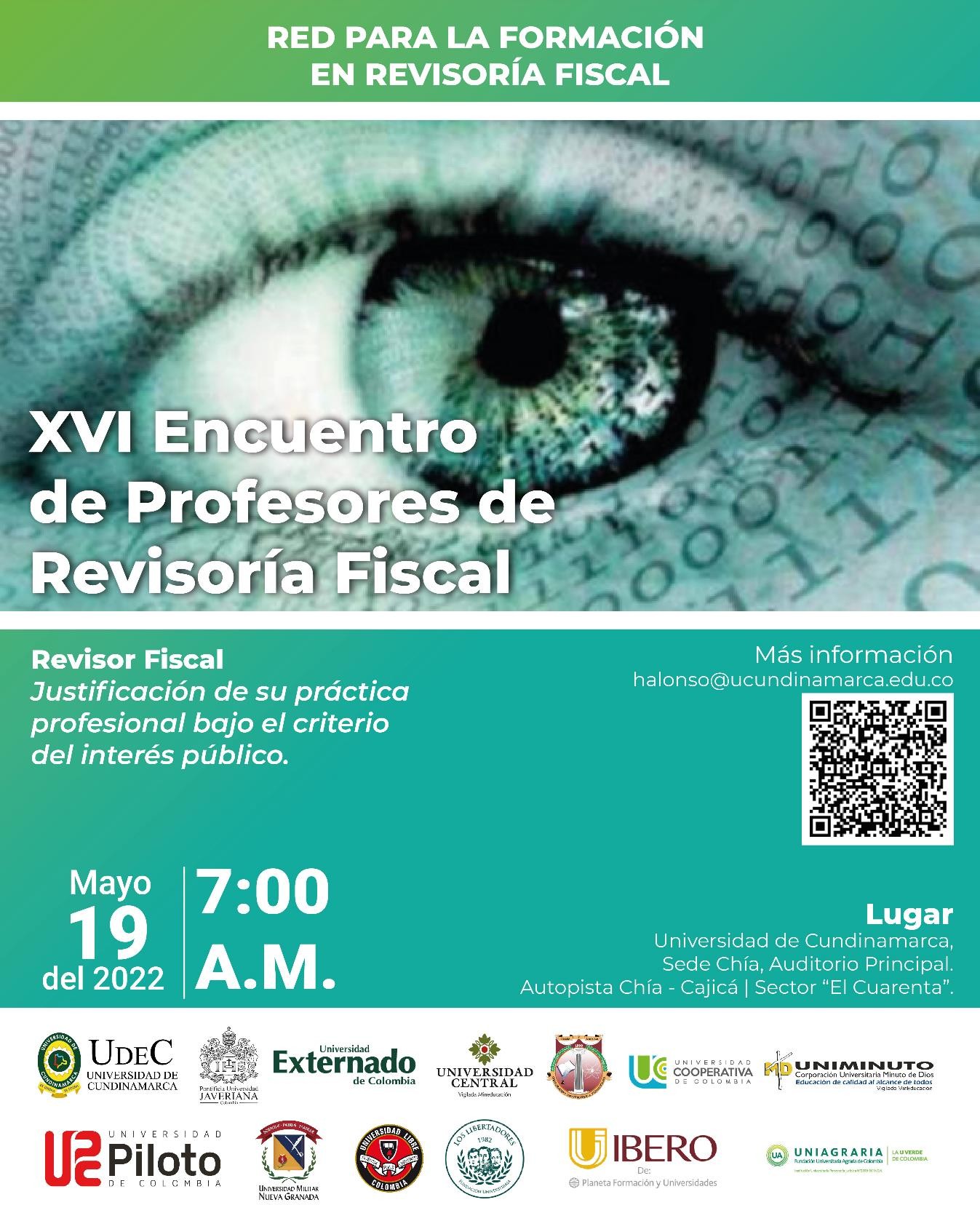 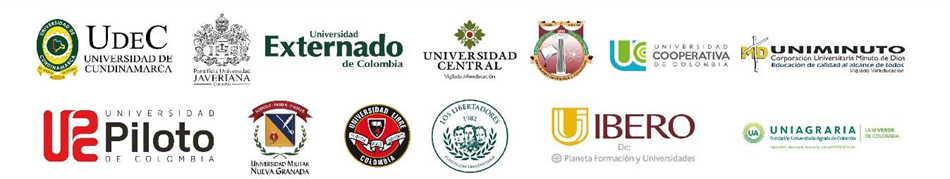 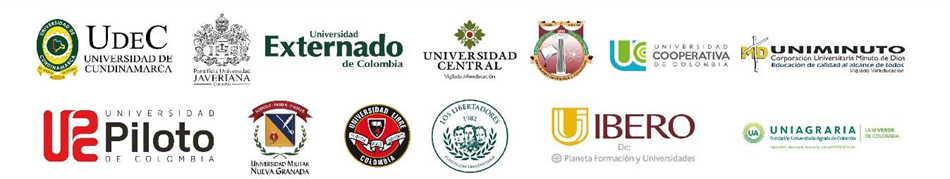 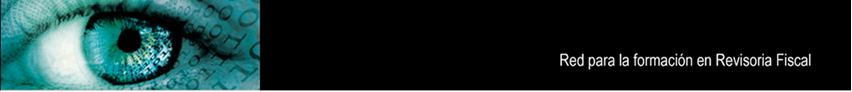 XVII ENCUENTRO DE PROFESORES DE REVISORÍA FISCAL
Regulación Sobre Lavado de Activos (L/A) y Financiamiento del Terrorismo (F/T)
Ley 1121 de 2006 – Financiación del Terrorismo 
Circulares Externas 007 de 2006, 003 de 2009 y 008 Supervigilancia
Carta Circular 022 de 2007 Superfinanciera. Nacimiento de SARLAFT
Circular Externa 007 de 2008 (Circular Básica Jurídica) Supersolidaria
       Convención de las Naciones Unidas contra la Corrupción
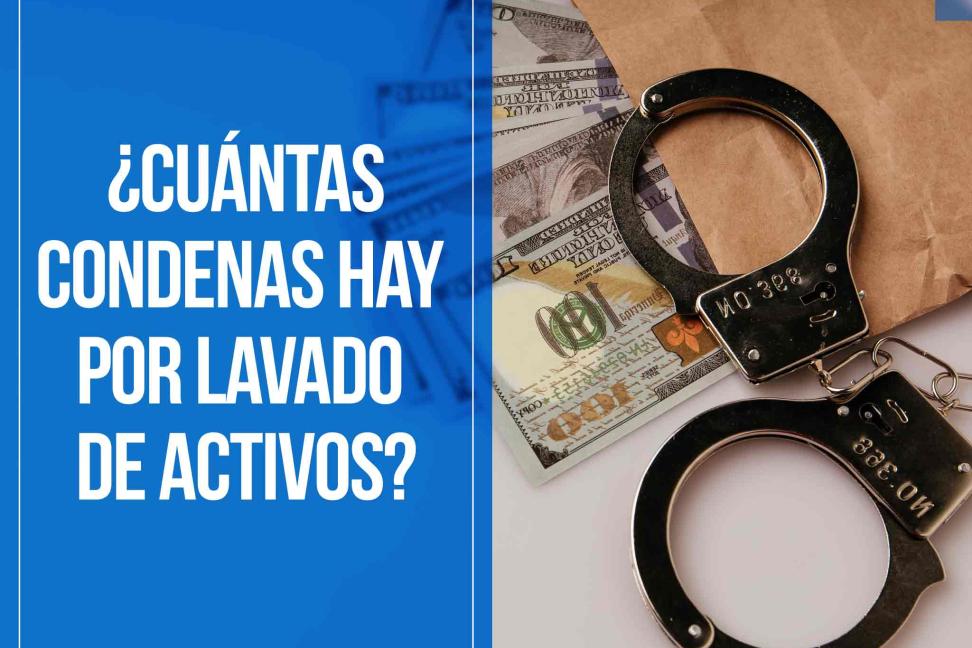 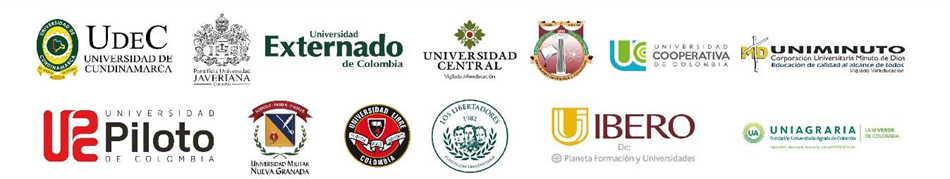 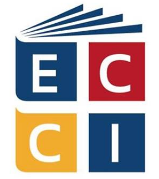 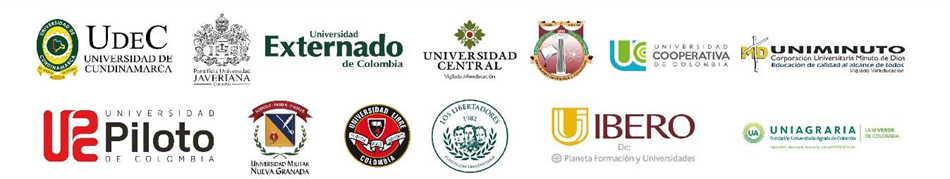 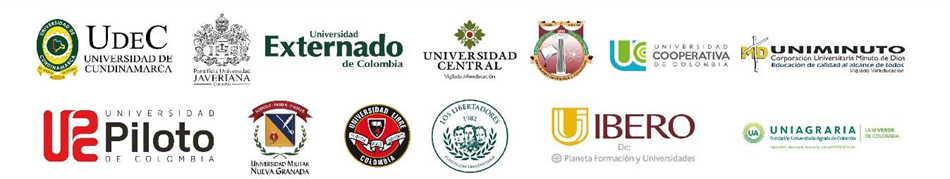 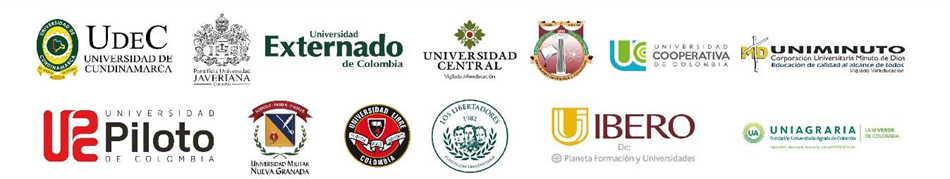 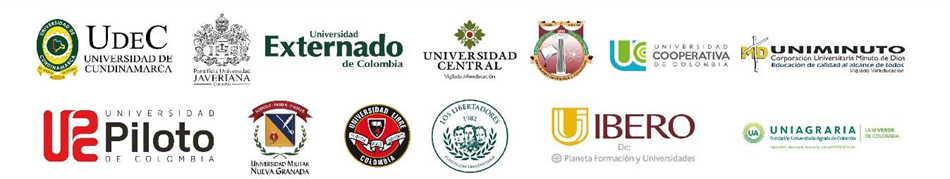 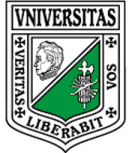 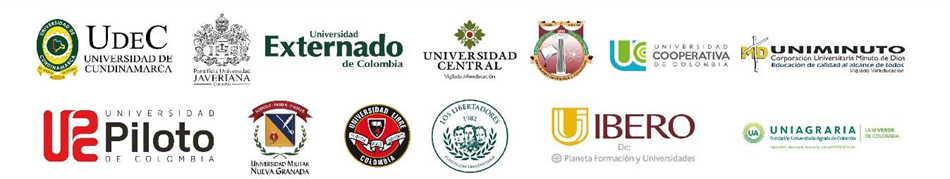 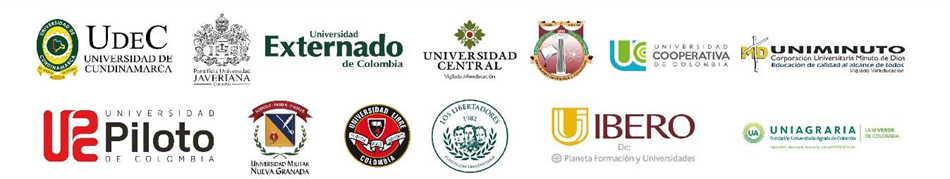 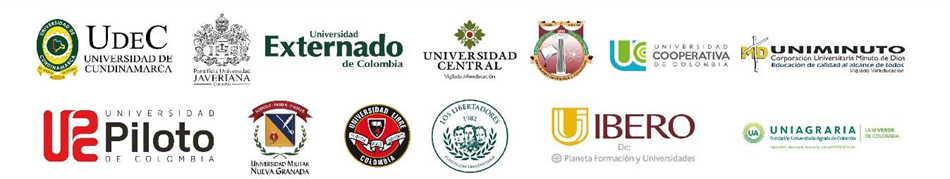 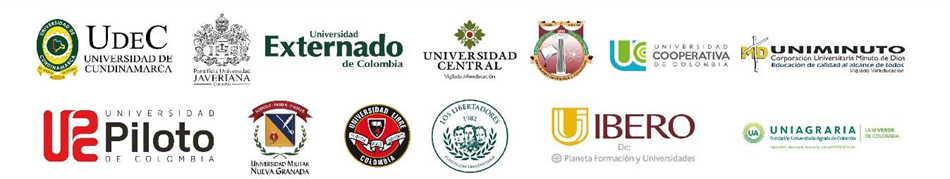 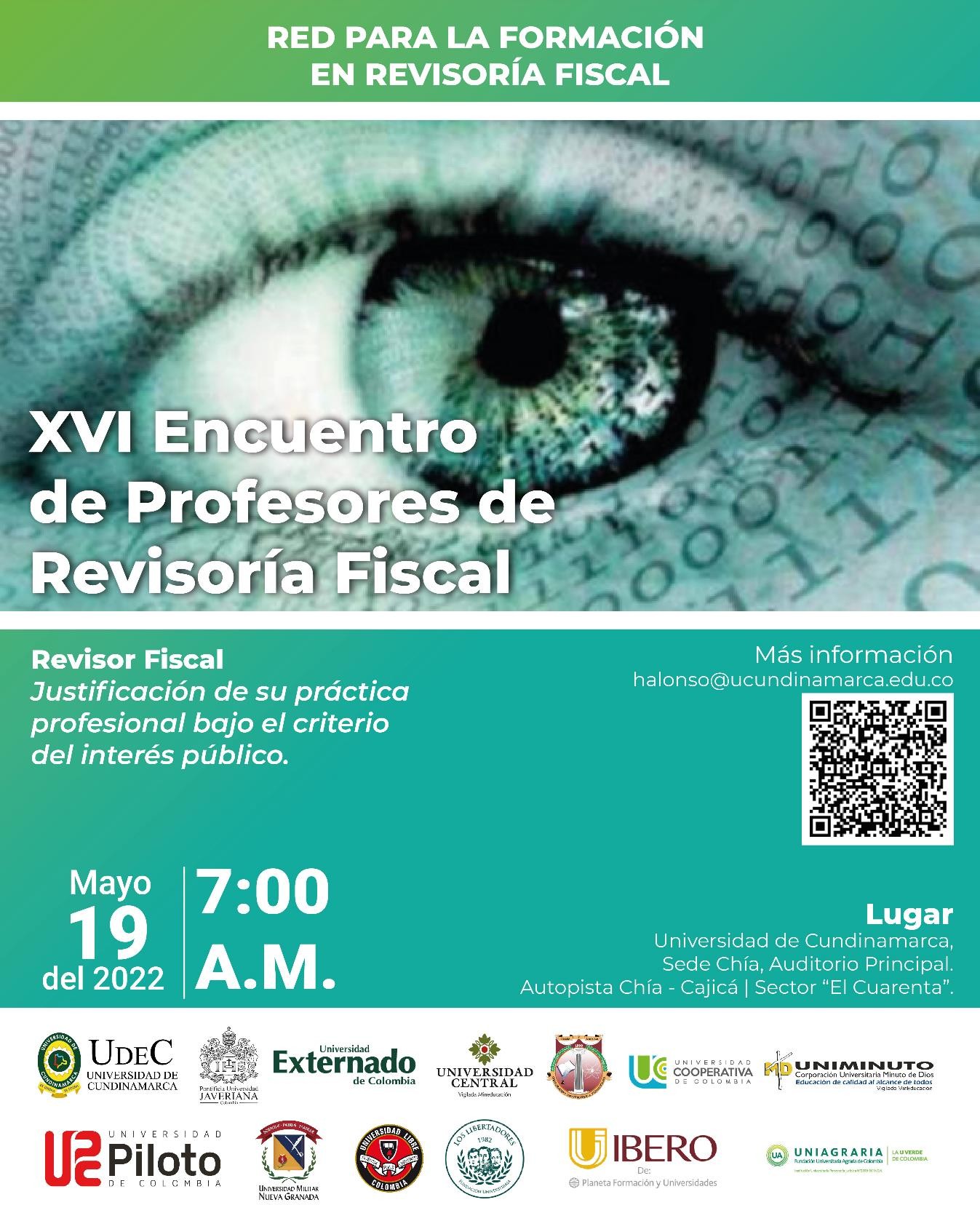 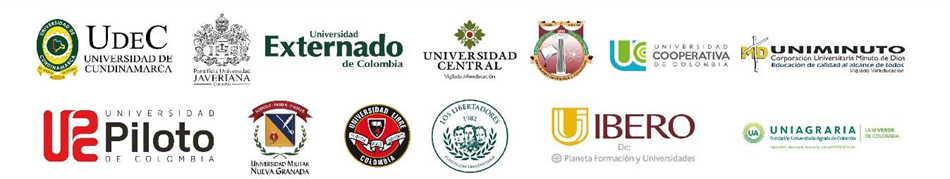 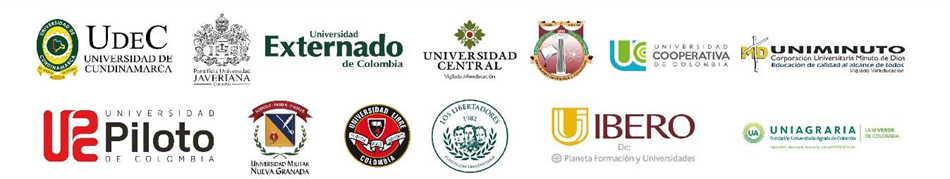 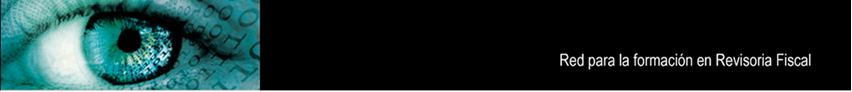 XVII ENCUENTRO DE PROFESORES DE REVISORÍA FISCAL
Regulación Sobre Lavado de Activos (L/A) y Financiamiento del Terrorismo (F/T)
Circulares Externas 100-000004 de 2009, 100-00005 de 2014, 100-000006 de 2016, 100-000016 de 2020, 100-000004 de 2021, 100-000011 de 2021 y 100-000015 de 2021.
Ley 1445 de 2011 y las normas que la desarrollan (Decreto 2322 de 2011, Decreto 3160 de 2011, y Circular Externa 010 de 2011 de Coldeportes)
Ley 1621 de 2013
Decreto 1674 de 2016
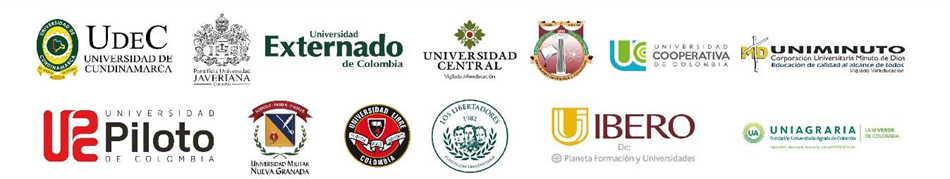 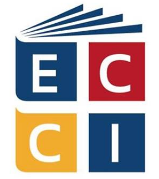 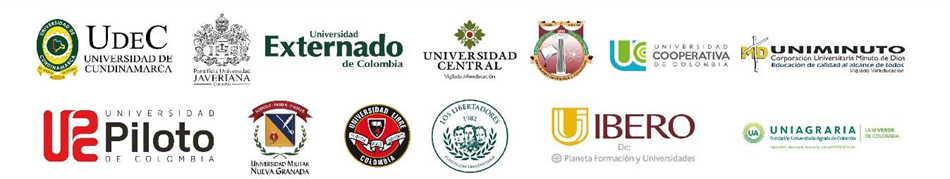 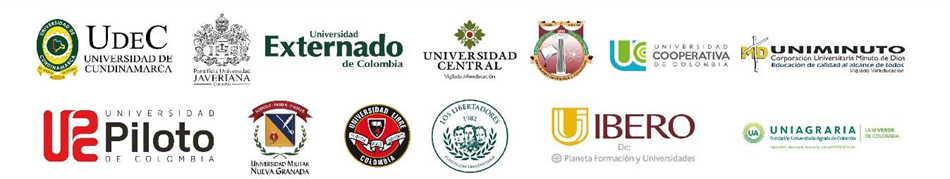 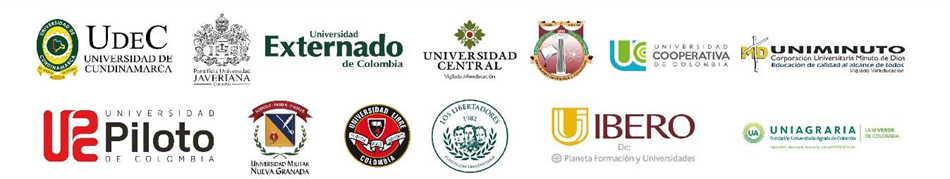 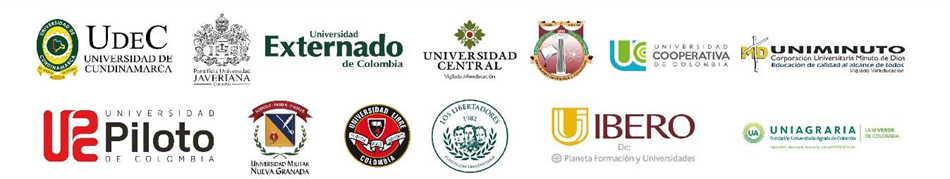 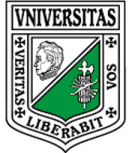 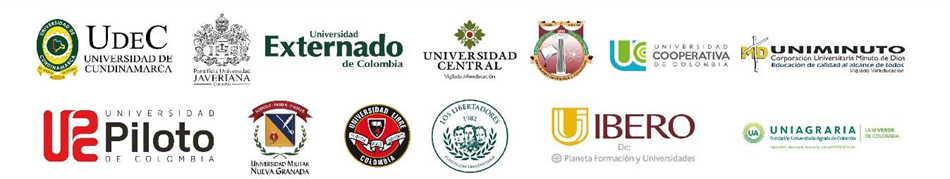 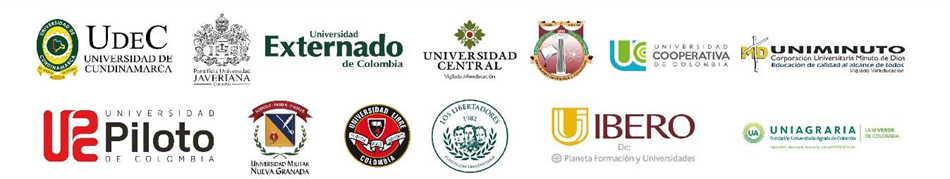 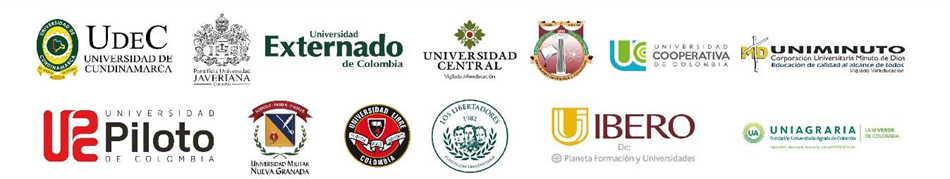 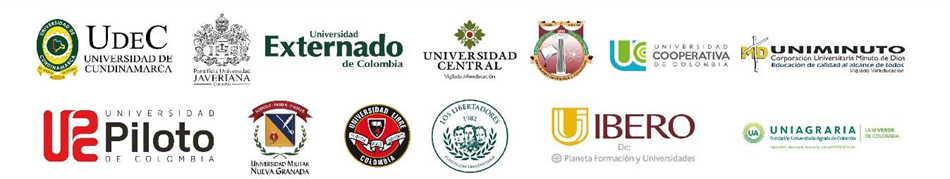 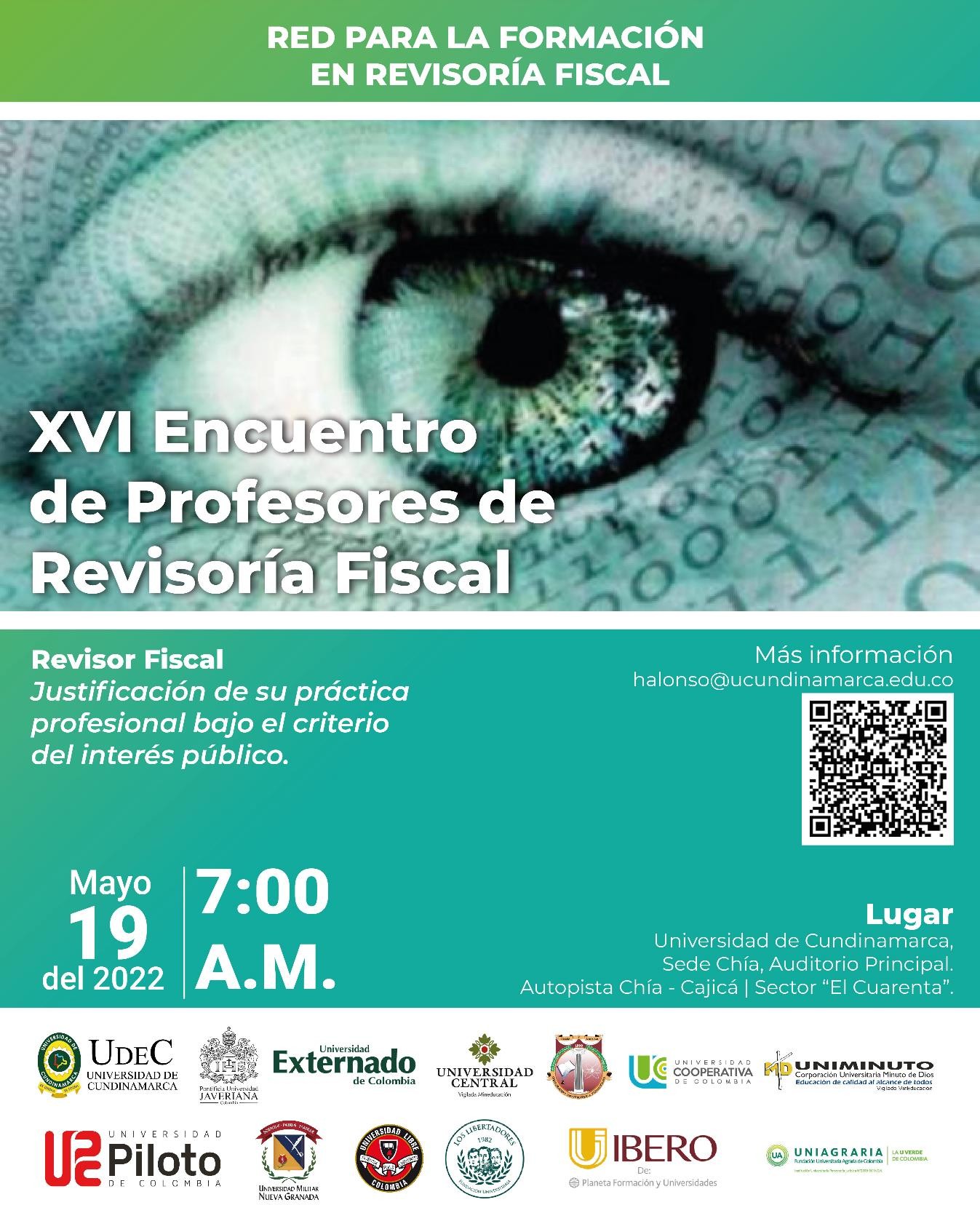 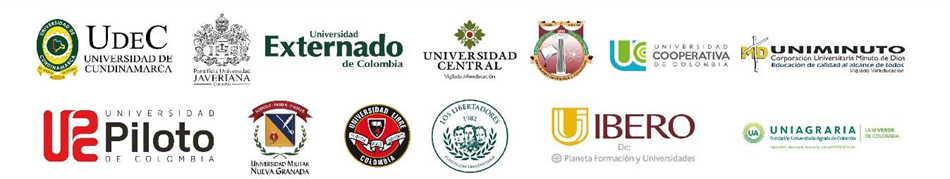 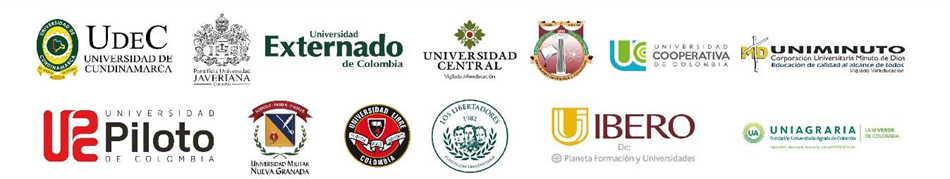 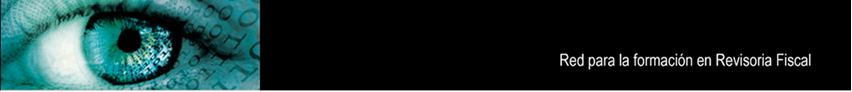 XVII ENCUENTRO DE PROFESORES DE REVISORÍA FISCAL
Regulación Sobre Lavado de Activos (L/A) y Financiamiento del Terrorismo (F/T)
Resoluciones 1267 de 1999, 1988 de 2011, 1373 de 2001, 1718 y 1737 de 2006 y 2178 de 2014 del Consejo de Seguridad de las Naciones Unidas
Convención de las Naciones Unidas contra el Tráfico Ilícito de Estupefacientes y Sustancias Sicotrópicas (Viena, Austria, 1988)
Memorando de Entendimiento entre los Gobiernos de los Estados del Grupo de Acción Financiera de Sudamérica contra el Lavado de Activos (Gafisud), firmado en Cartagena de Indias el 8 de diciembre de 2000
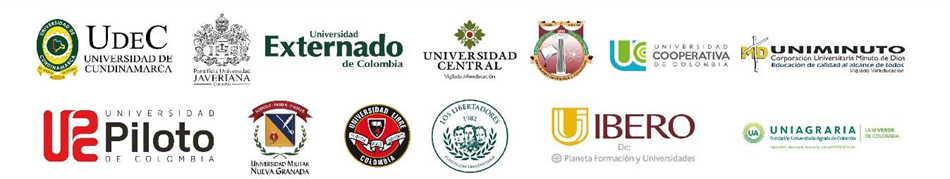 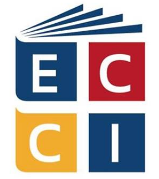 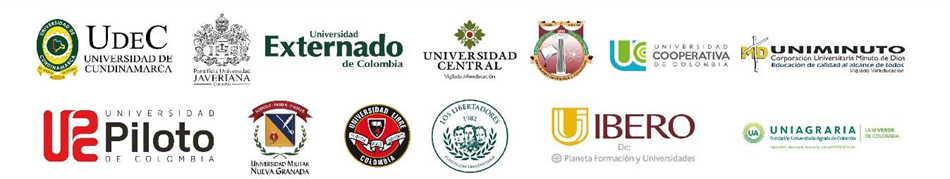 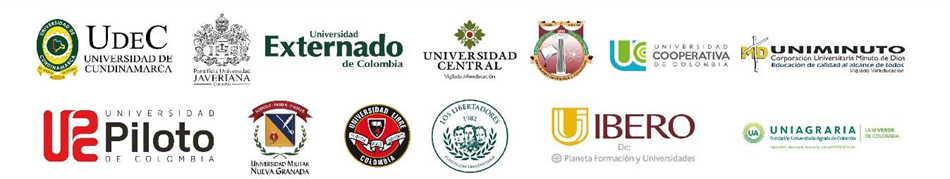 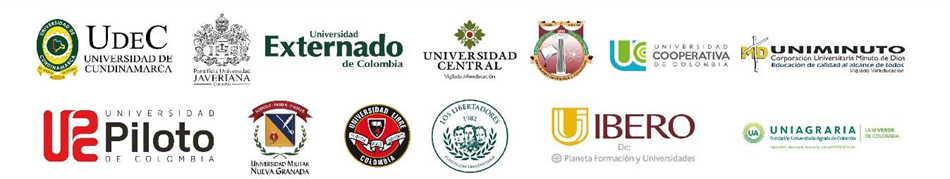 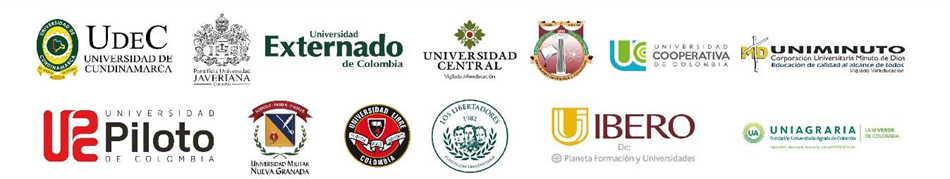 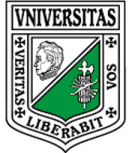 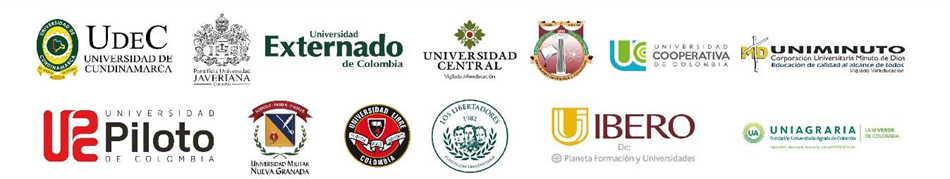 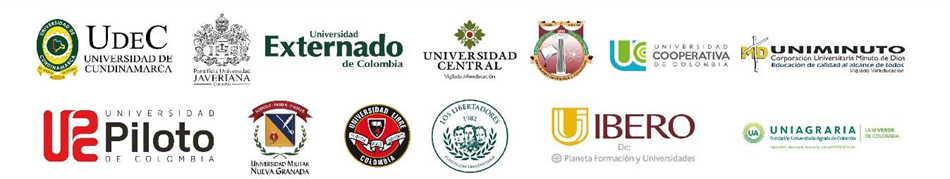 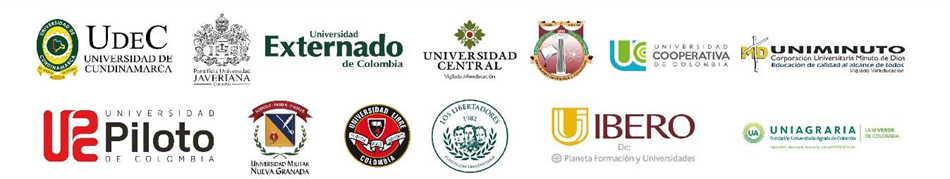 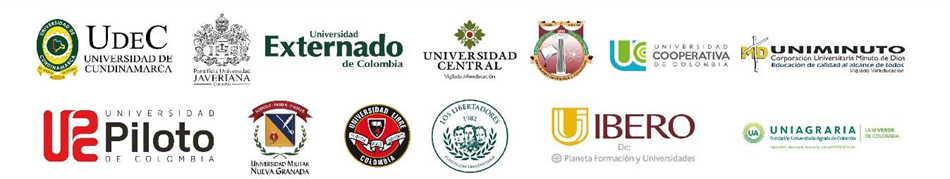 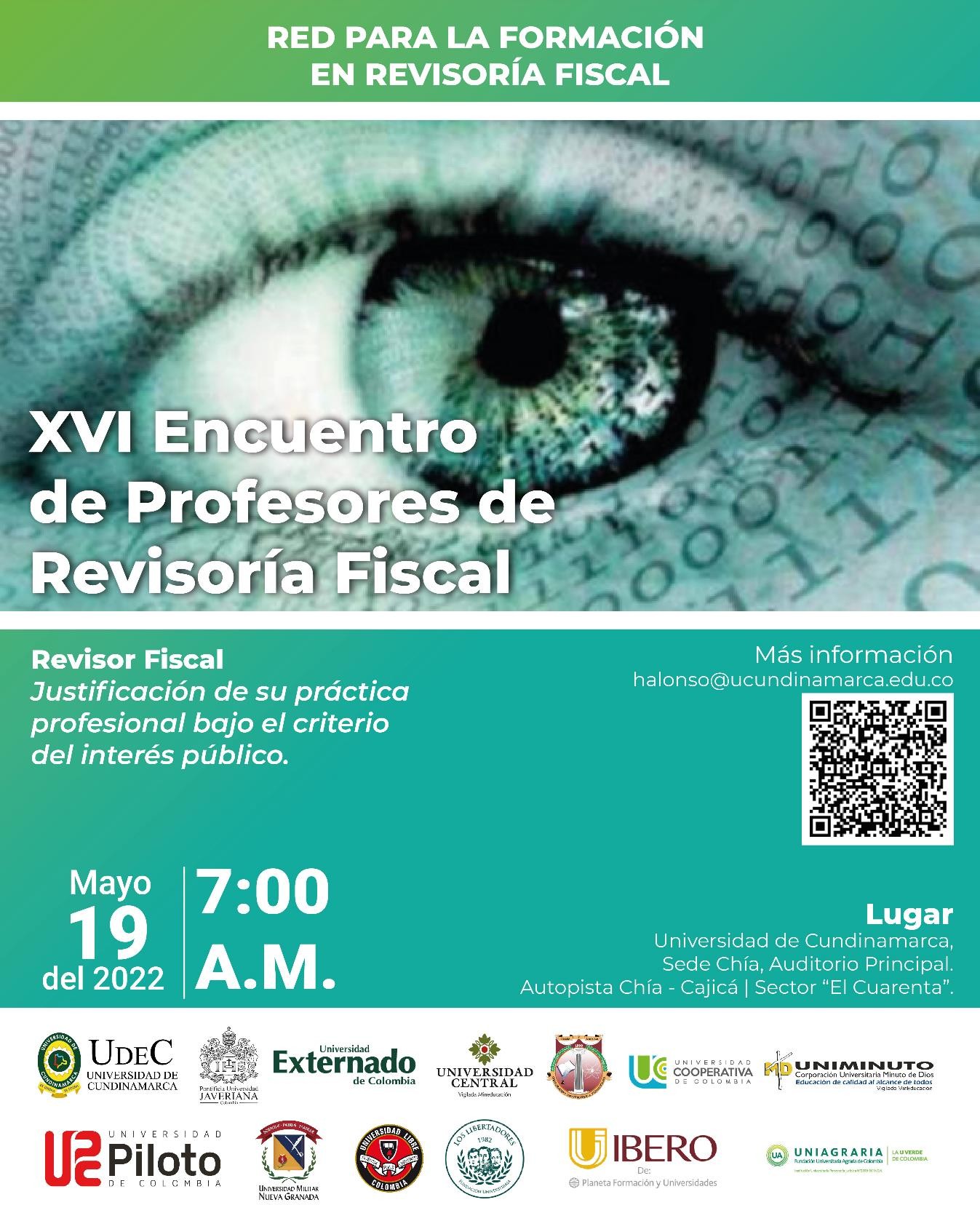 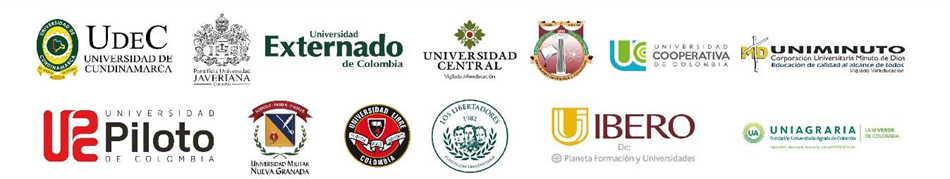 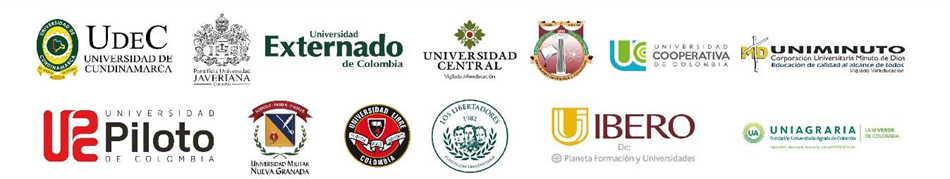 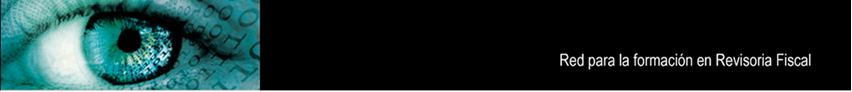 XVII ENCUENTRO DE PROFESORES DE REVISORÍA FISCAL
2. Analizar las Normas Internacionales de Auditoria (NIA) que debe aplicar el Revisor Fiscal, como indicios dentro de sus hallazgos, como: errores, incorreciones materiales que al ser investigado por un especialista sea un acto ilícito como: el Soborno Transnacional, Lavado de Activos y Financiación del Terrorismo
“El Papel de la Revisoría Fiscal en la lucha contra el Soborno Transnacional, el lavado de activos y la Financiación del Terrorismo”
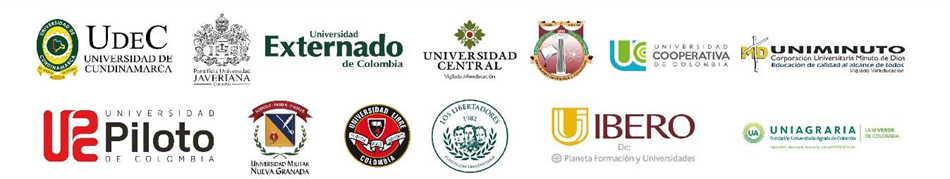 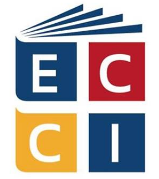 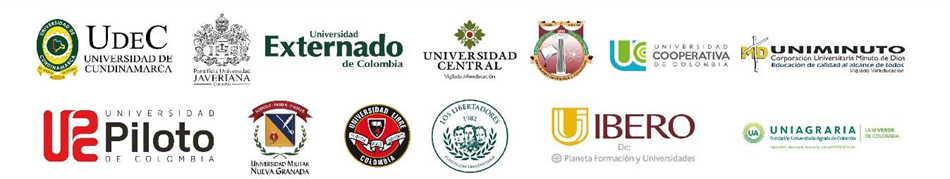 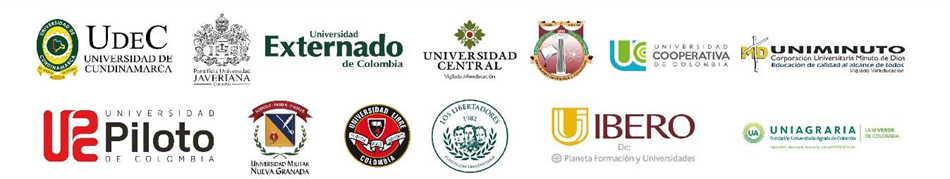 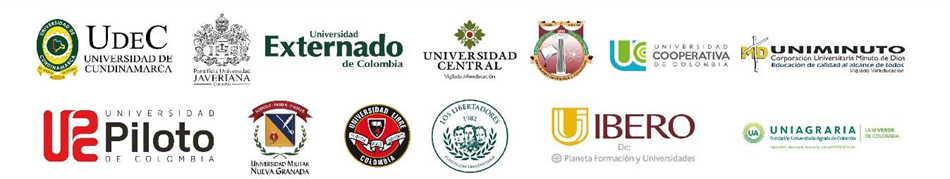 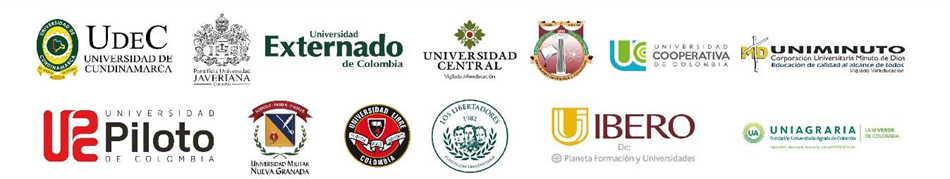 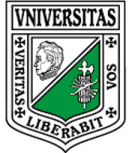 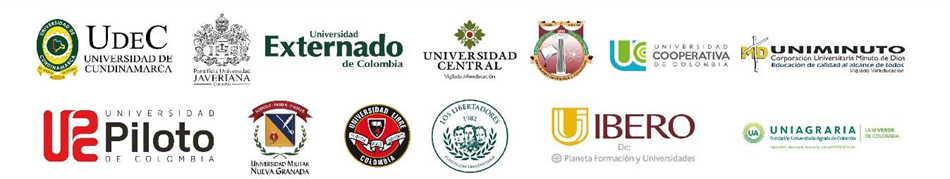 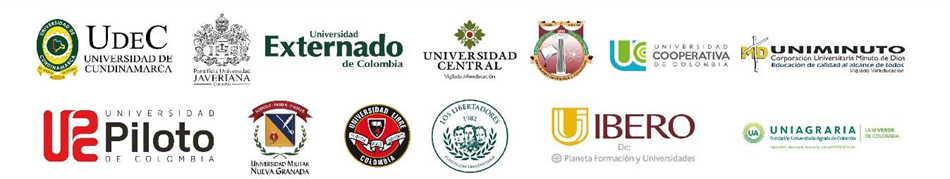 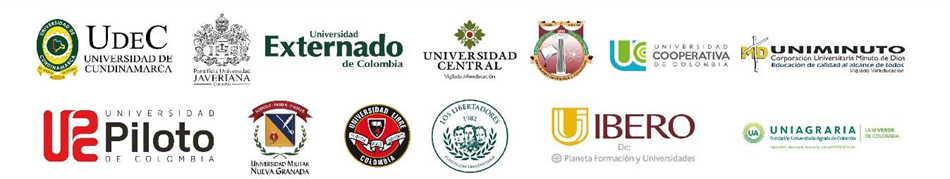 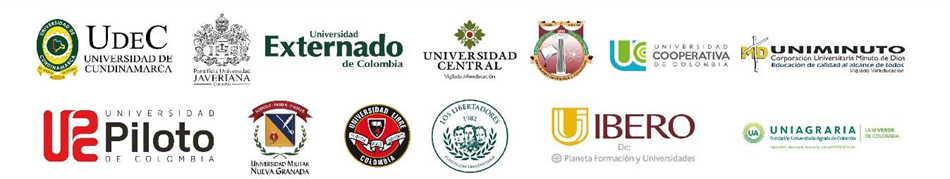 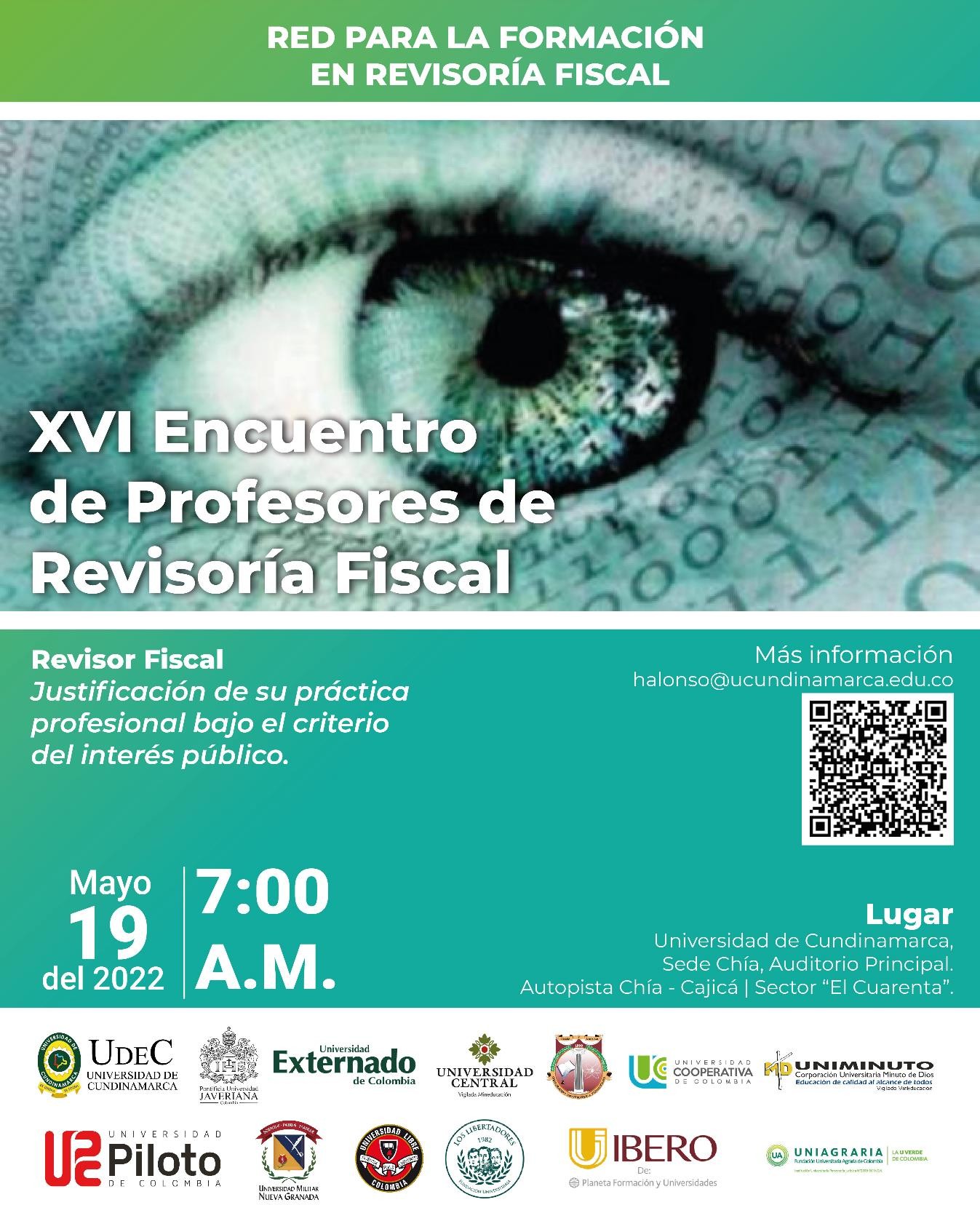 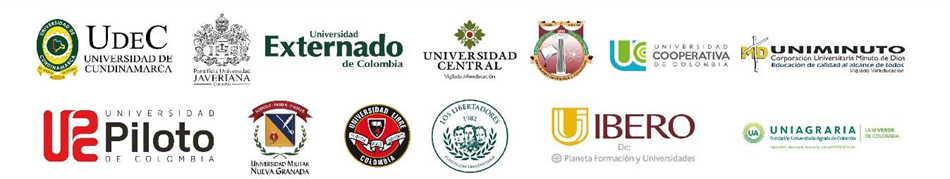 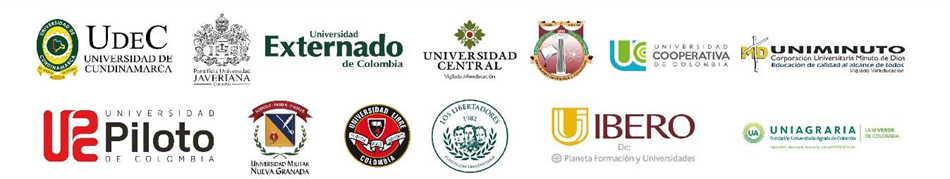 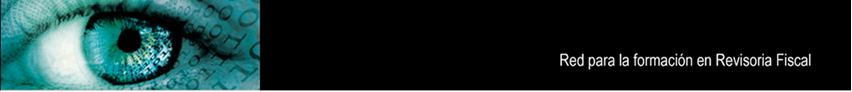 XVII ENCUENTRO DE PROFESORES DE REVISORÍA FISCAL
2.1. NIA 200 Objetivos Generales del Auditor Independiente
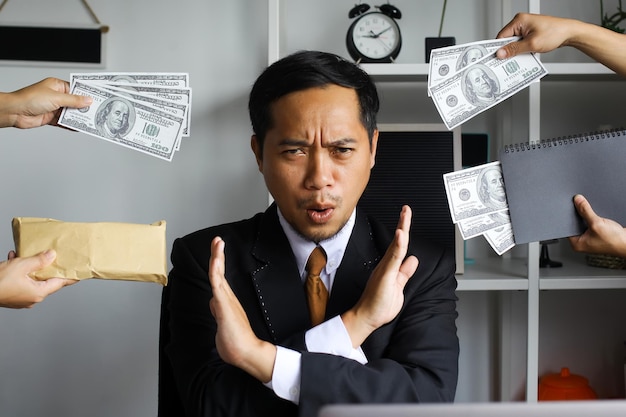 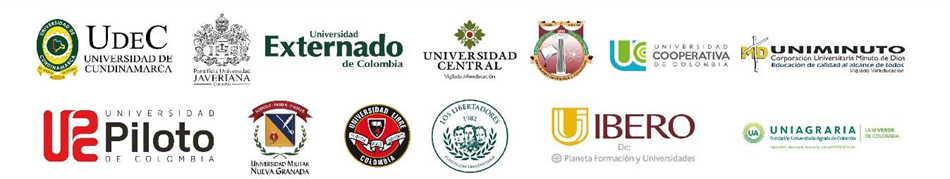 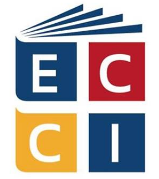 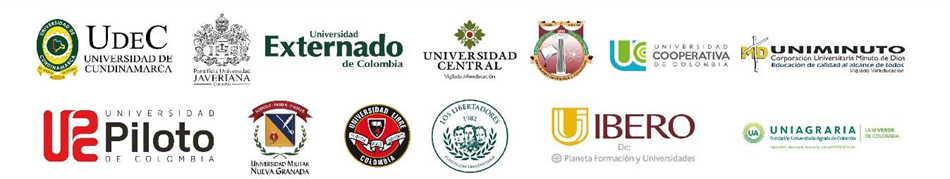 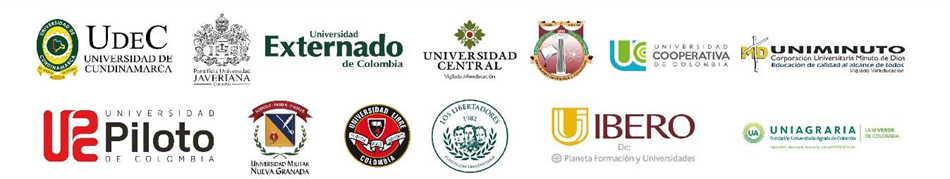 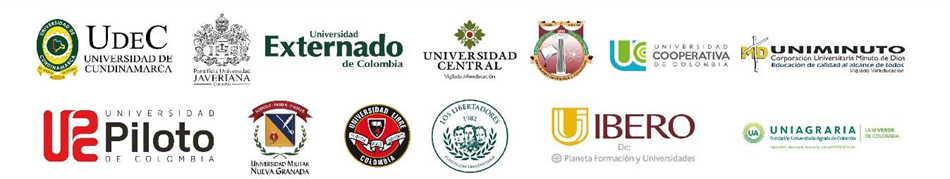 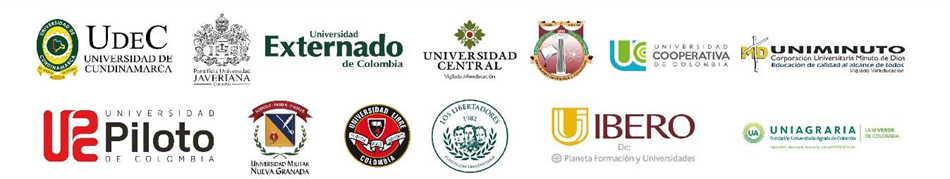 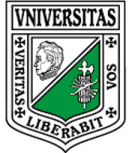 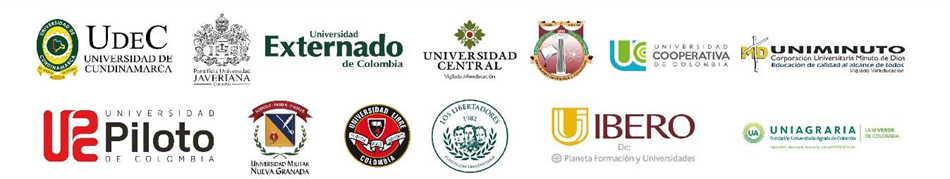 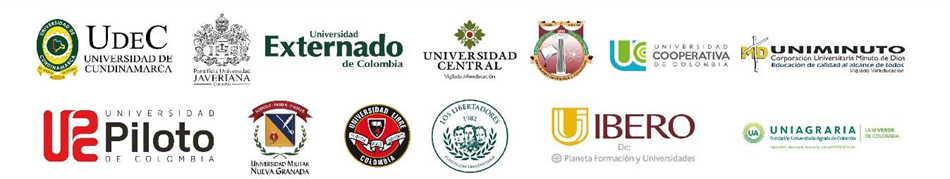 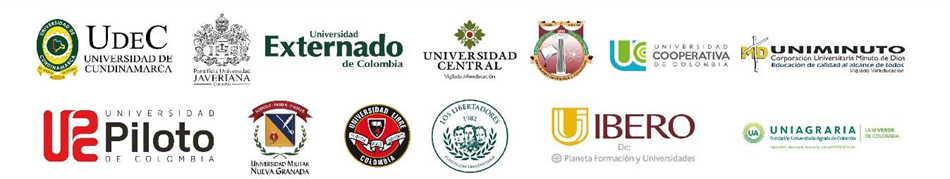 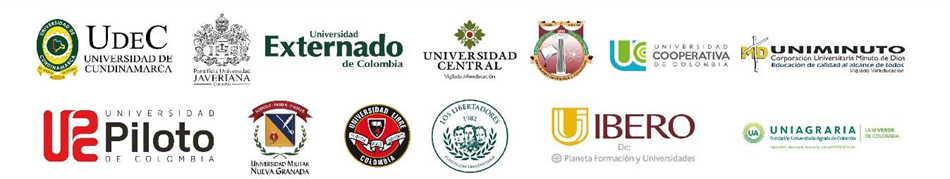 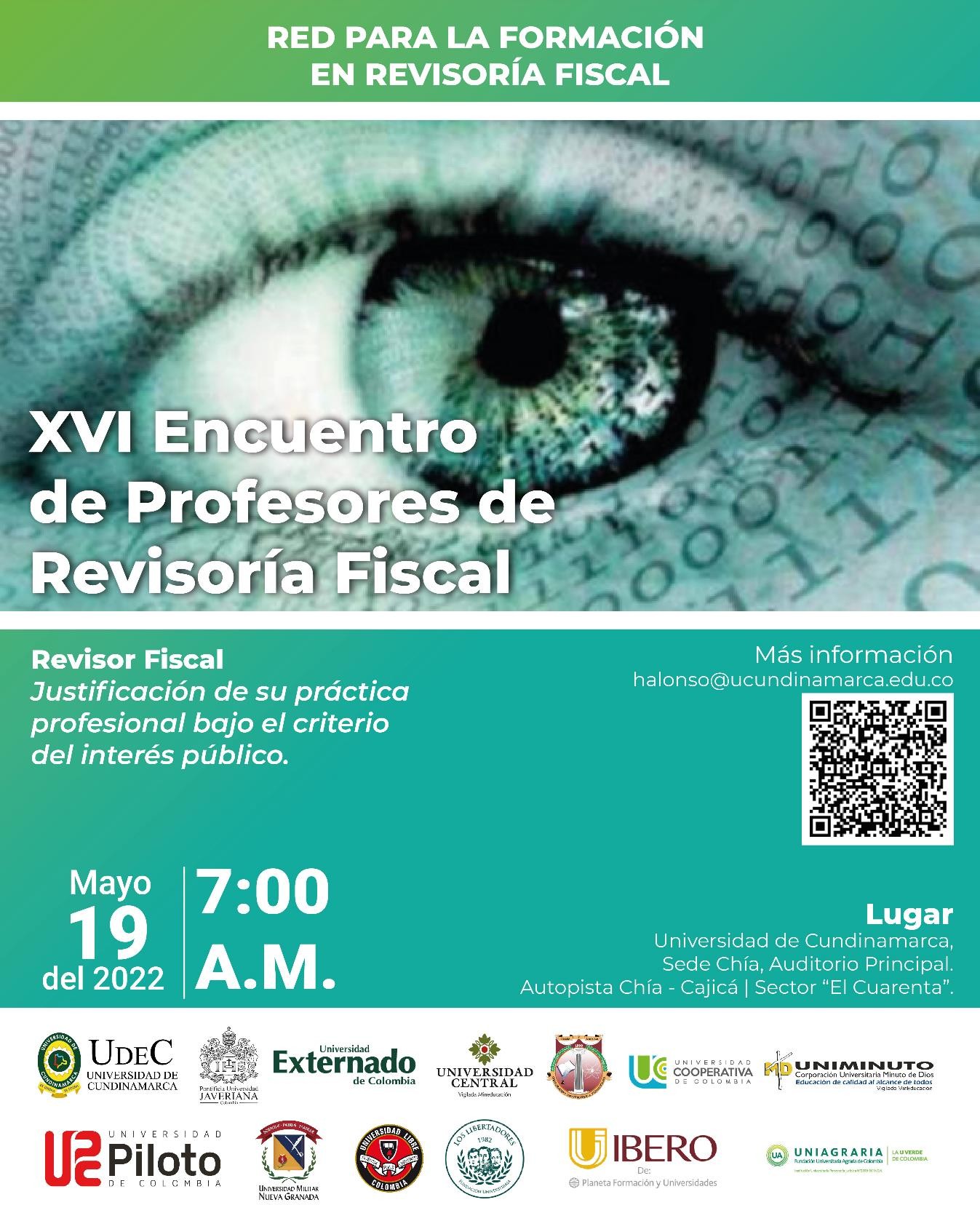 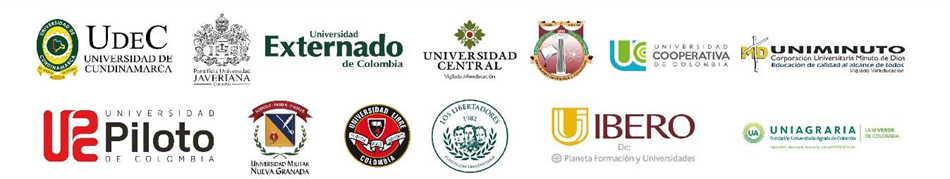 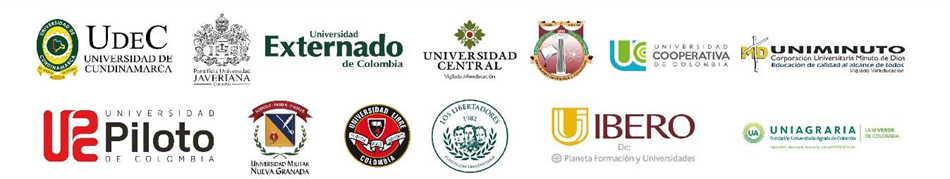 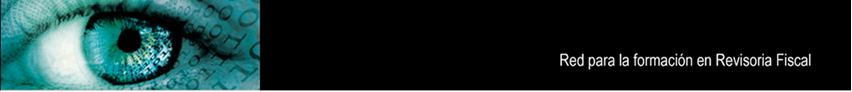 XVII ENCUENTRO DE PROFESORES DE REVISORÍA FISCAL
2.2. NIA 230 Documentación de Auditoria
El Revisor Fiscal cuando recibe información de su cliente que va auditar recibe evidencia primaria, para buscar evidencia corroborativa debe elaborar programas de auditoría, para aplicar pruebas y procedimientos de auditoria de control, sustantivas de doble propósito o analíticas con el fin de obtener conclusiones obteniendo evidencia suficiente y apropiada, lo cual se refleja en los papeles de trabajo
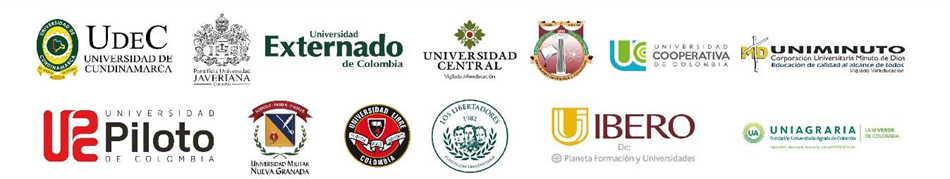 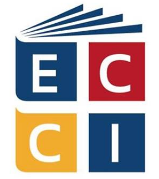 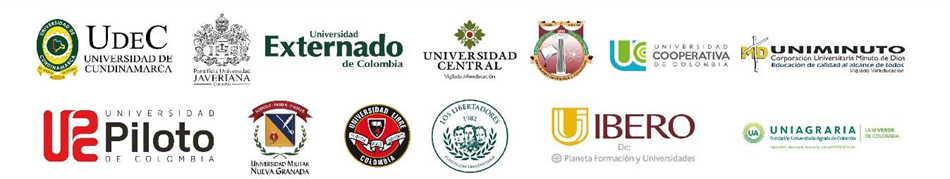 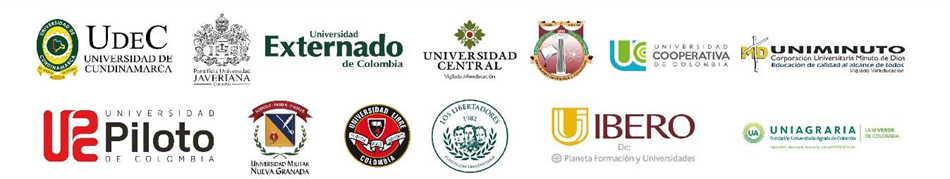 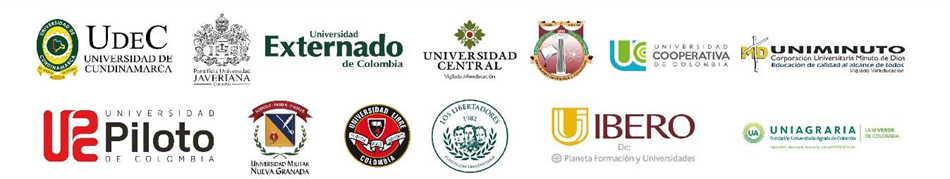 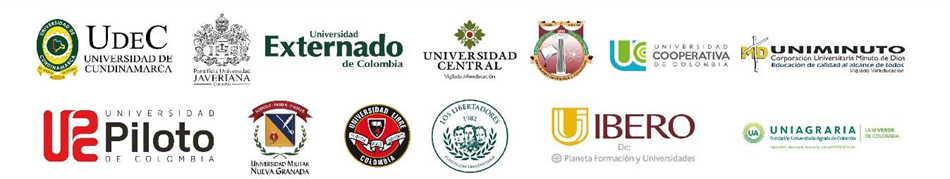 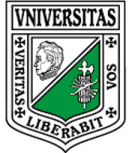 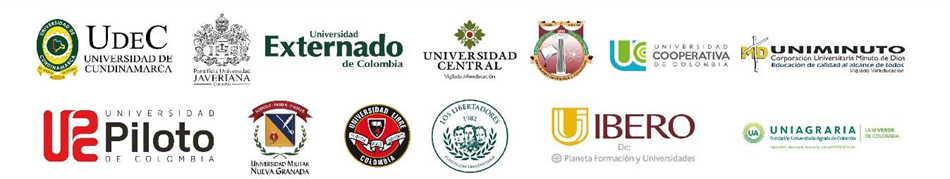 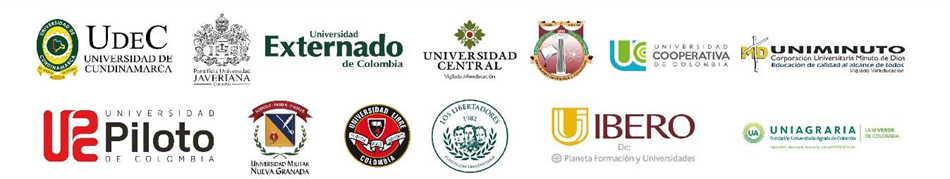 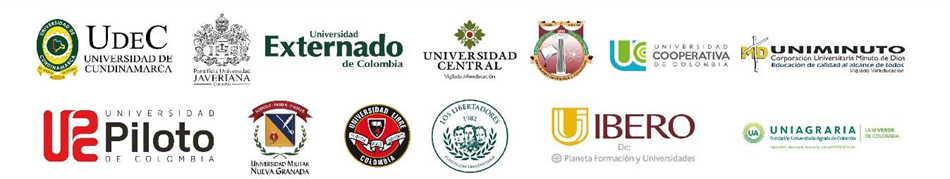 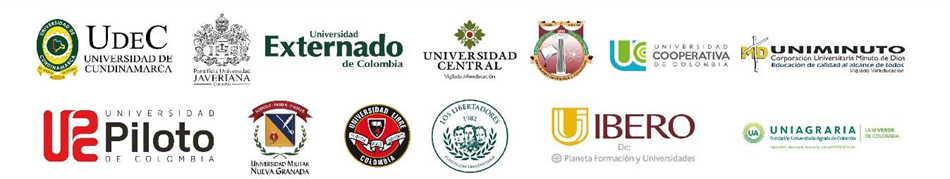 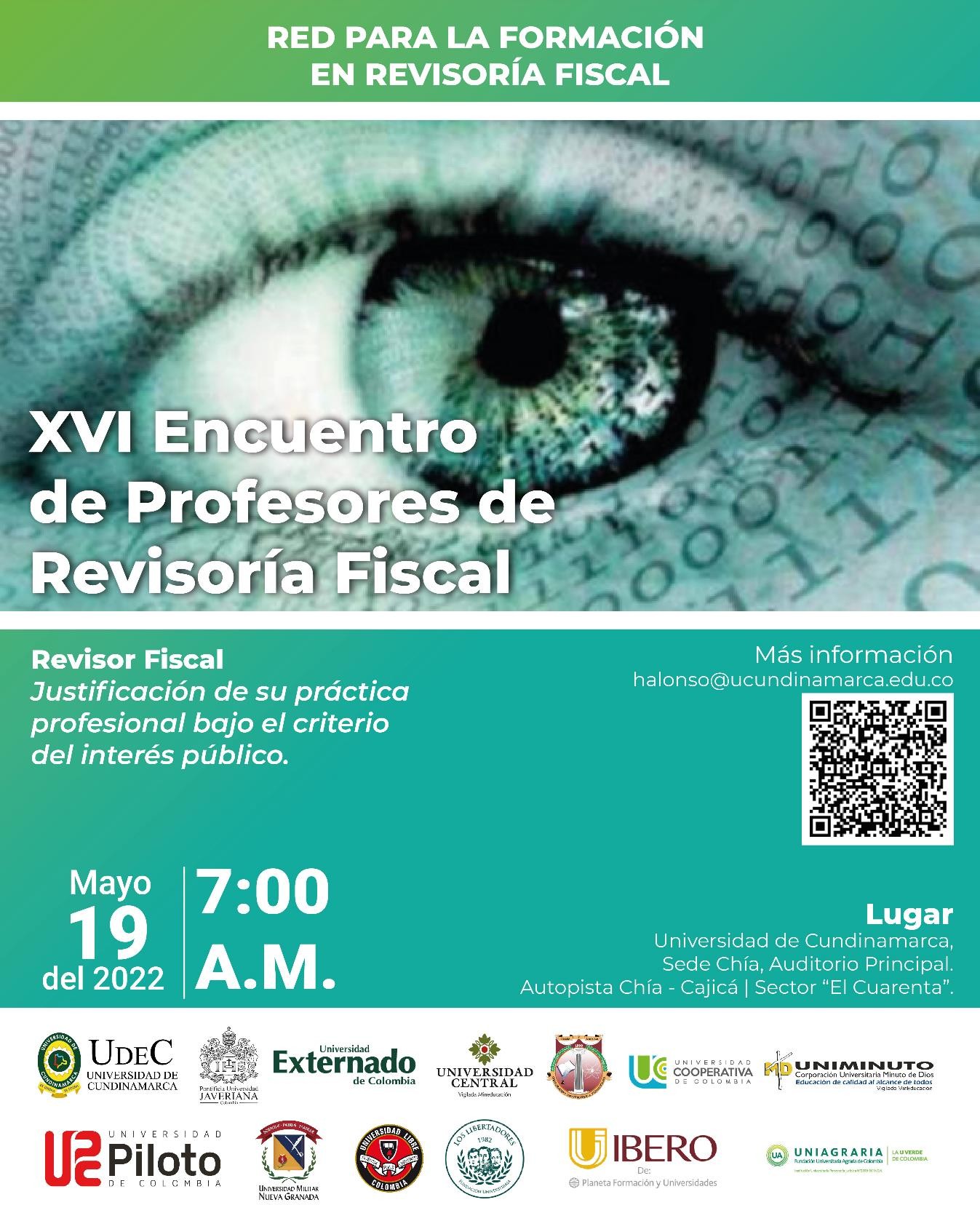 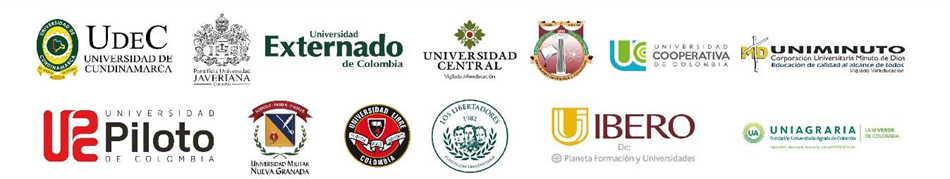 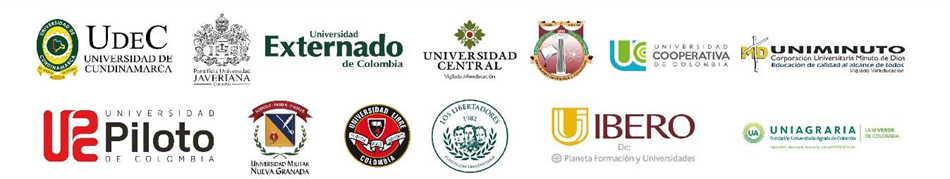 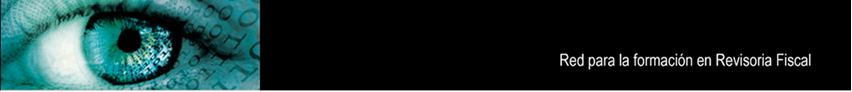 XVII ENCUENTRO DE PROFESORES DE REVISORÍA FISCAL
2.3. NIA 240 Responsabilidades del Auditor en relación con el fraude en una auditoria de Estados Financieros 
Regularmente el fraude ocurre cuando existe la intención por parte de una persona o varias personas (colusión), engañando a otra, implicando hechos que pueden terminar en delitos como:
Manipulación, falsificación o alteración de registros o documentos, Malversación de Activos, Supresión u omisión de los efectos de ciertas transacciones en los registros o documentos, Registro de transacciones sin sustancia o respaldo, Mala aplicación de políticas contables
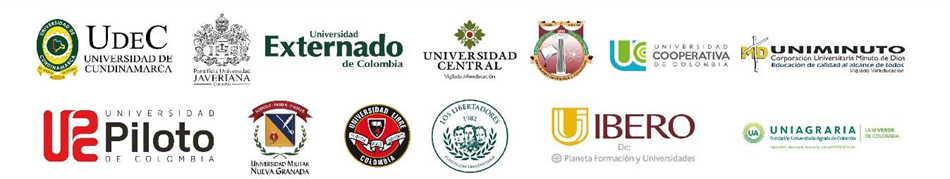 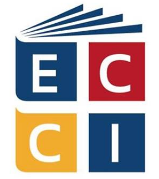 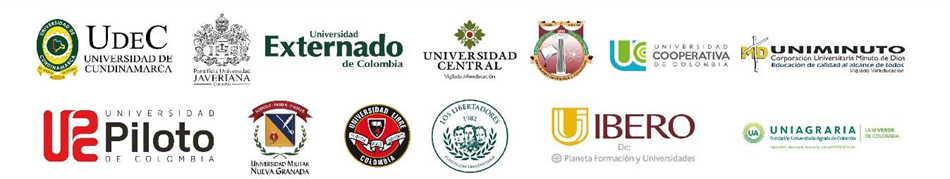 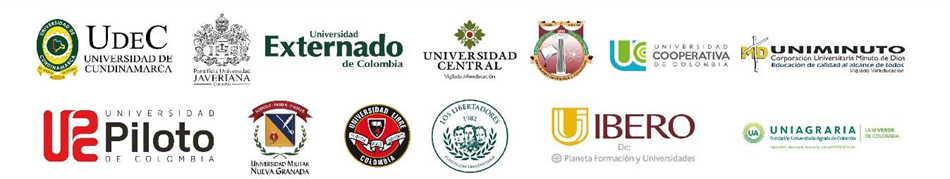 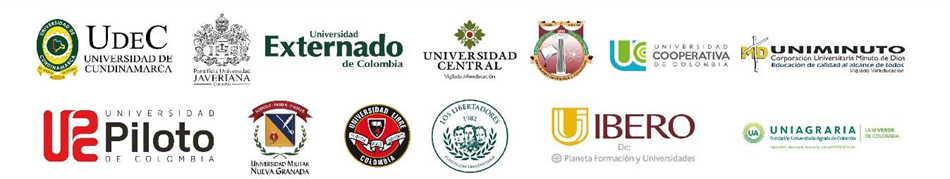 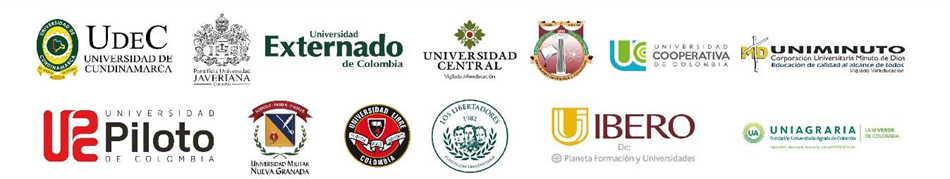 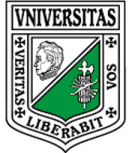 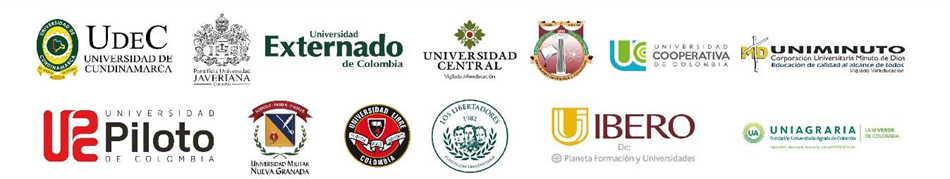 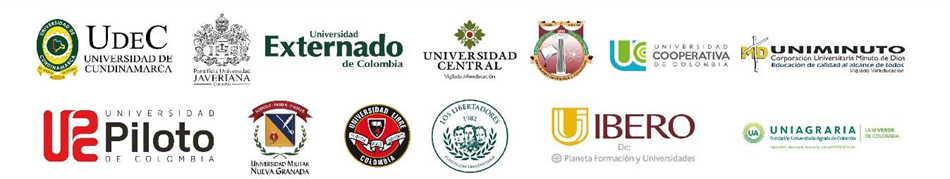 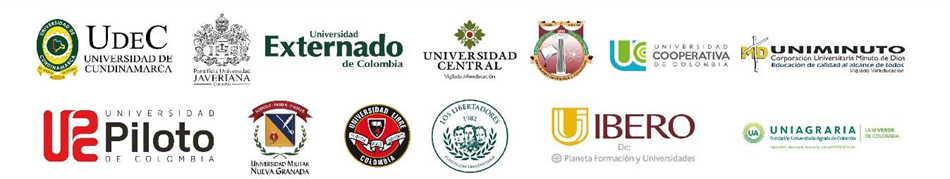 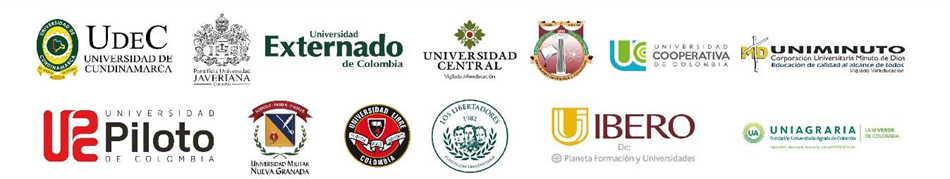 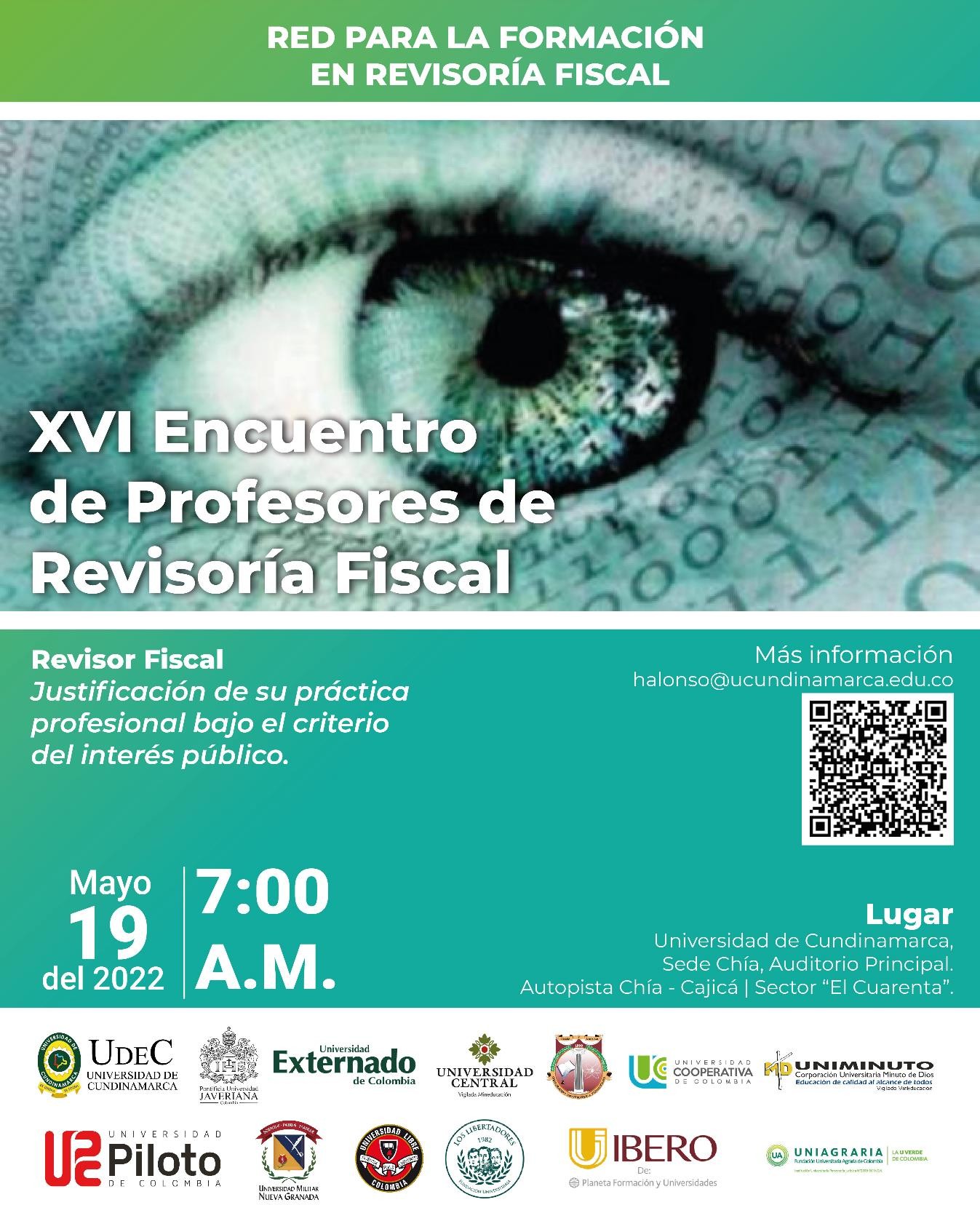 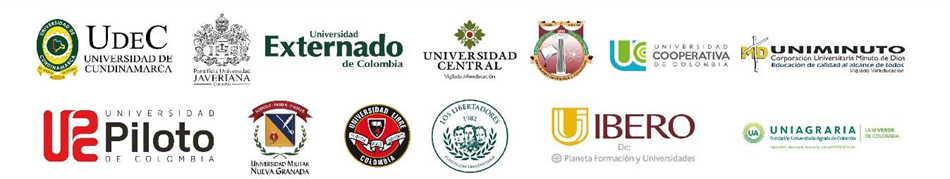 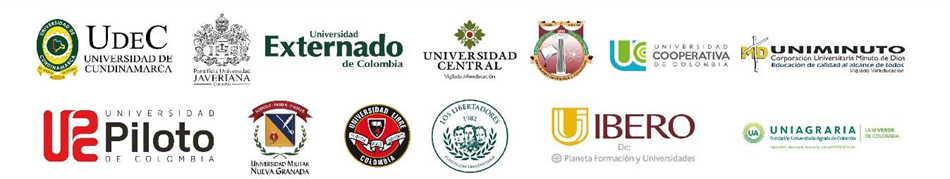 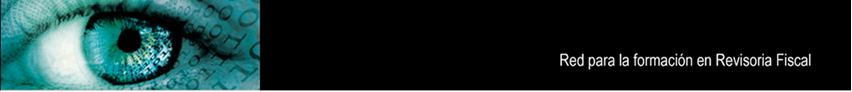 XVII ENCUENTRO DE PROFESORES DE REVISORÍA FISCAL
2.4. LA NIA 250 (Vigencia primero (1) de enero 2020)
Incluye dentro de los tipos de disposiciones legales o reglamentarias que podrían ser objeto de Revisión por parte del Revisor Fiscal, las concernientes a fraude, corrupción, soborno, blanqueo de capitales y financiación de terrorismo
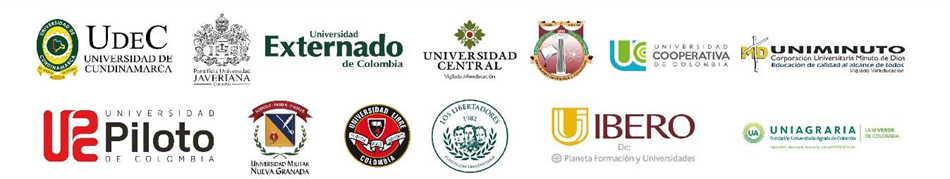 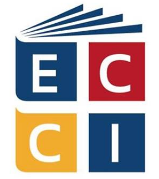 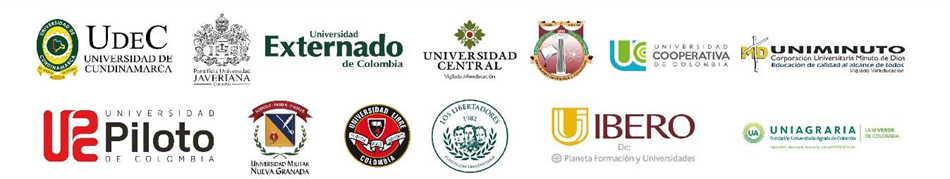 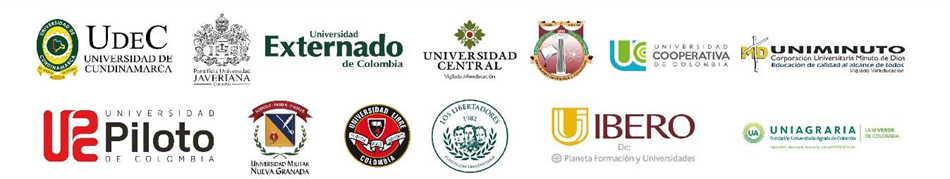 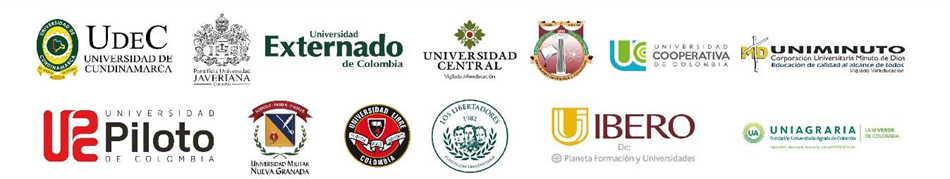 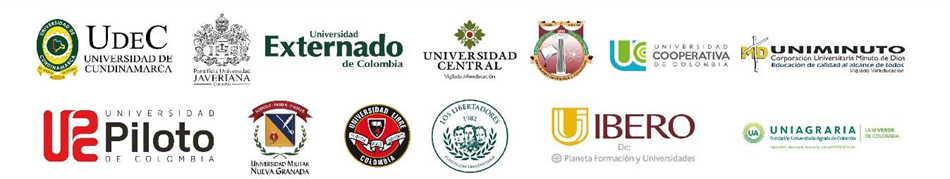 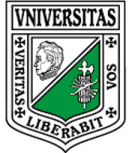 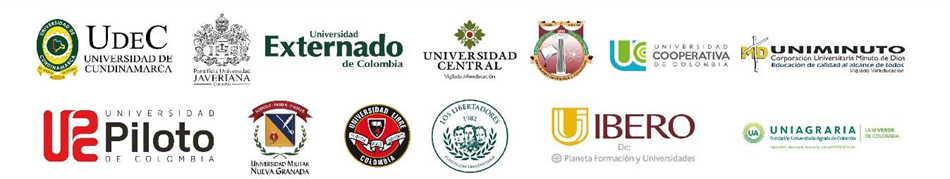 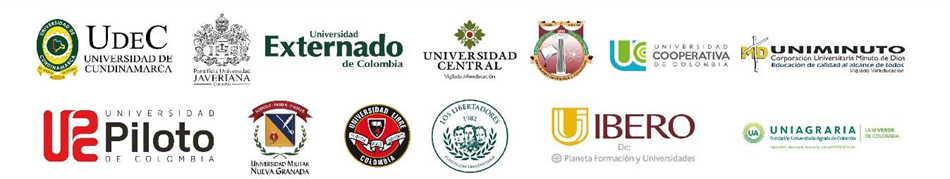 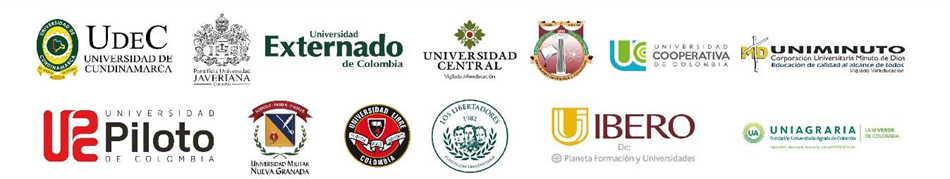 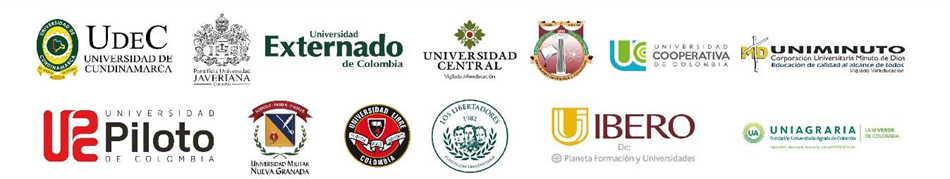 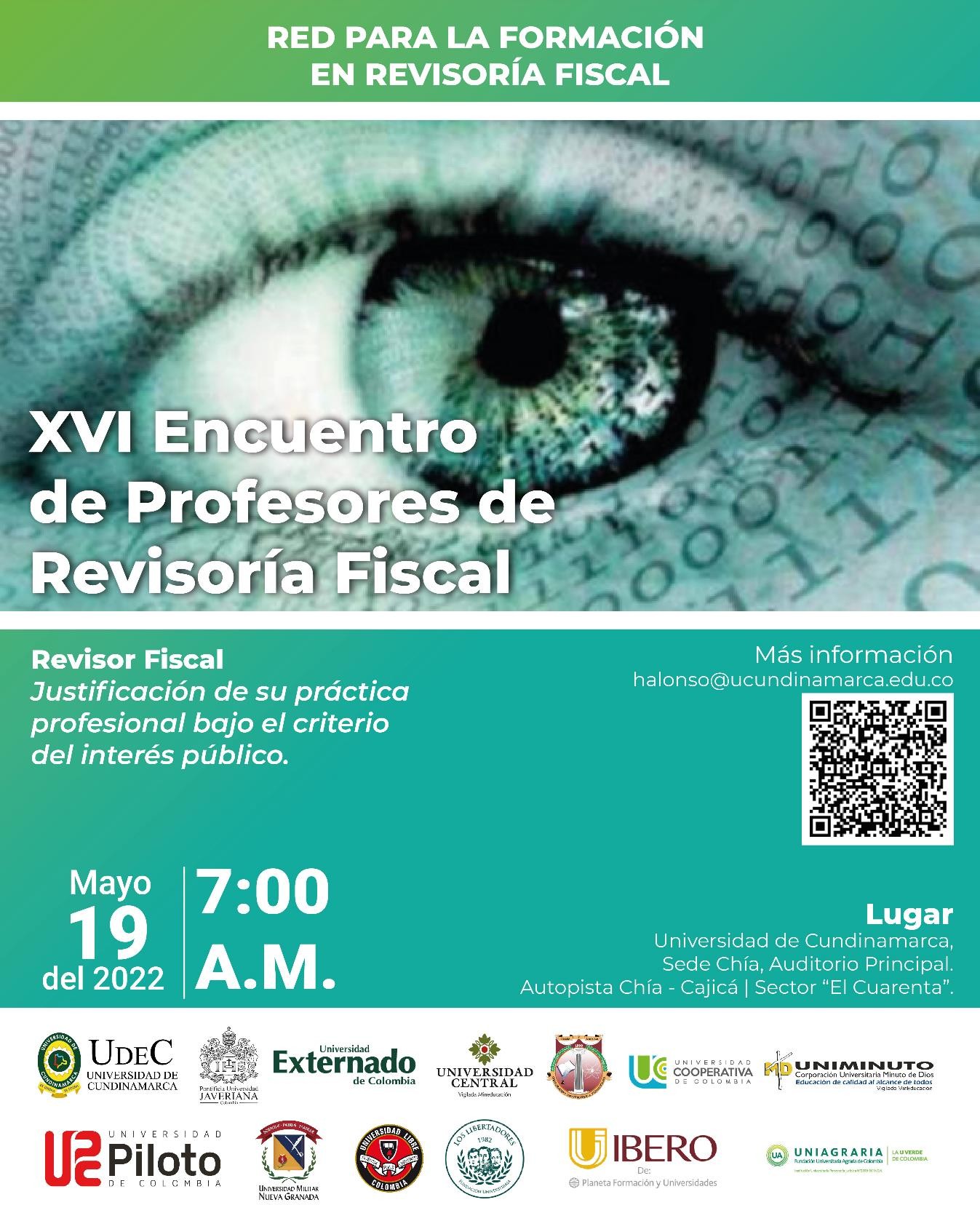 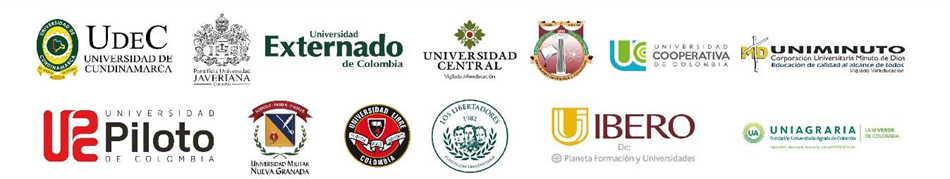 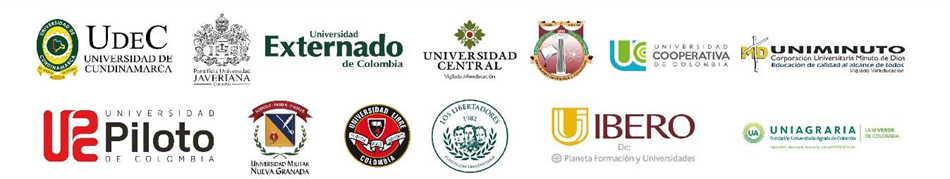 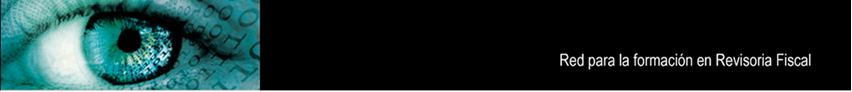 XVII ENCUENTRO DE PROFESORES DE REVISORÍA FISCAL
Conclusiones
Al Identificar los hechos tipificados como delitos punibles en nuestro sistema penal colombiano que tenga que ver con el Soborno Trasnacional, Lavado de Activos y Financiamiento del Terrorismo, el Revisor Fiscal al aplicar Normas Internacionales de Auditoria (NIA), encuentre,  indicios dentro de sus hallazgos, como: errores, incorreciones materiales que al ser investigado por un especialista sea un acto ilícito como: el Soborno Transnacional, Lavado de Activos y Financiación del Terrorismo. La recomendación es que aplique la NIA 620 de un especialista como el Auditor Forense que investigan estos hechos tipificados en delitos dentro de nuestro Sistema Penal Colombiano
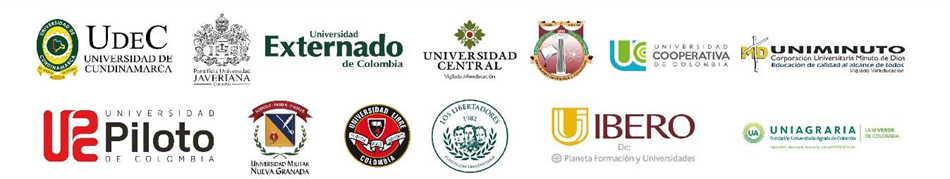 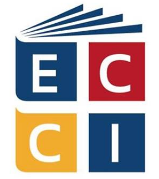 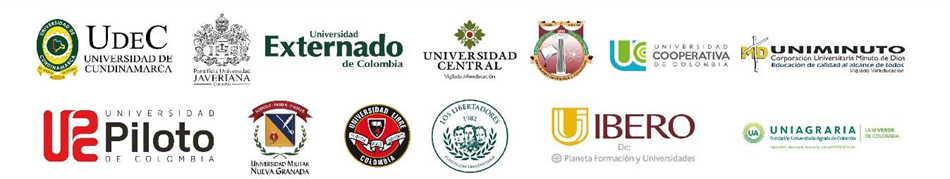 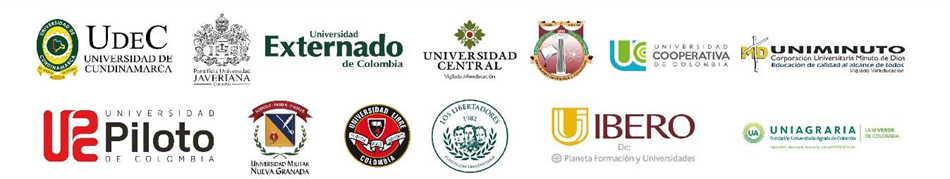 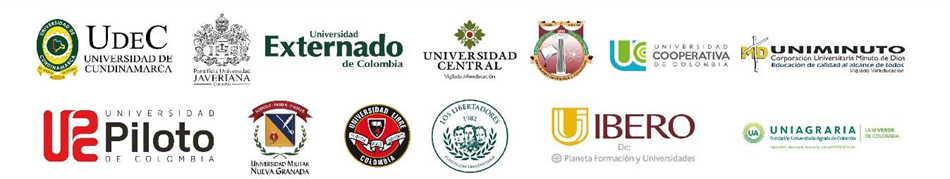 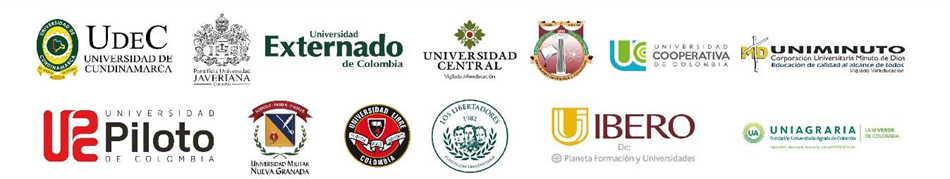 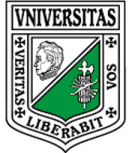 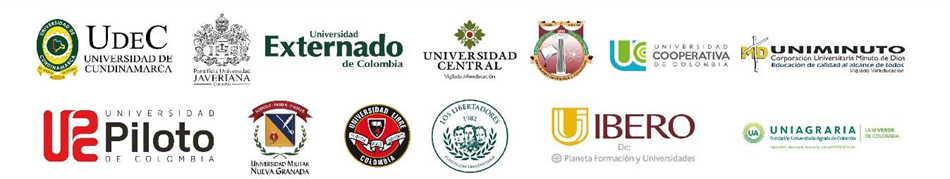 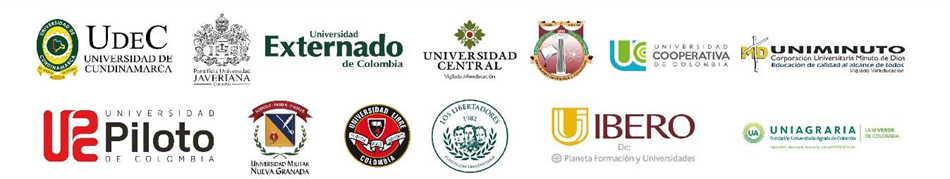 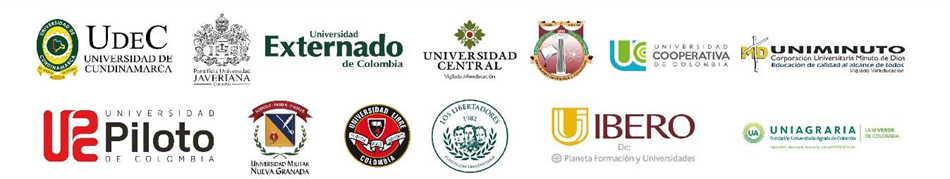 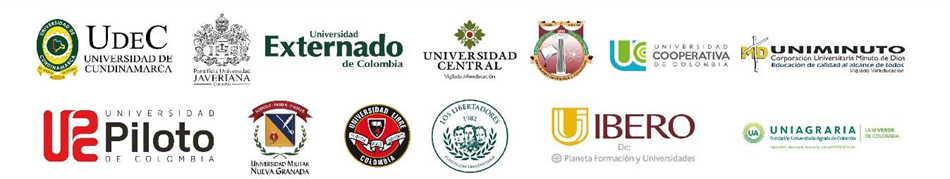 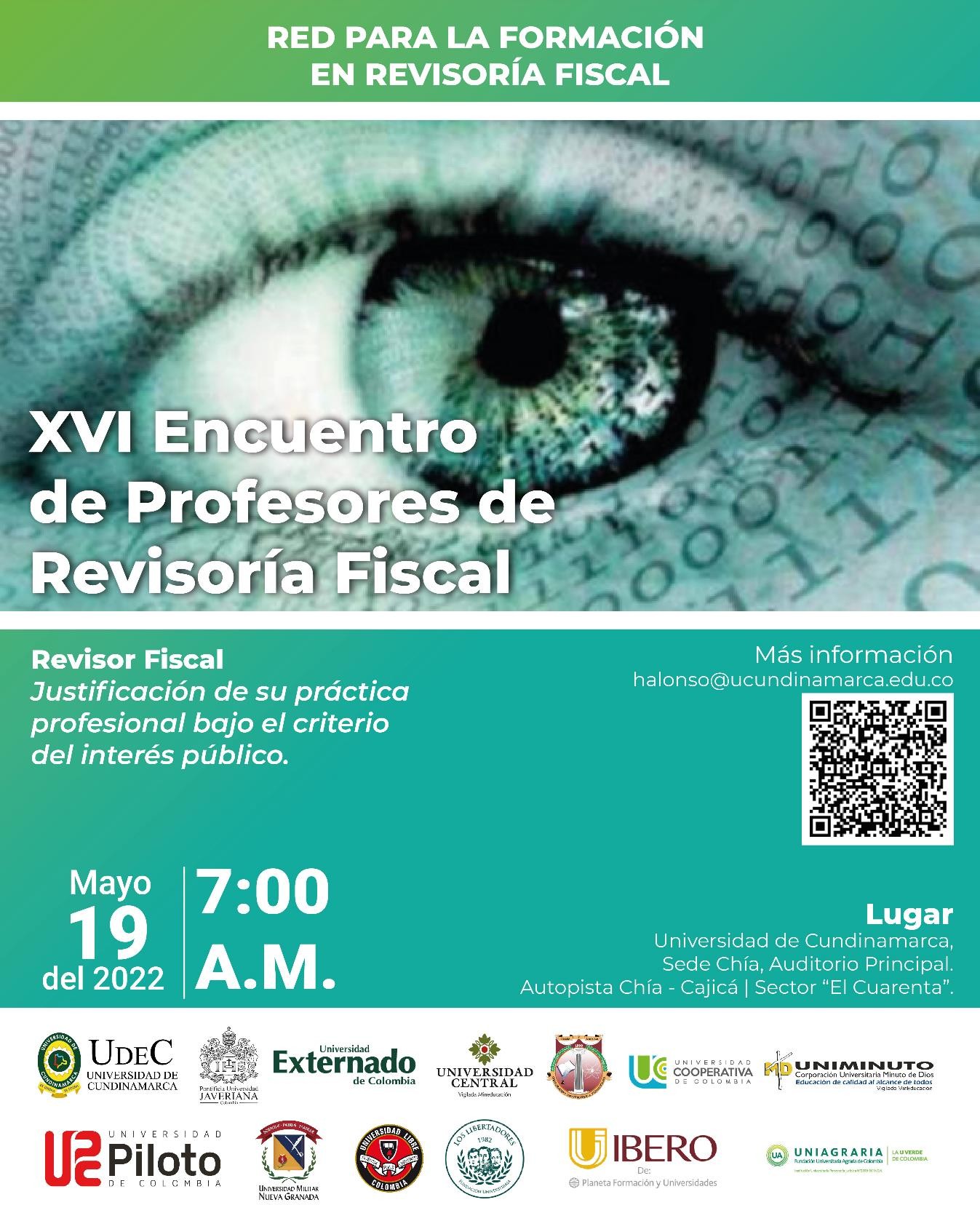 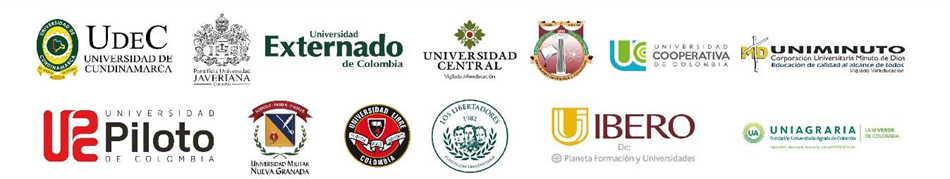 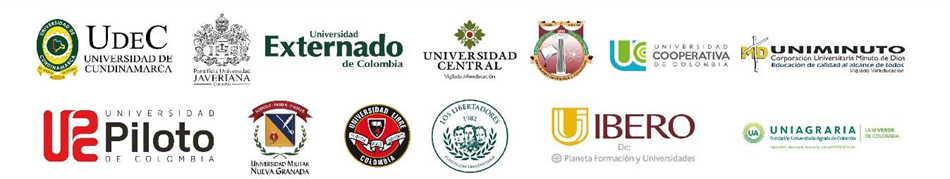 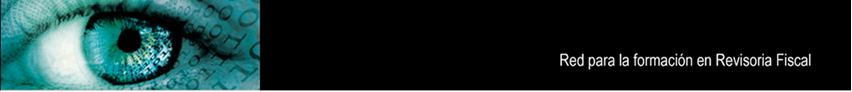 XVII ENCUENTRO DE PROFESORES DE REVISORÍA FISCAL
Conclusiones
El Revisor Fiscal, cuando presta sus servicios en empresas del Grupo 1 o Grupo 2 y debe aplicar las Normas de Aseguramiento de la Información (NAI), y dentro los marcos normativos de estas, cuando audita información financiera histórica, de igual forma le toca evaluar el control   interno aplicando la ISAE 3000, solicitando a su cliente donde presta sus servicios la carta de Gerencia donde figuran las aseveraciones que puede utilizar como una salvaguardar, minimizando el riesgo del soborno transnacional, lavado de activos y financiamiento del terrorismo, de igual forma debe hacer monitoreo y seguimiento para dar cumplimiento a las circulares externas de la Superintendencia de Sociedades de SAGRILAFT
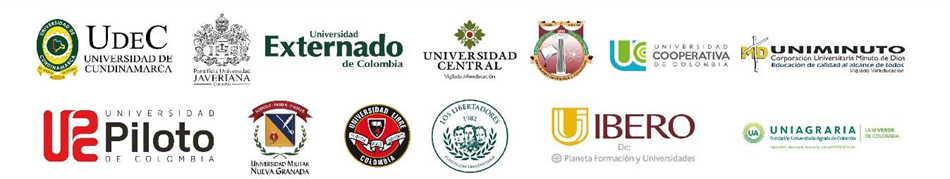 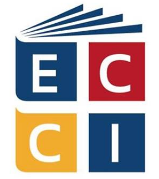 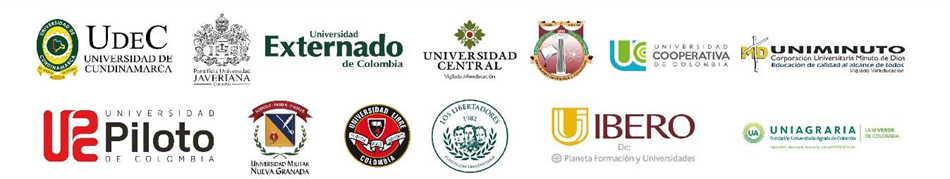 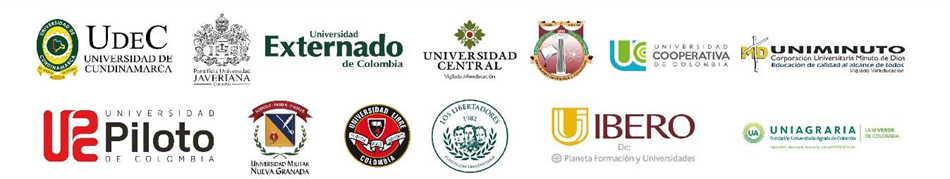 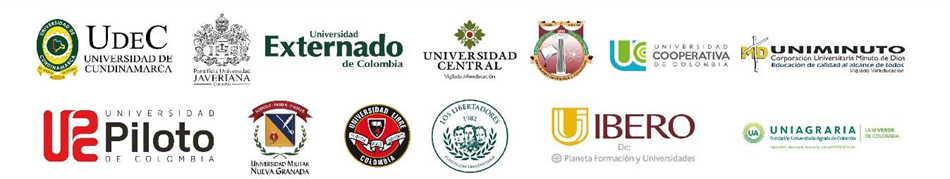 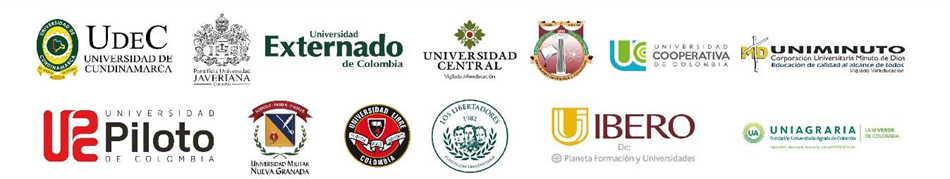 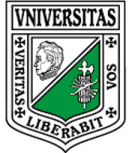 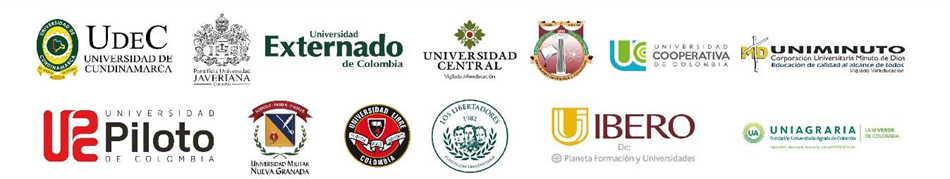 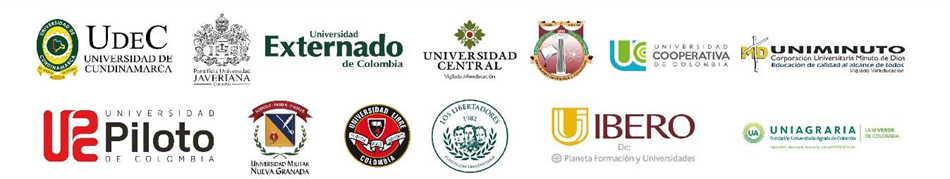 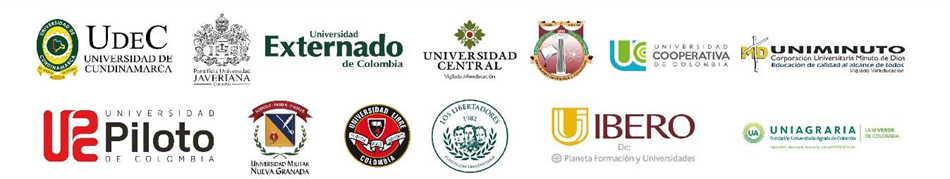 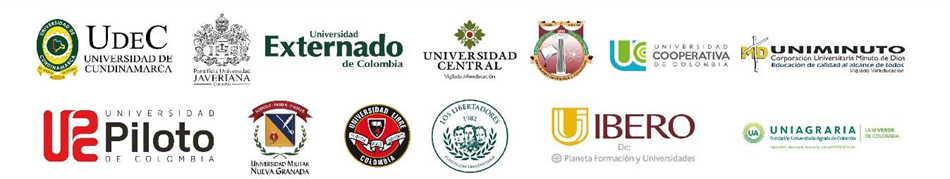 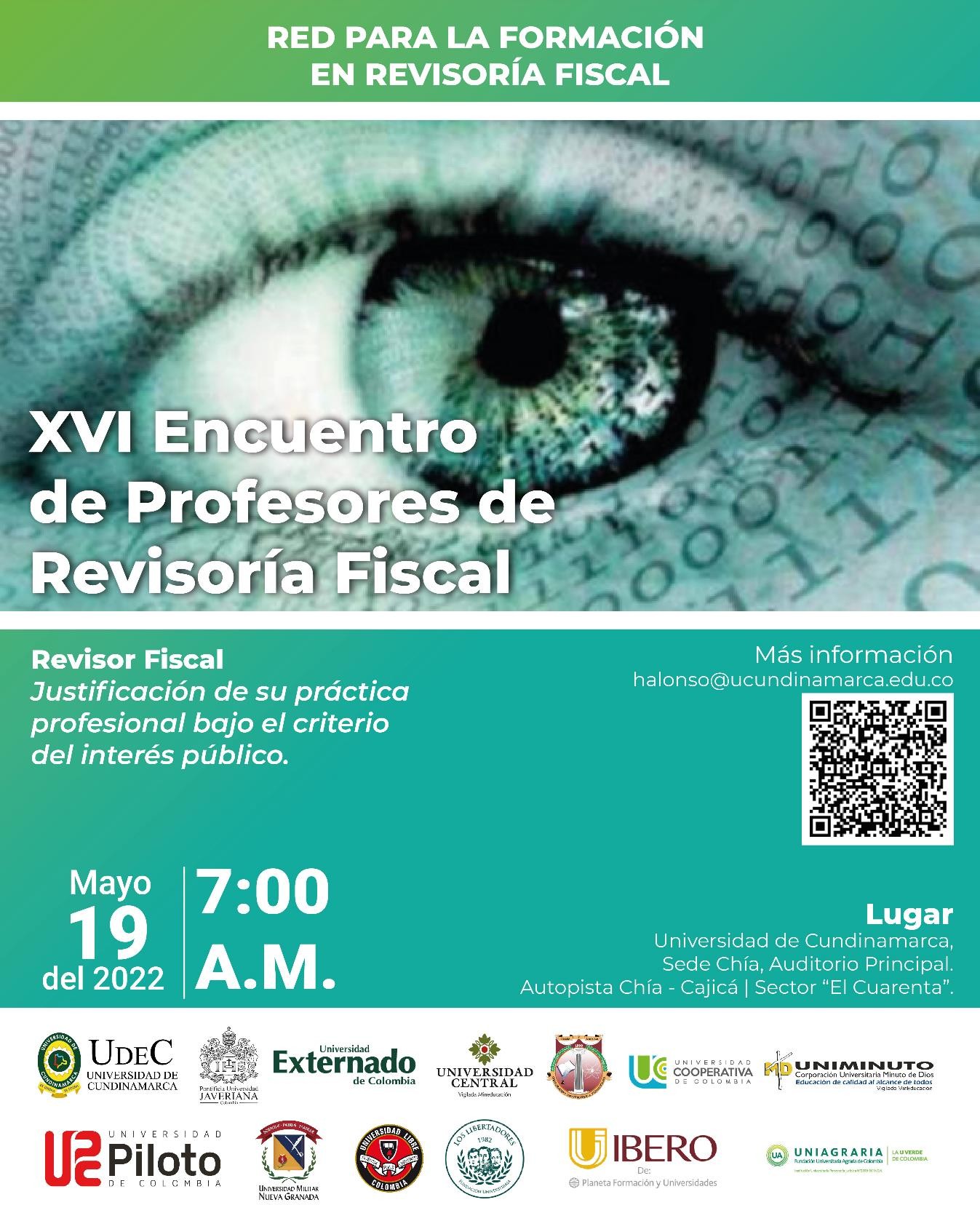 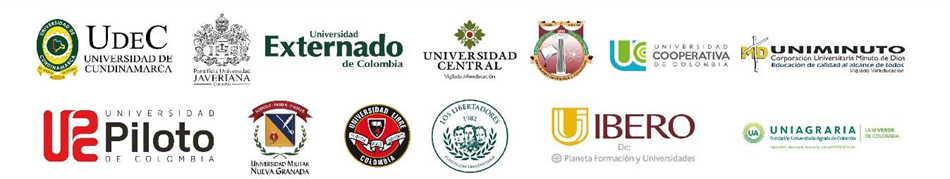 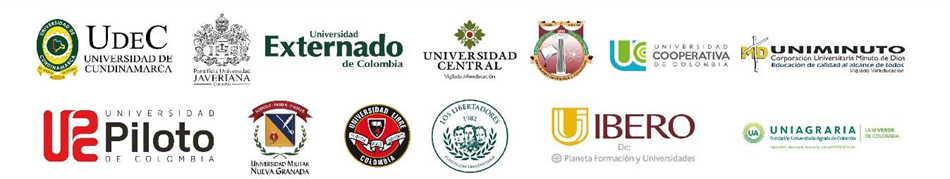